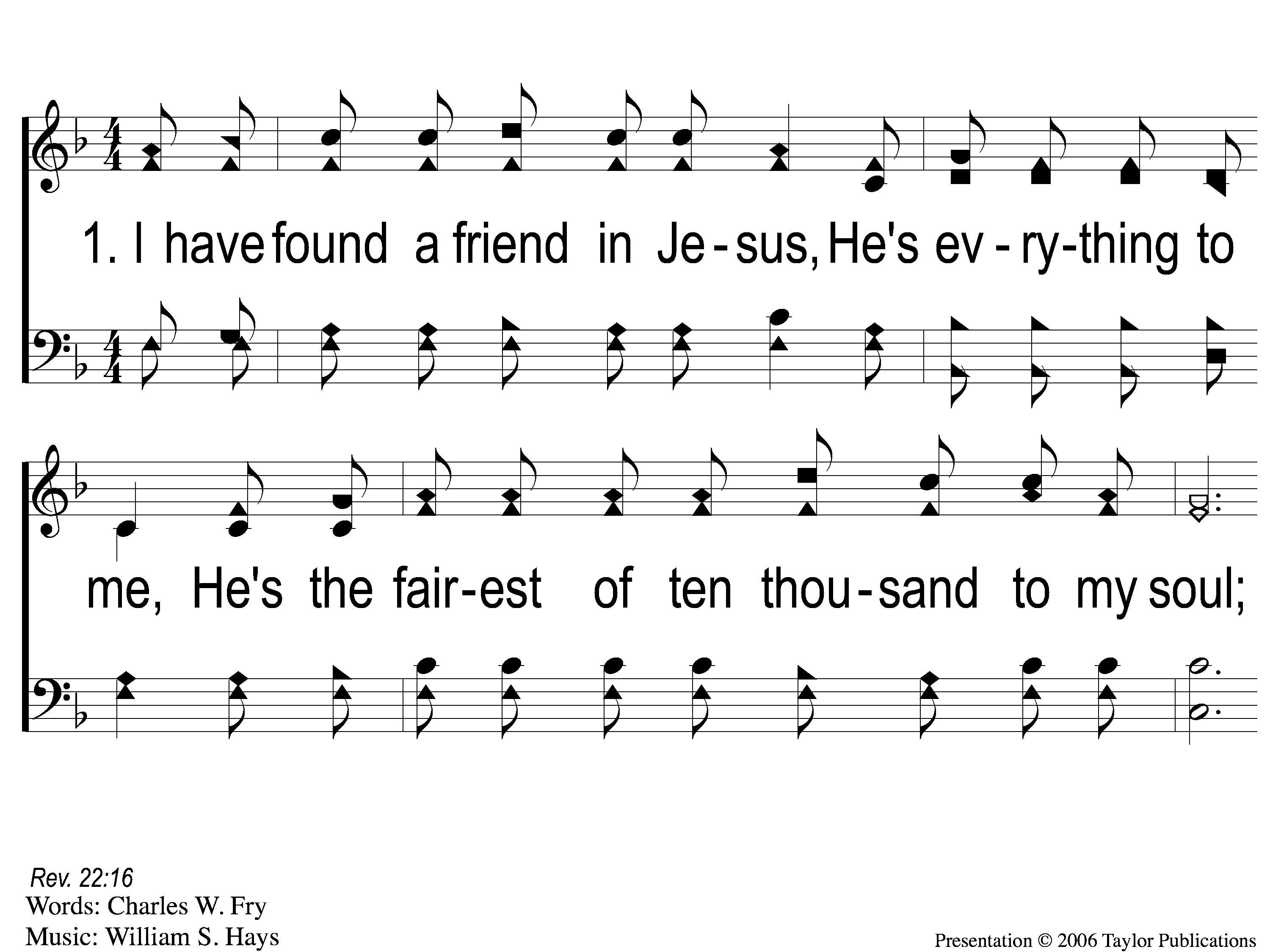 The Lily of the Valley
548
1-1 The Lily of the Valley
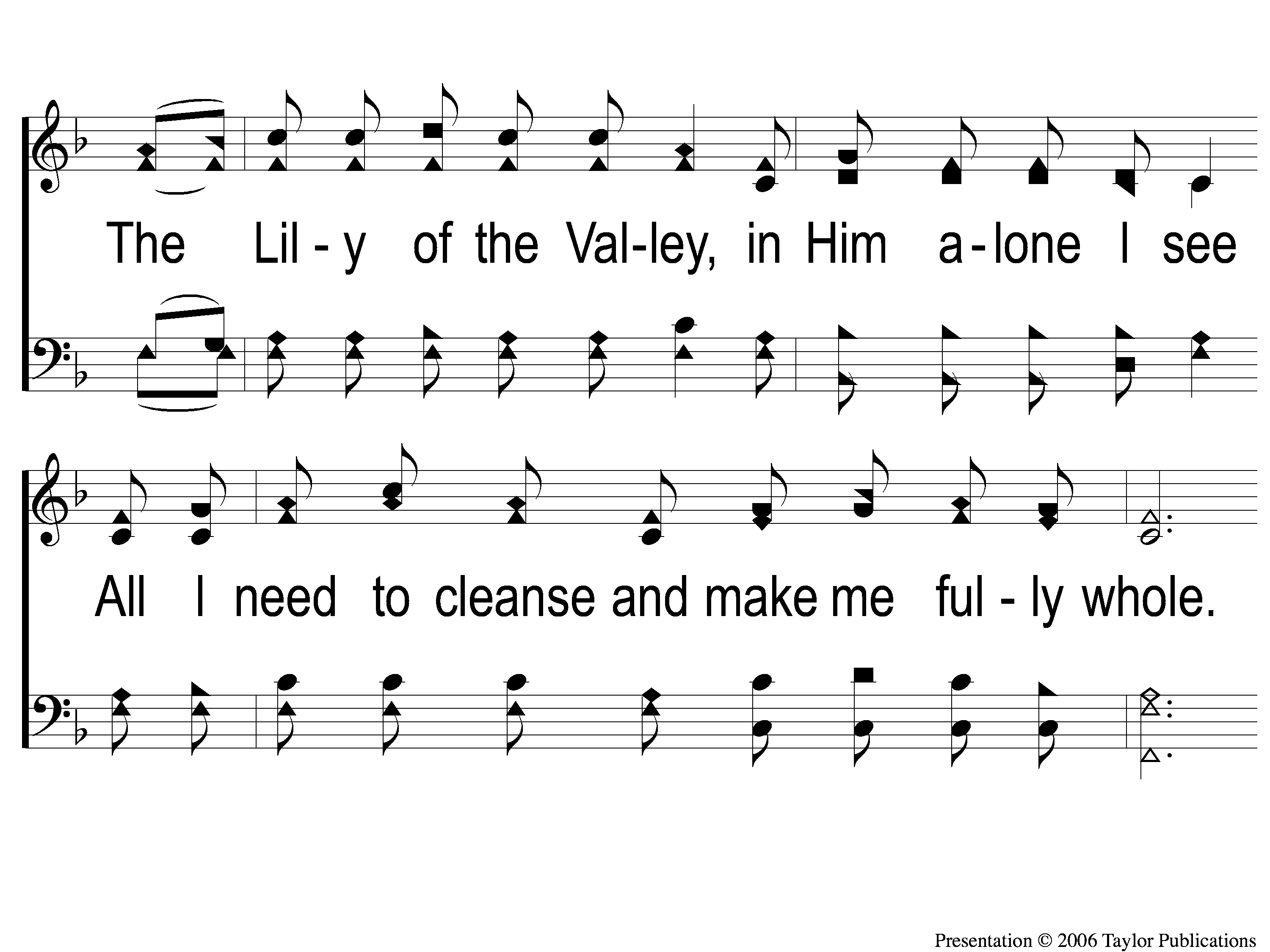 The Lily of the Valley
548
1-2 The Lily of the Valley
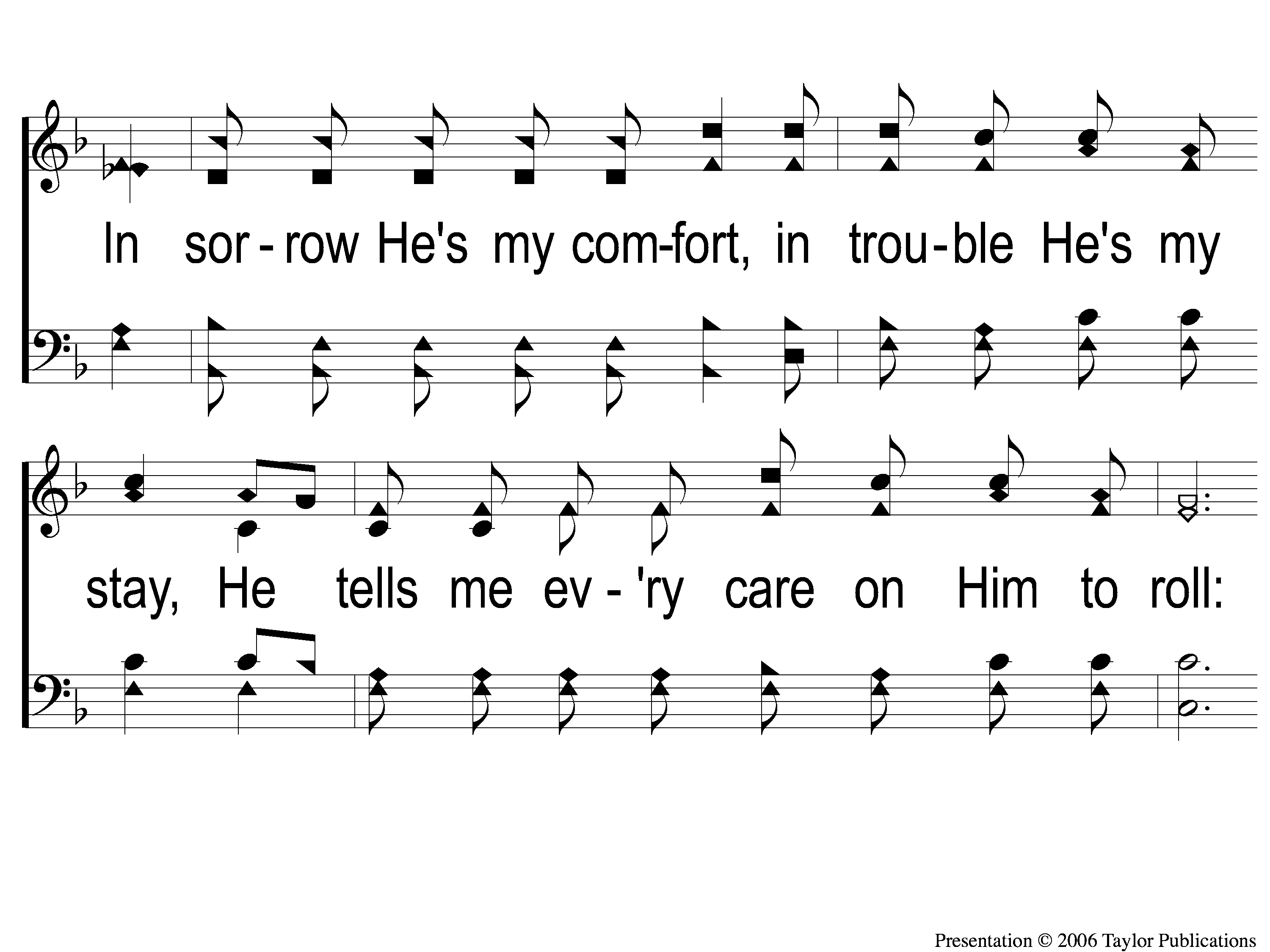 The Lily of the Valley
548
1-3 The Lily of the Valley
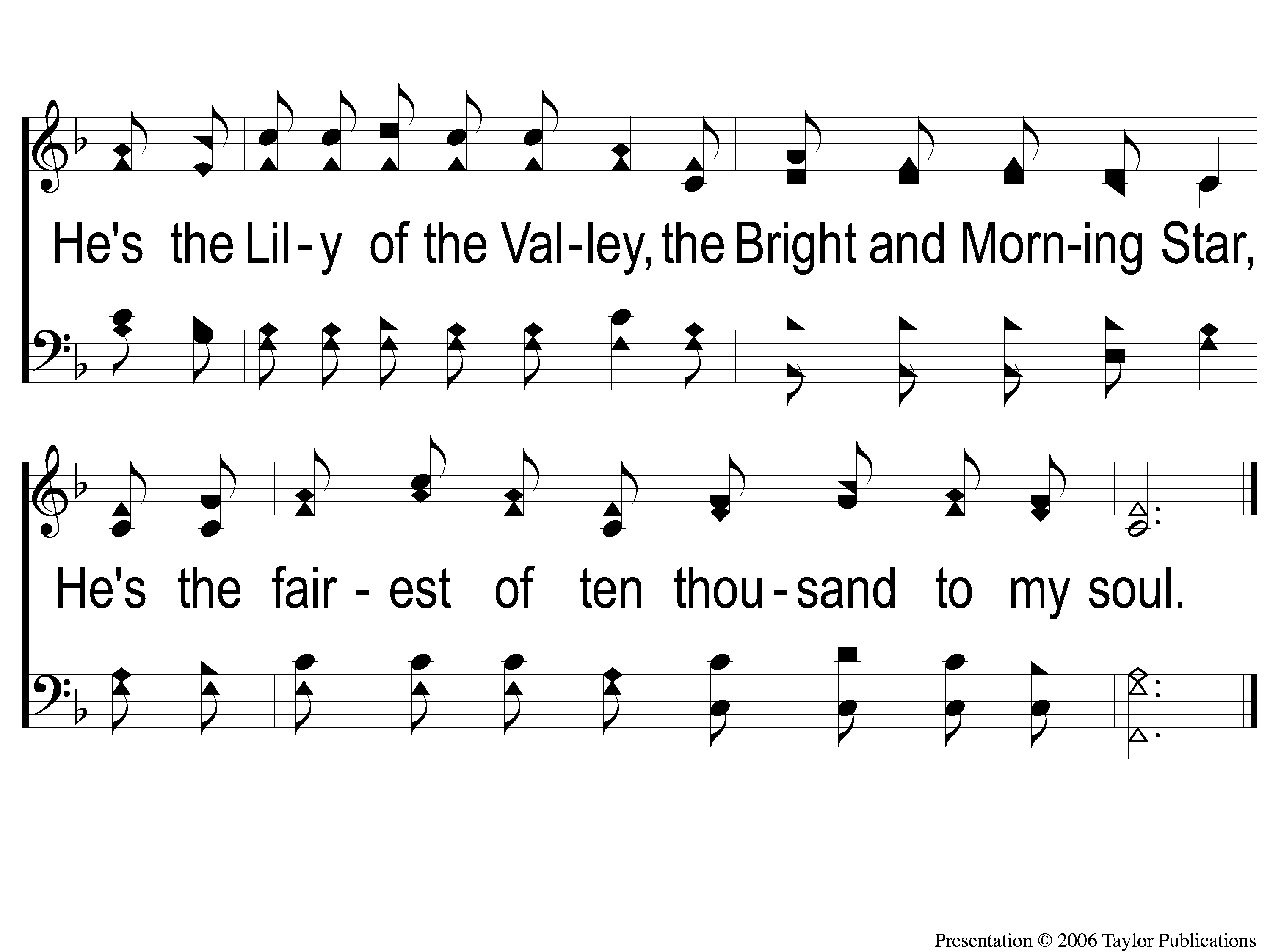 The Lily of the Valley
548
C The Lily of the Valley
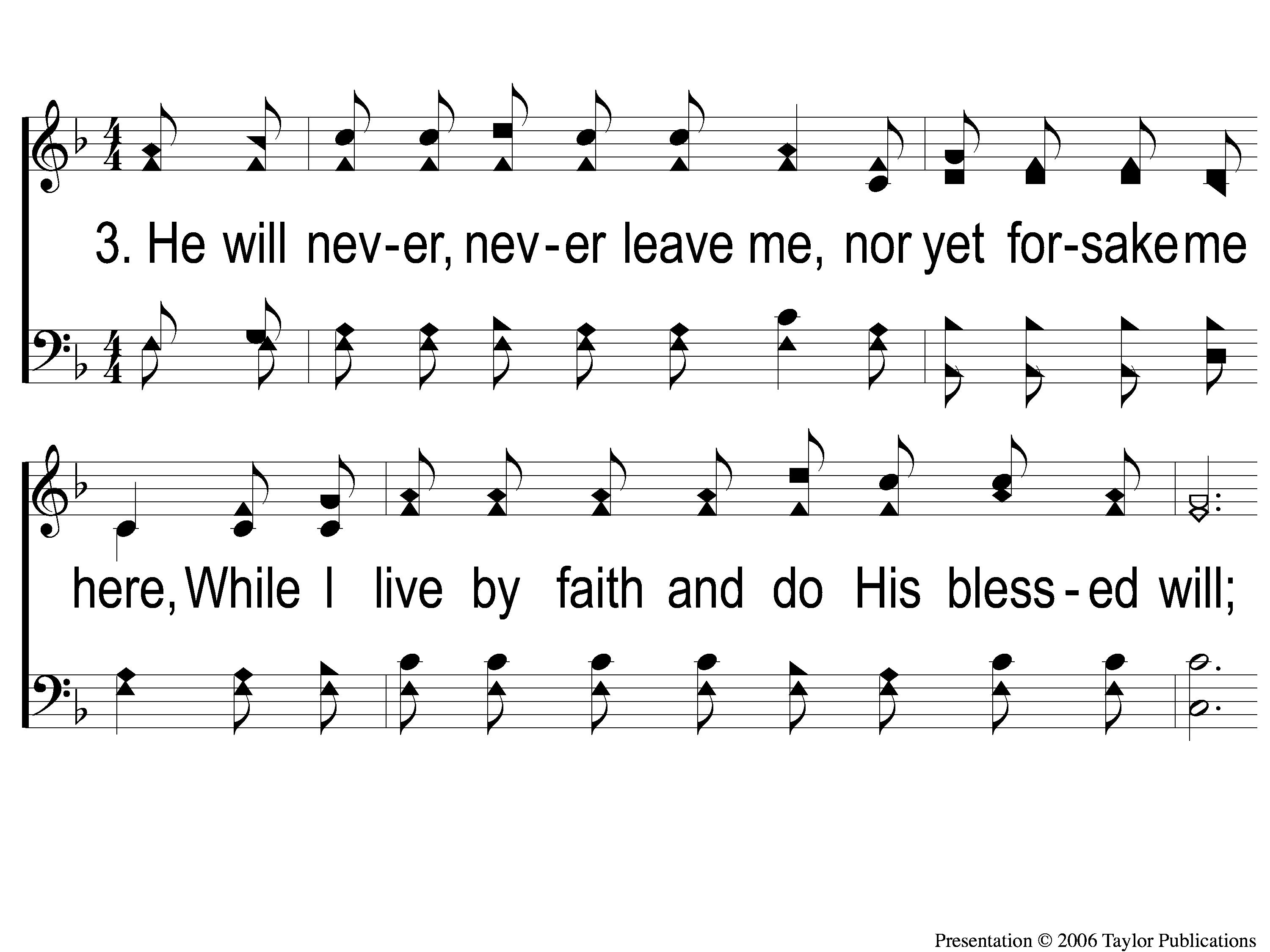 The Lily of the Valley
548
3-1 The Lily of the Valley
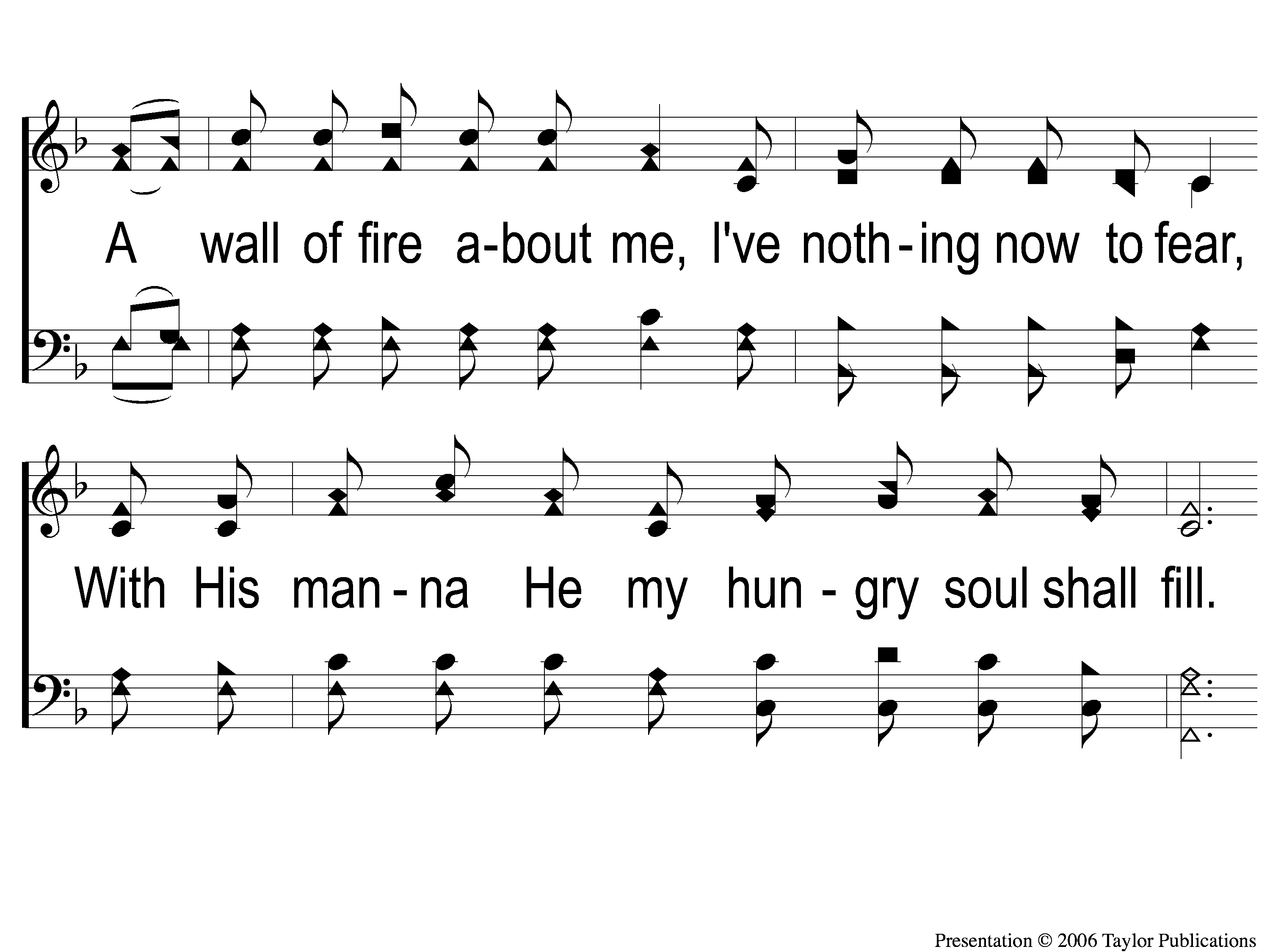 The Lily of the Valley
548
3-2 The Lily of the Valley
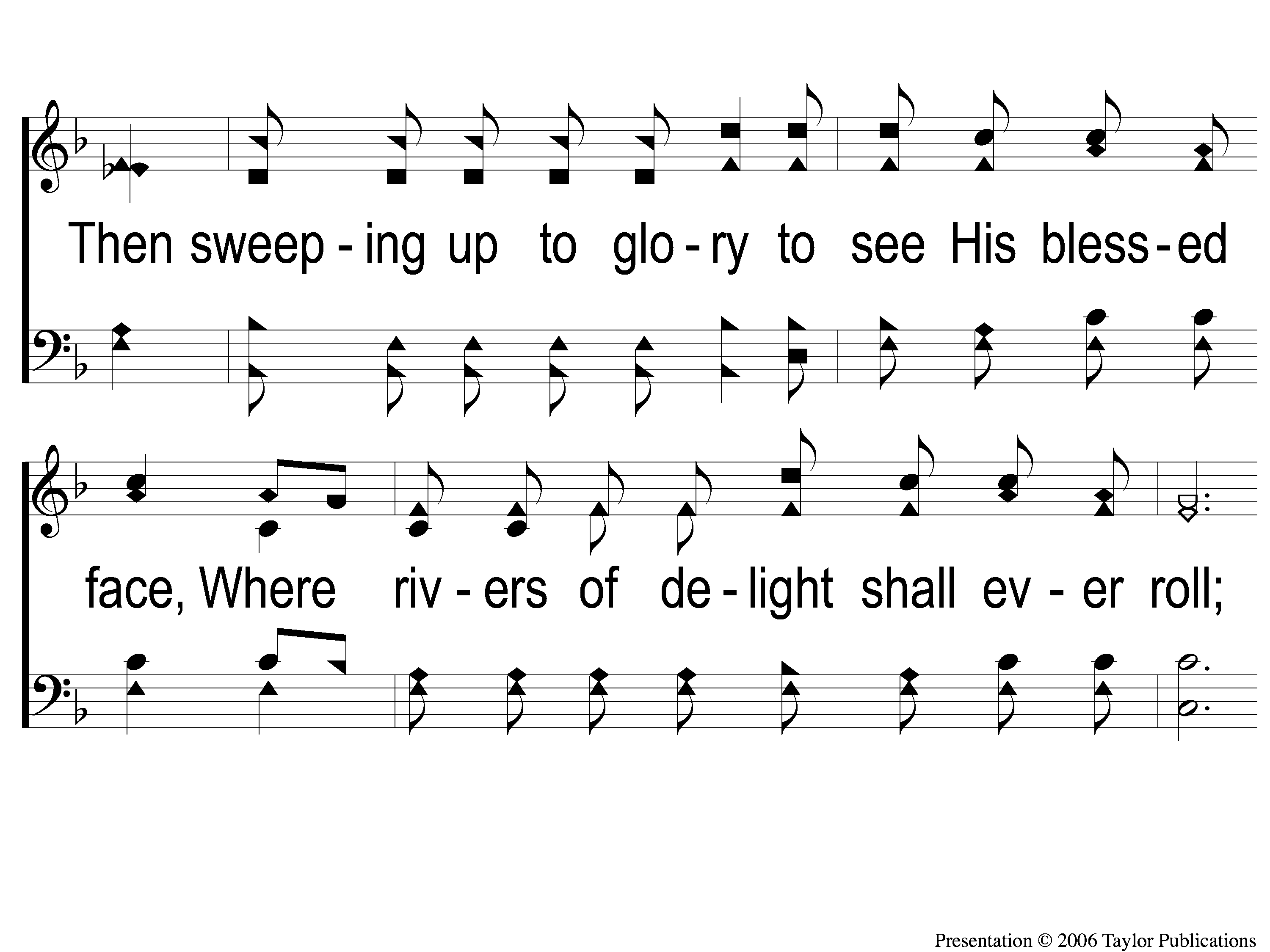 The Lily of the Valley
548
3-3 The Lily of the Valley
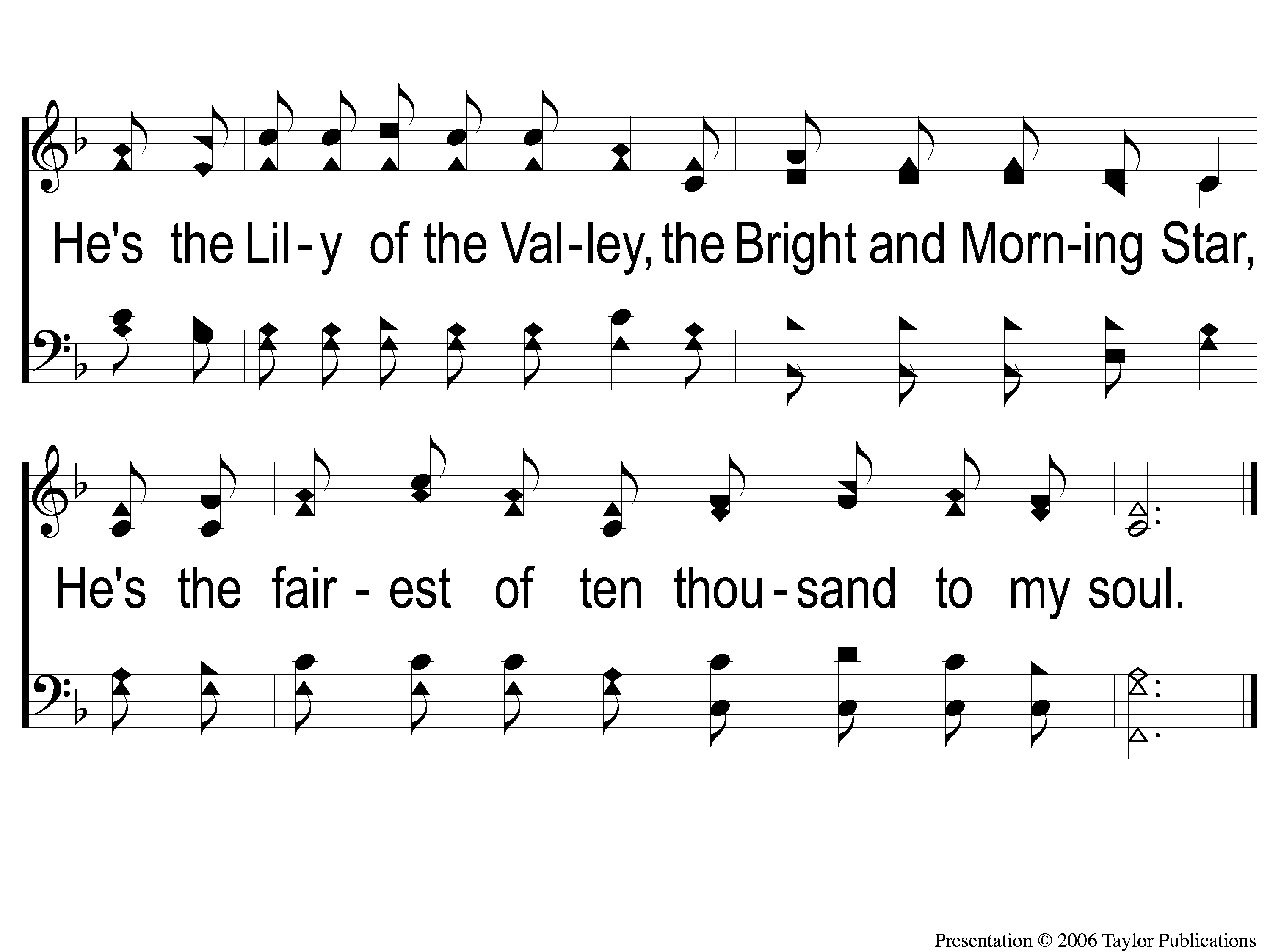 The Lily of the Valley
548
C The Lily of the Valley
RESTOREREBUILDRENEW
welcome
we are glad to
Have you with us
IN 2022
WHEELER
CHURCH
OF
CHRIST
Song:
Paradise Valley
#898
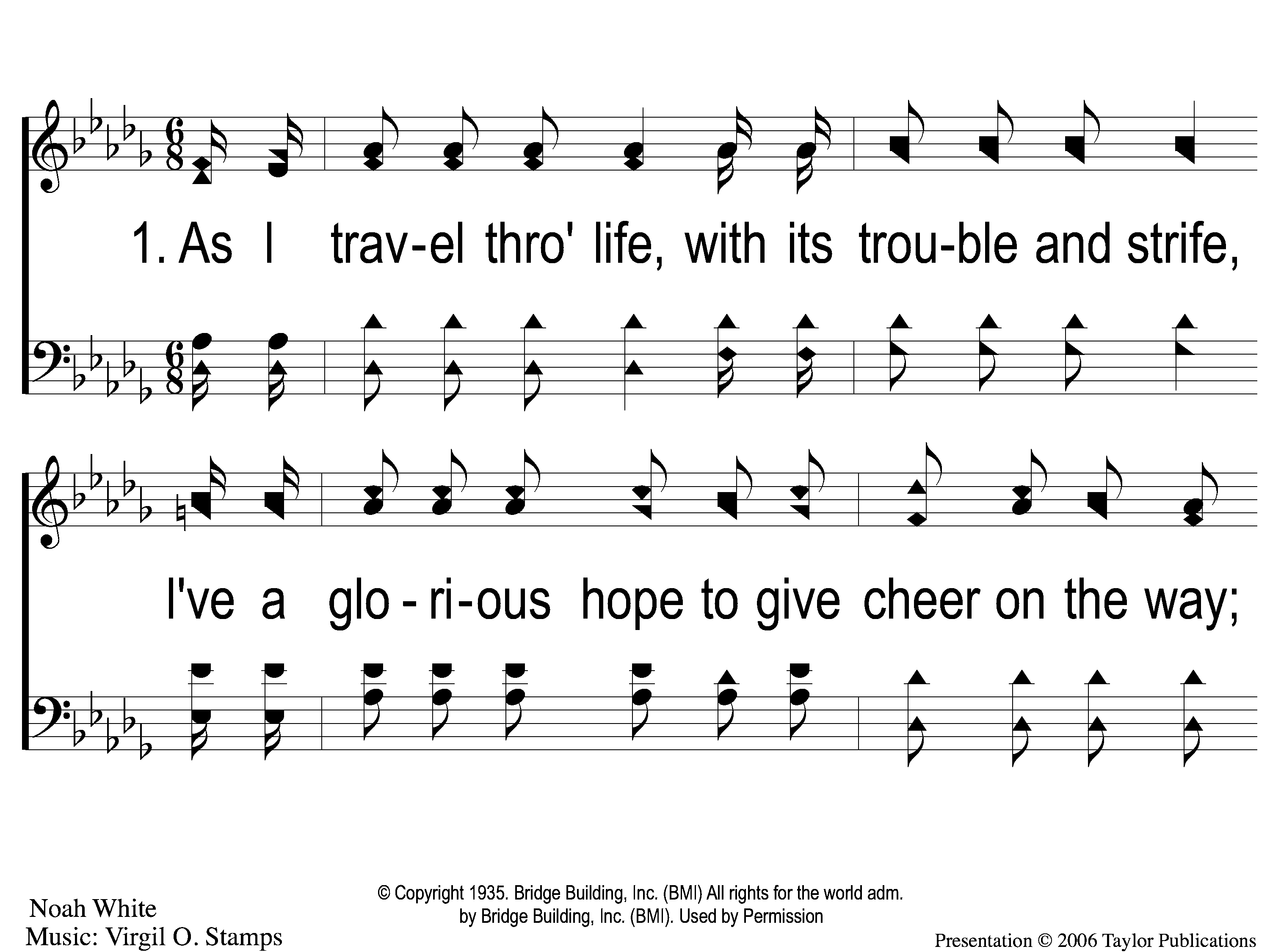 Paradise Valley
898
1-1 Paradise Valley
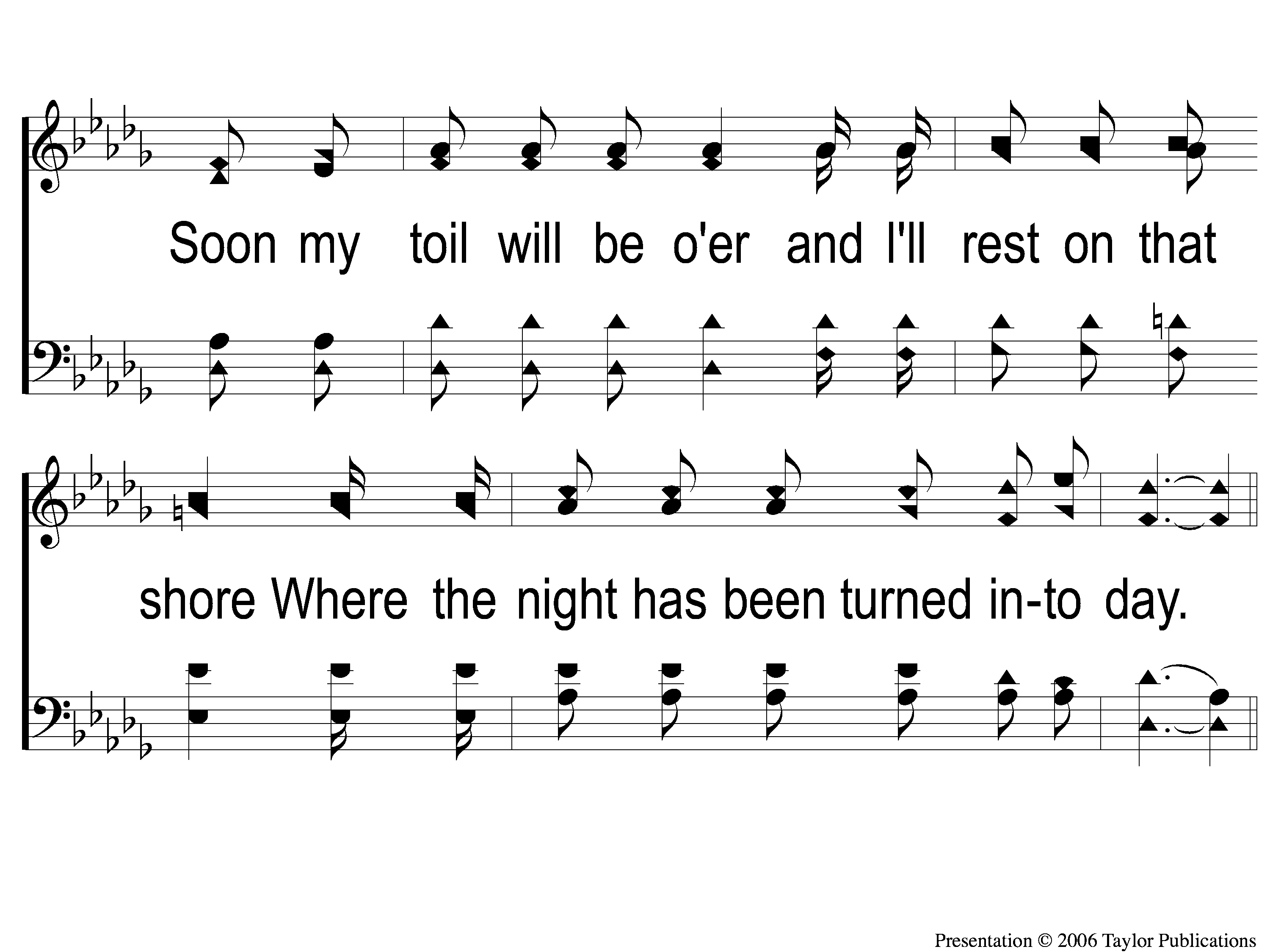 Paradise Valley
898
1-2 Paradise Valley
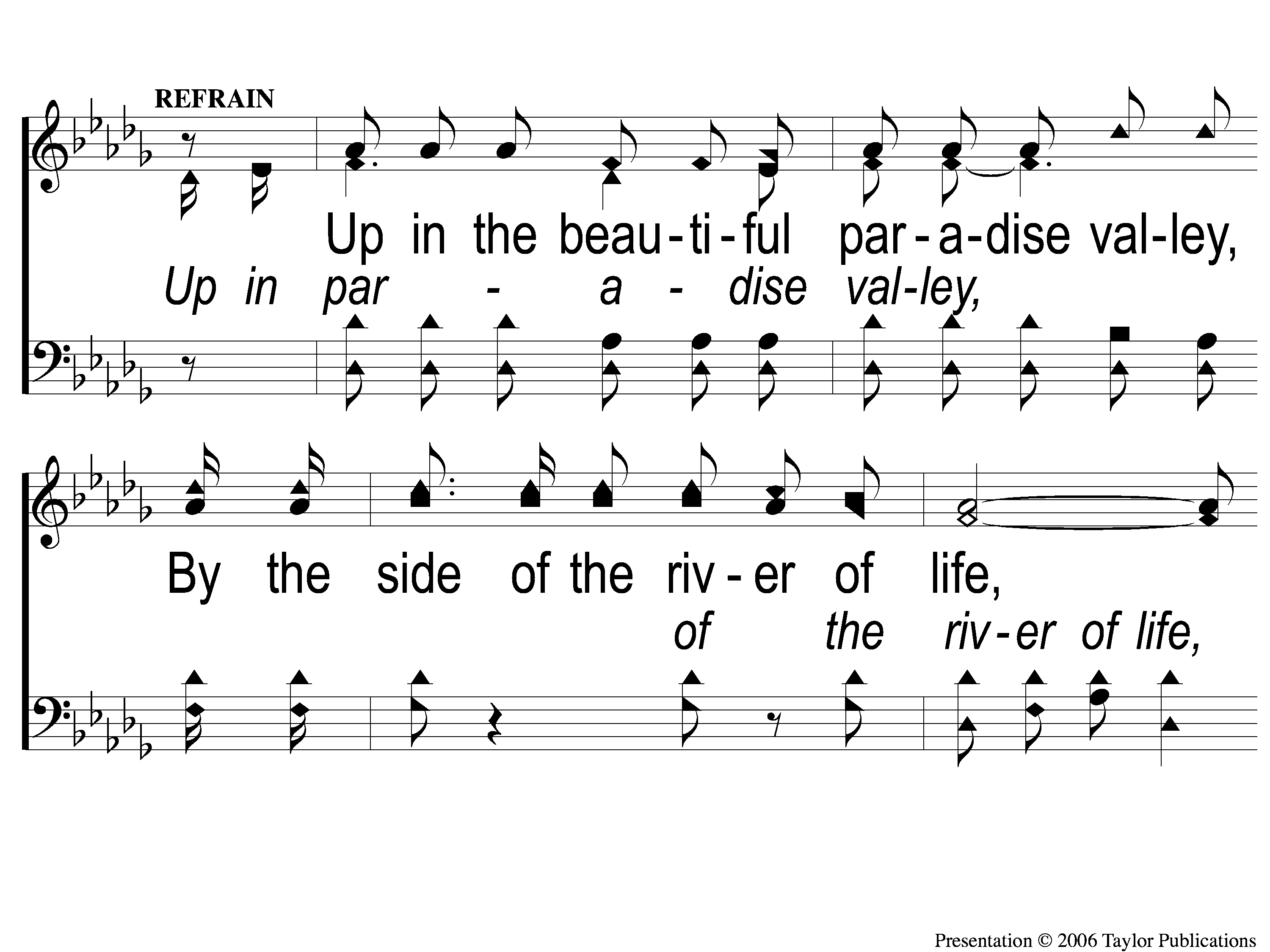 Paradise Valley
898
C-1 Paradise Valley
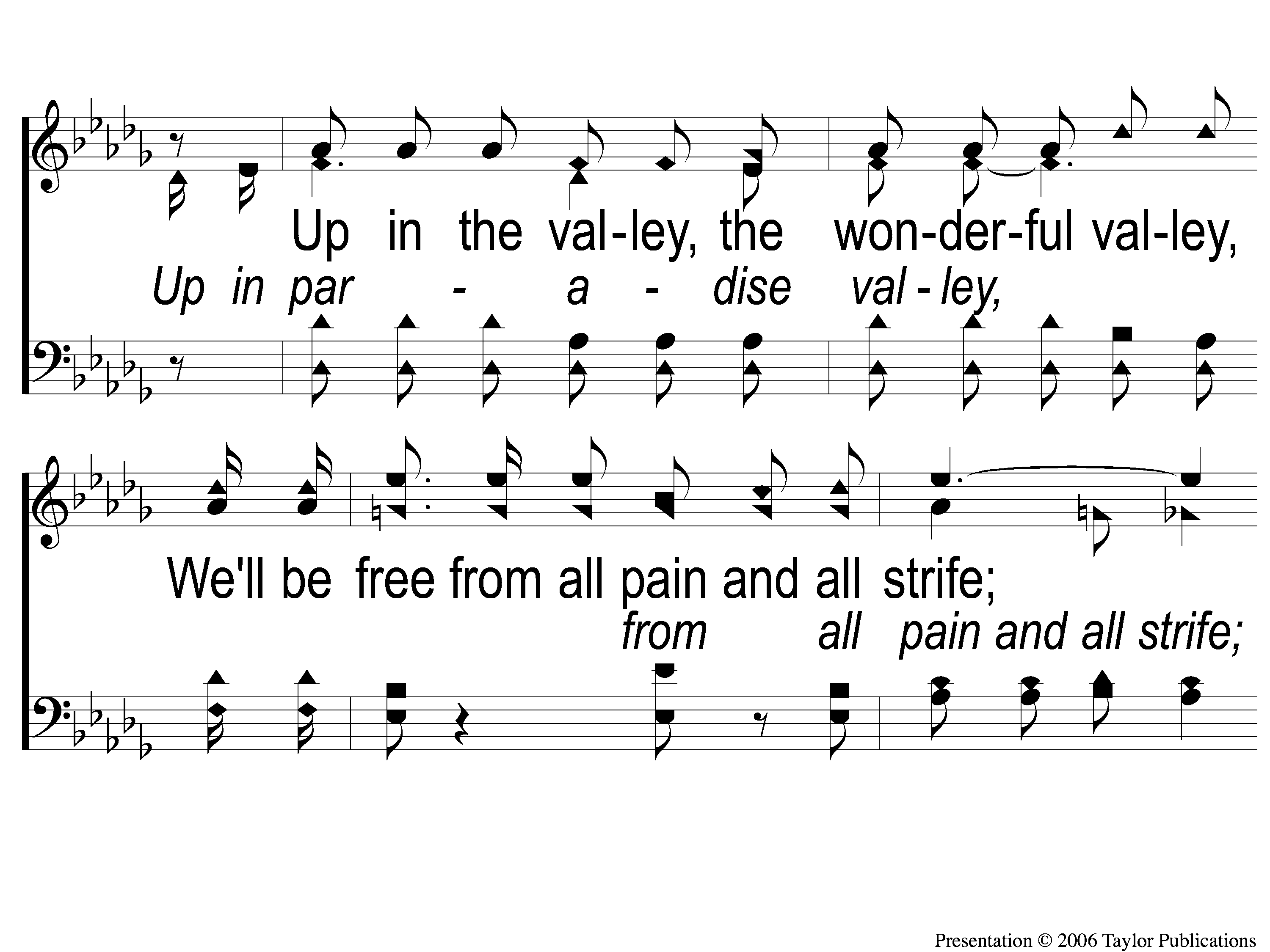 Paradise Valley
898
C-2 Paradise Valley
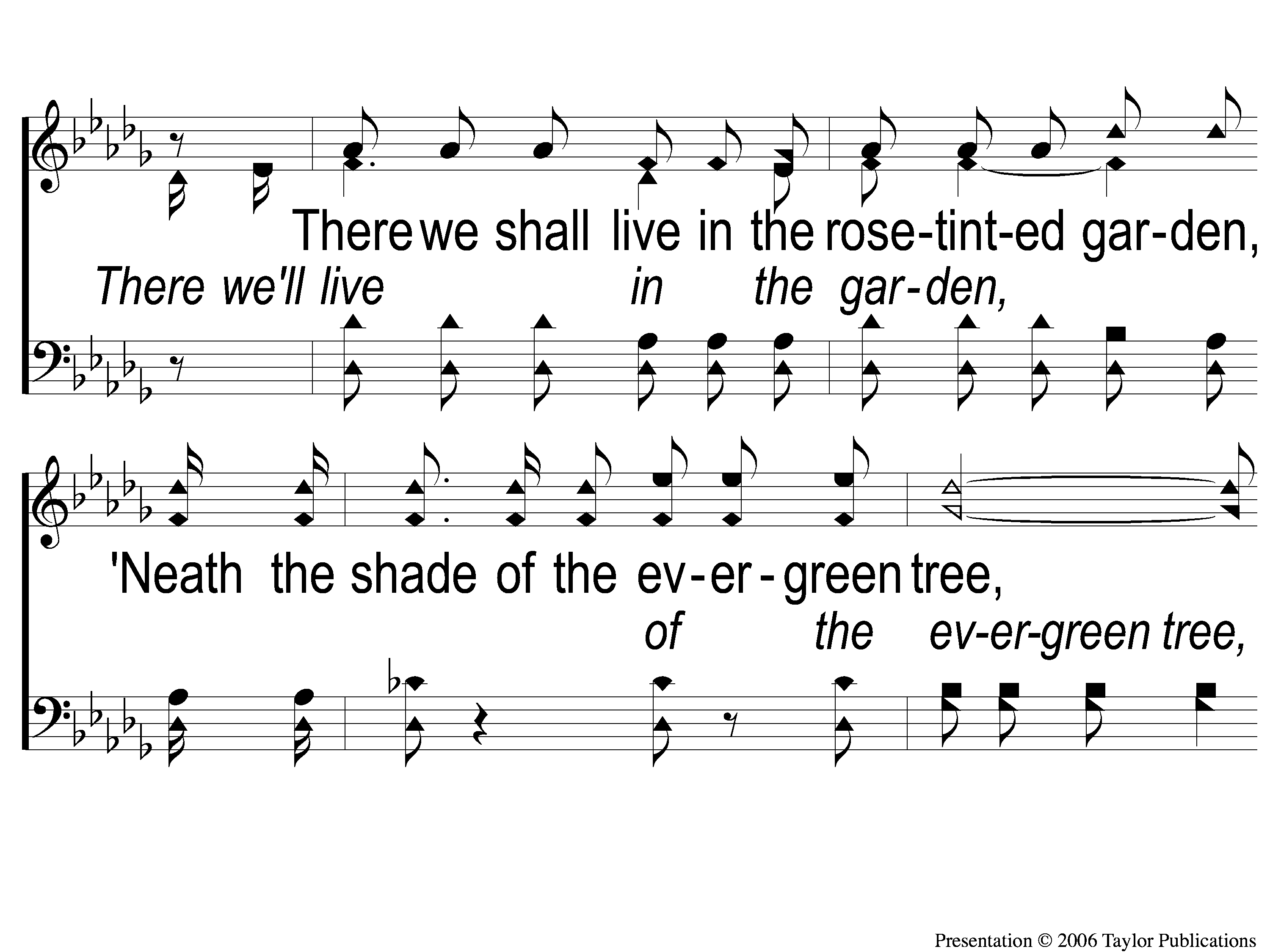 Paradise Valley
898
C-3 Paradise Valley
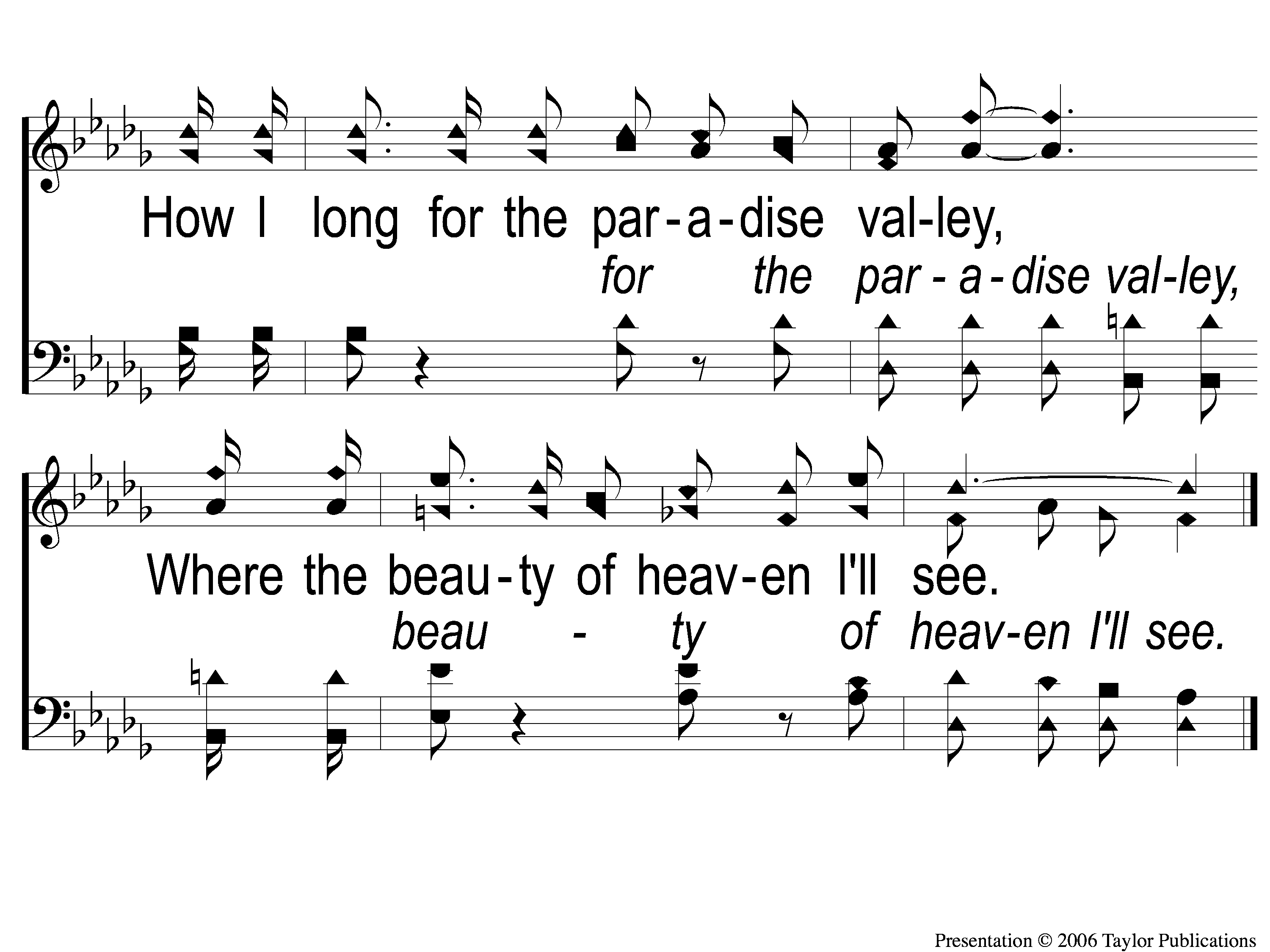 Paradise Valley
898
C-4 Paradise Valley
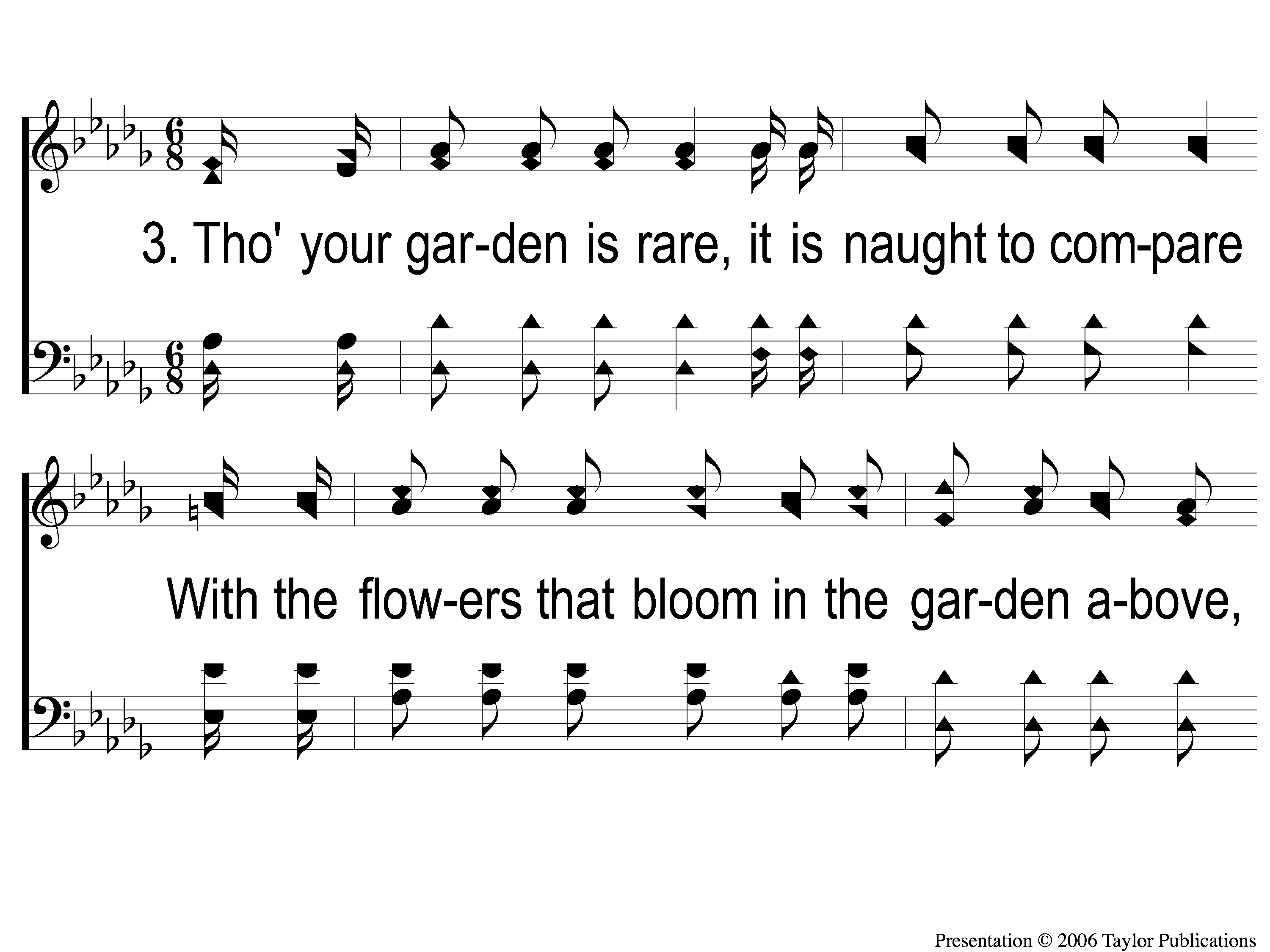 Paradise Valley
898
3-1 Paradise Valley
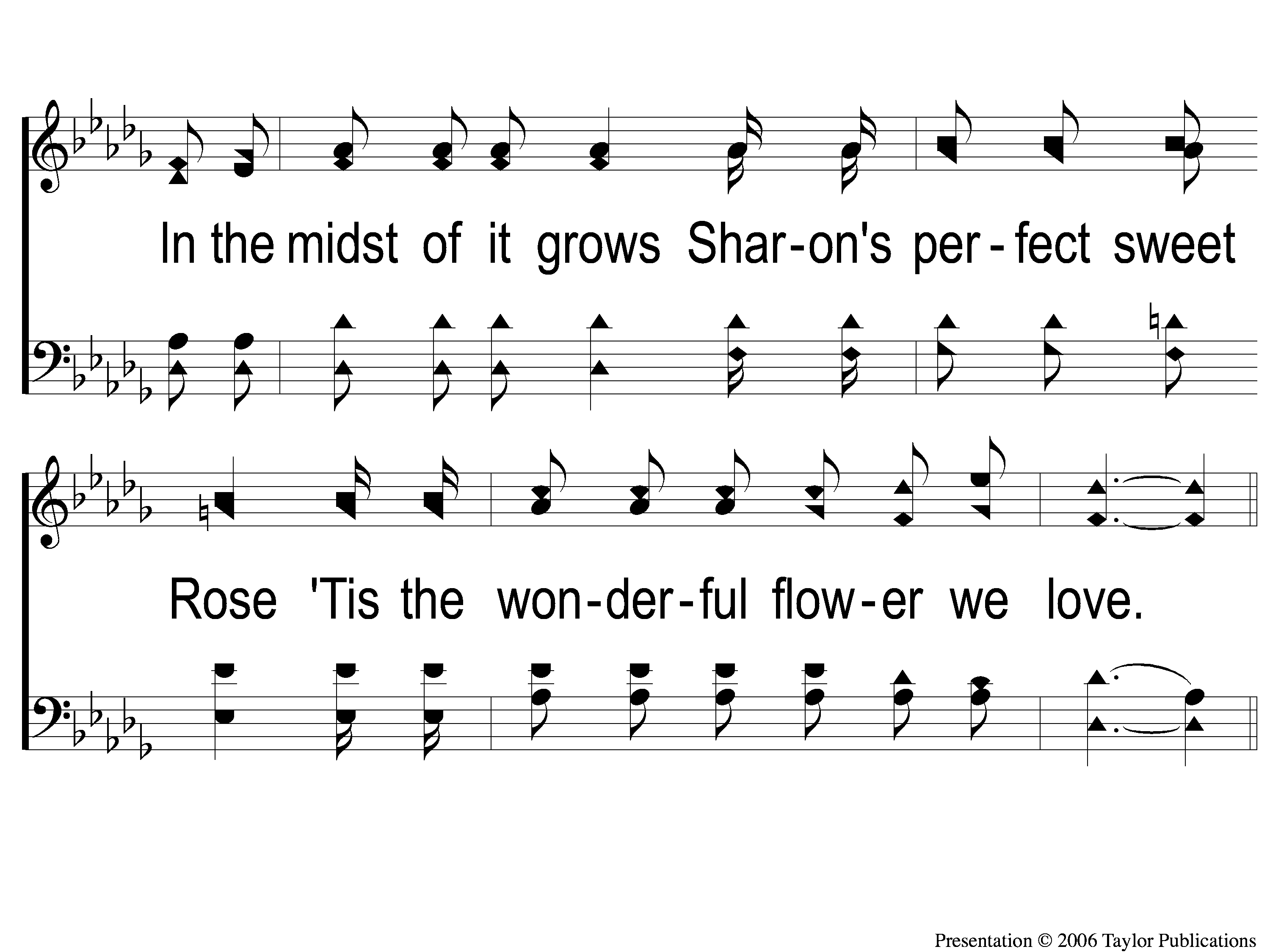 Paradise Valley
898
3-2 Paradise Valley
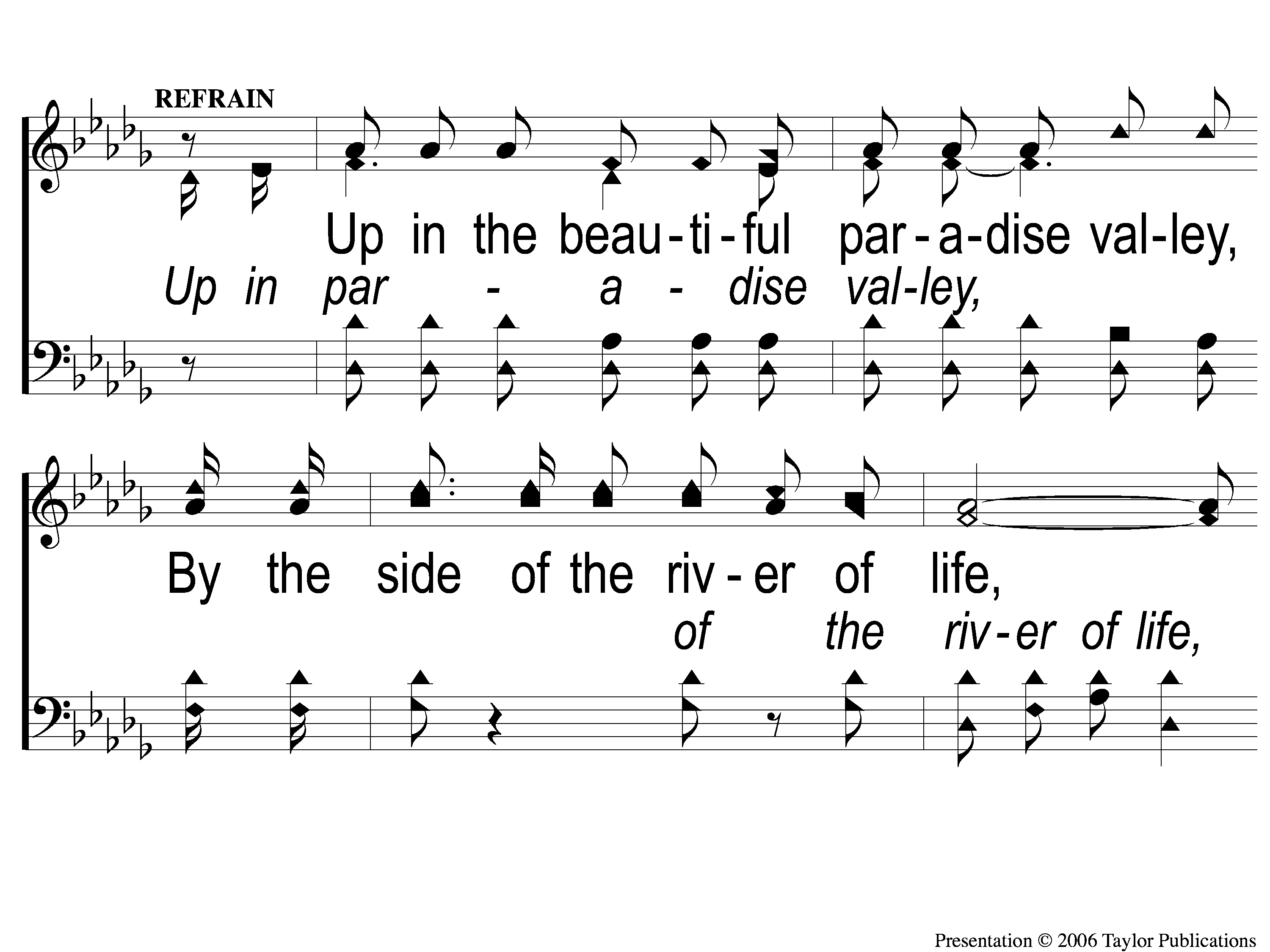 Paradise Valley
898
C-1 Paradise Valley
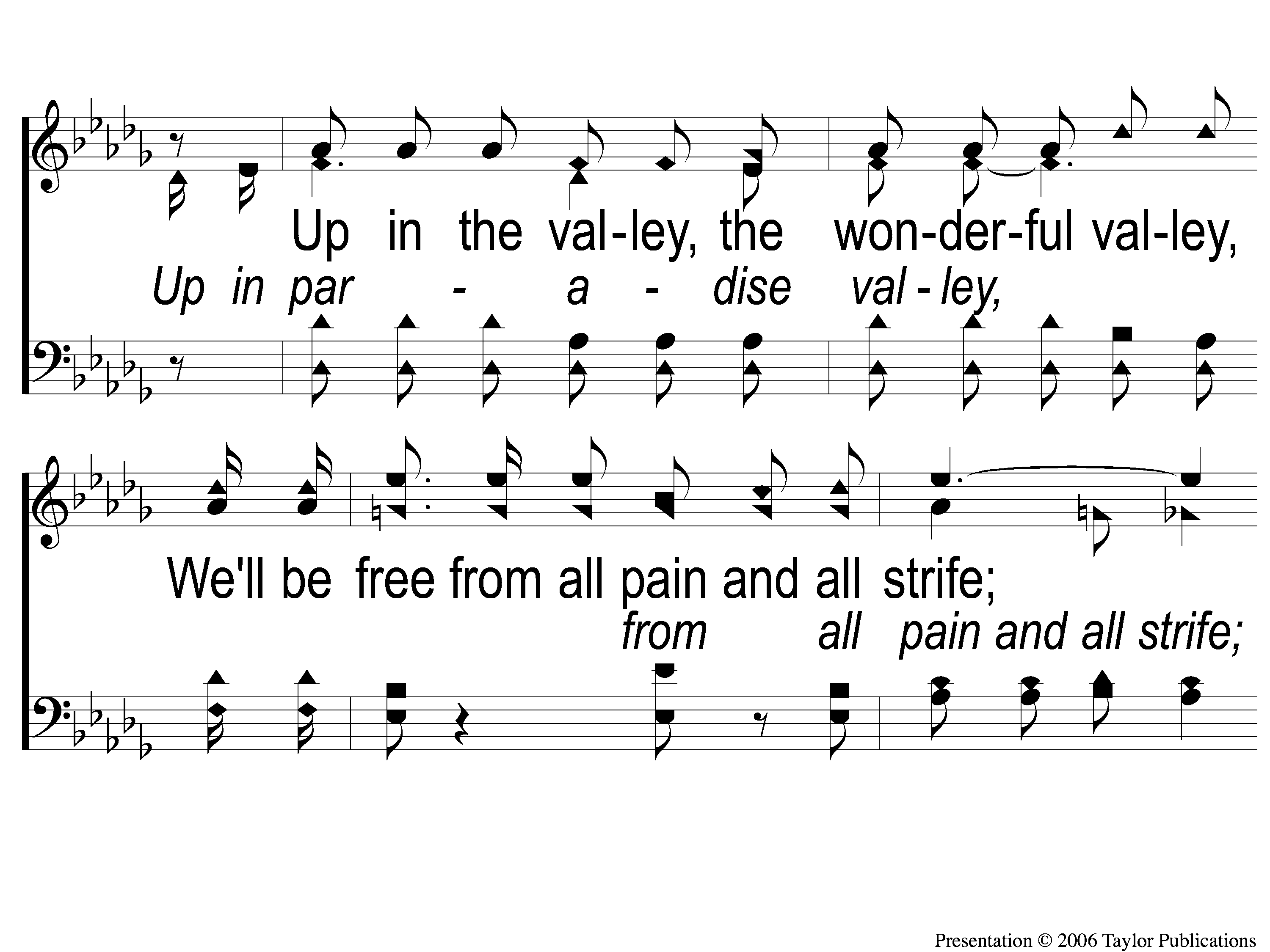 Paradise Valley
898
C-2 Paradise Valley
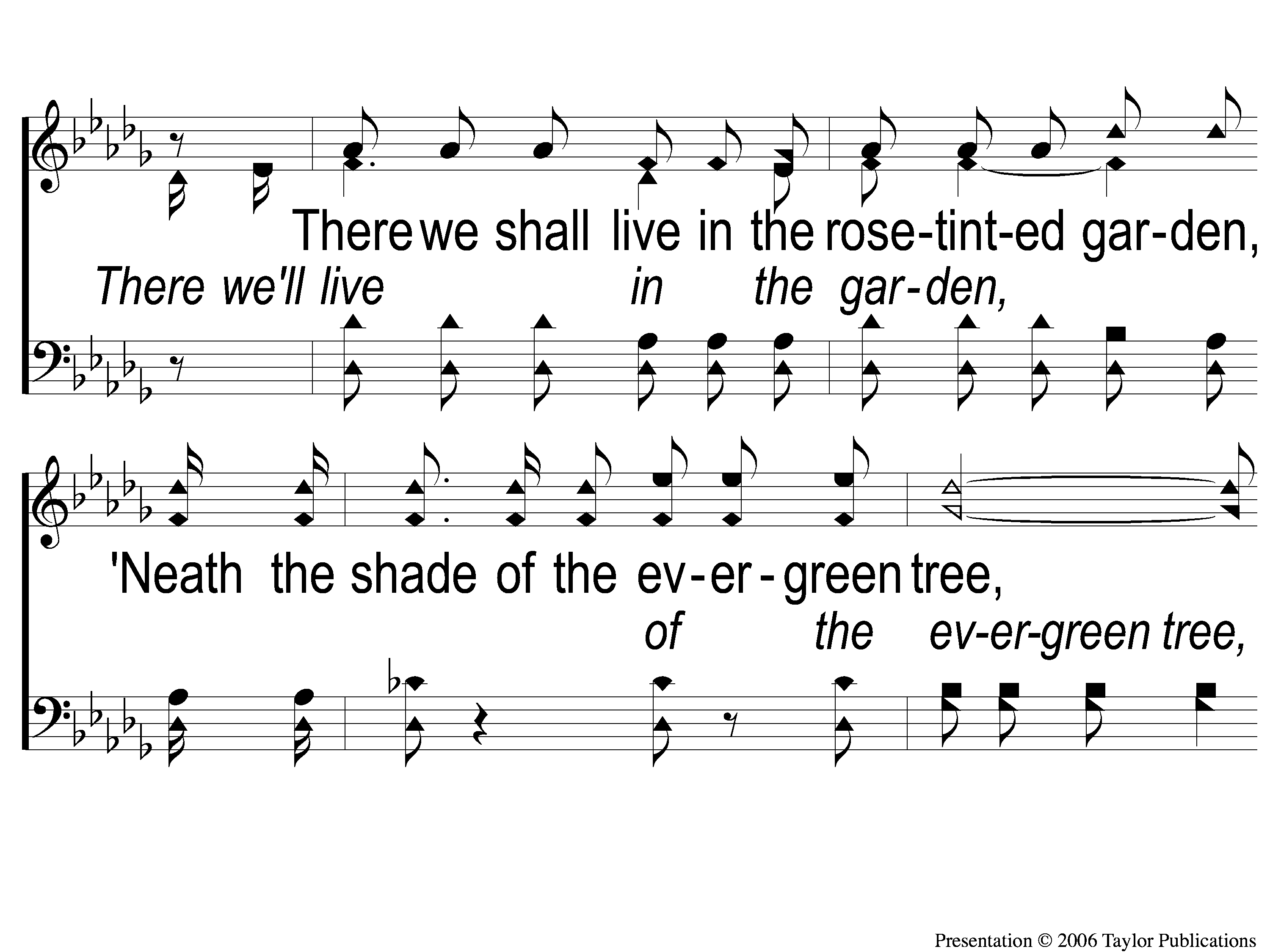 Paradise Valley
898
C-3 Paradise Valley
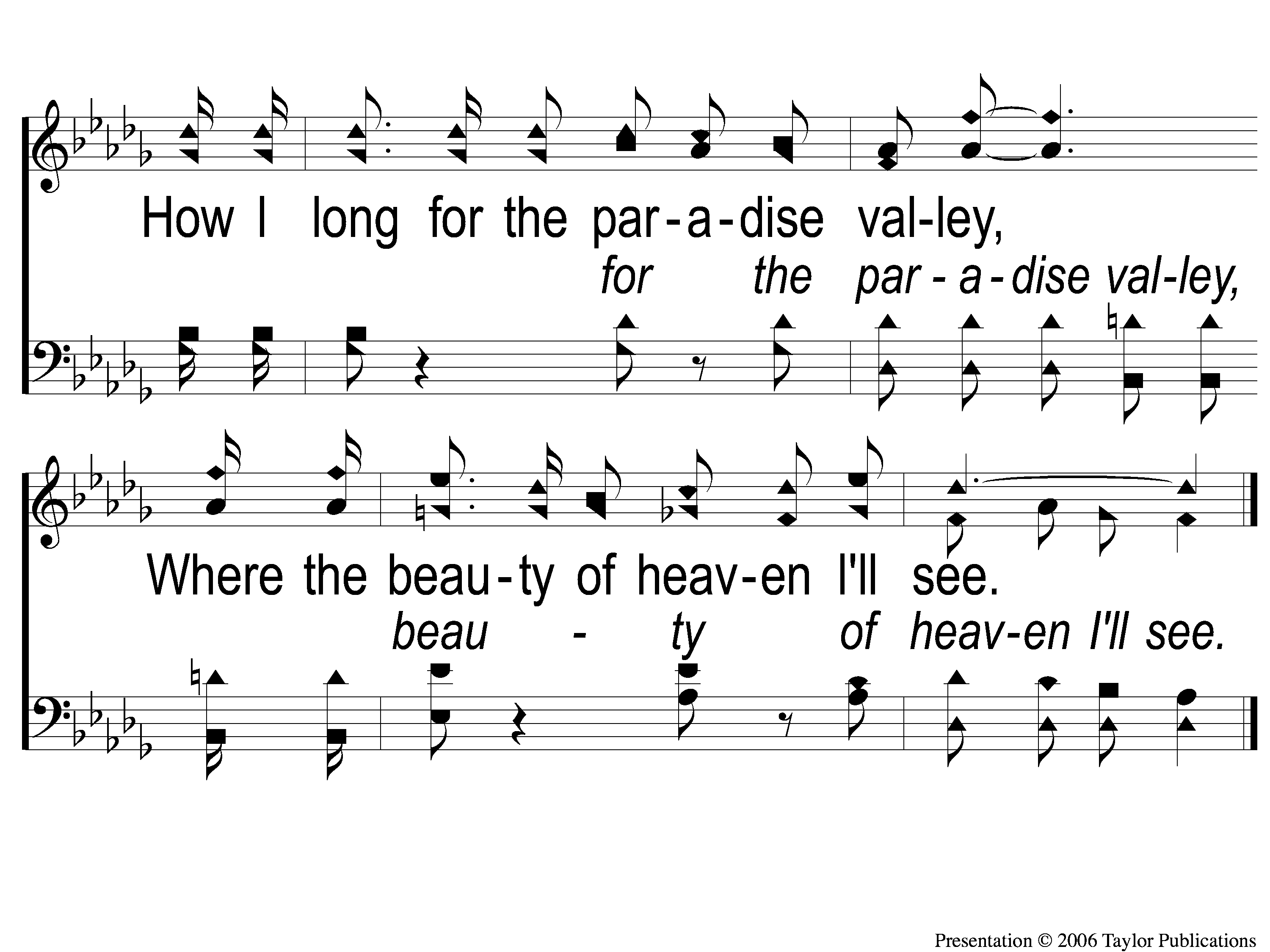 Paradise Valley
898
C-4 Paradise Valley
Song:
Dear Lord and
Father of Mankind
#770
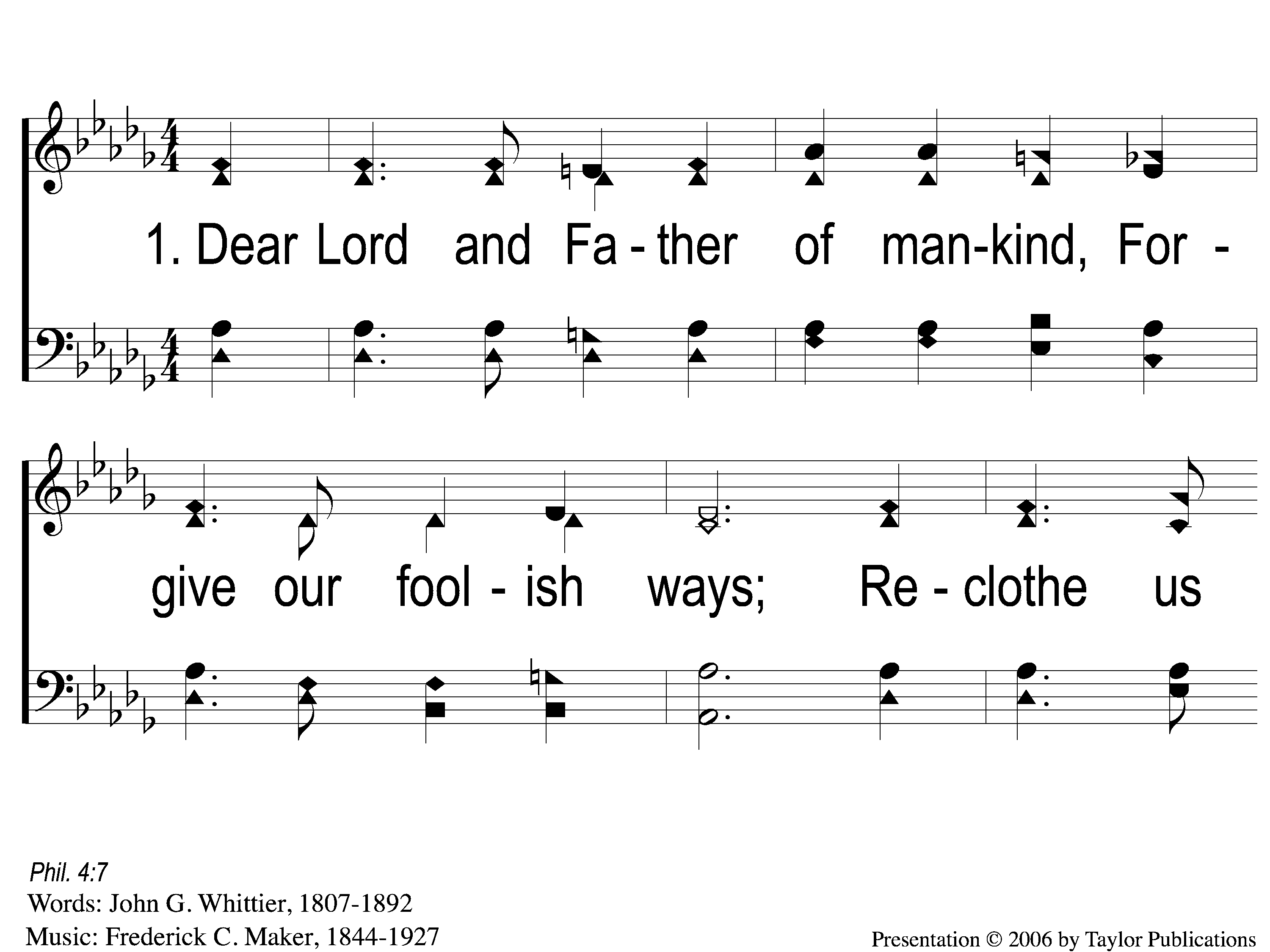 Dear Lord and Father of Mankind
770
1-1 Dear Lord and Father of Mankind
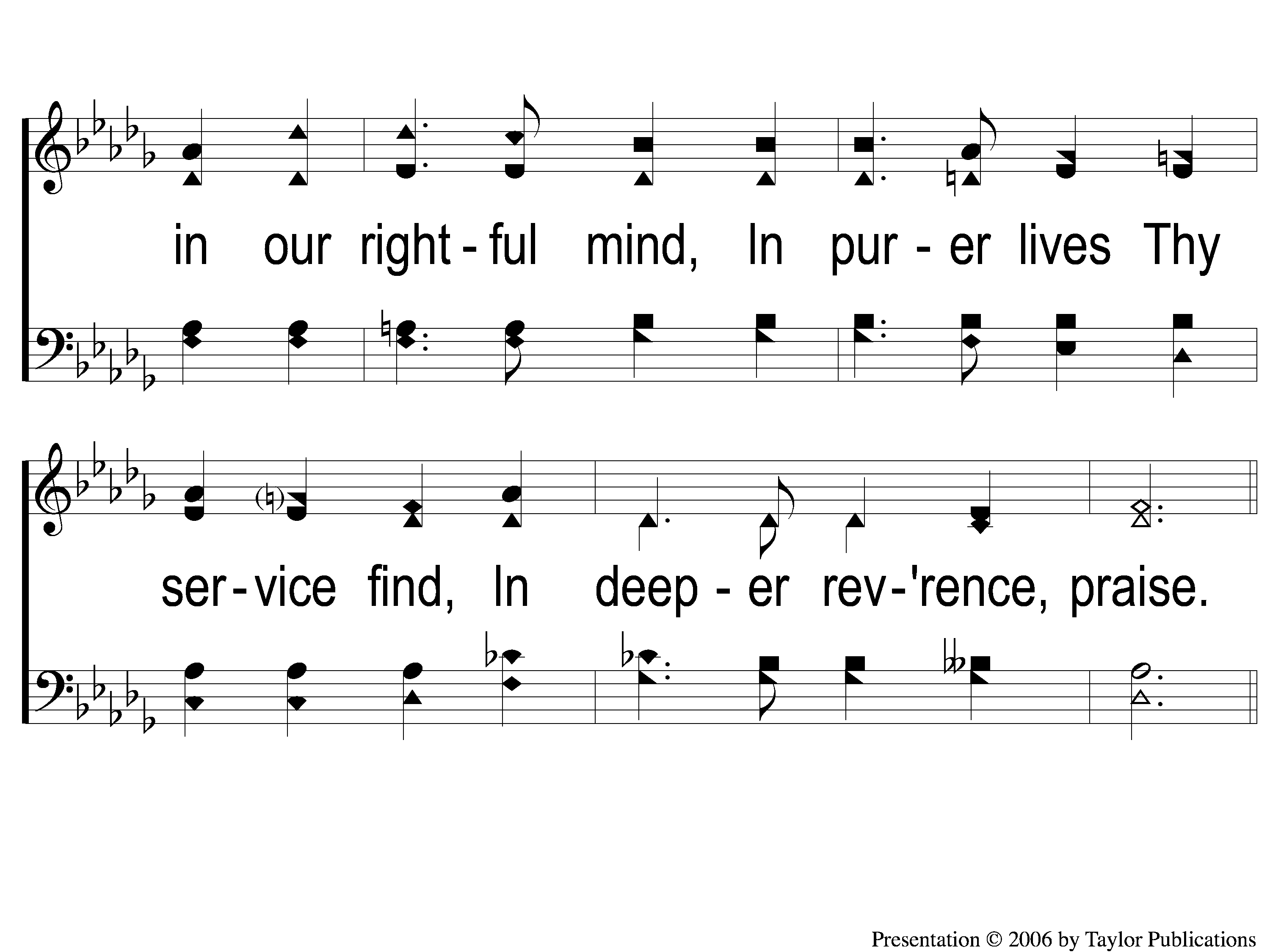 Dear Lord and Father of Mankind
770
1-2 Dear Lord and Father of Mankind
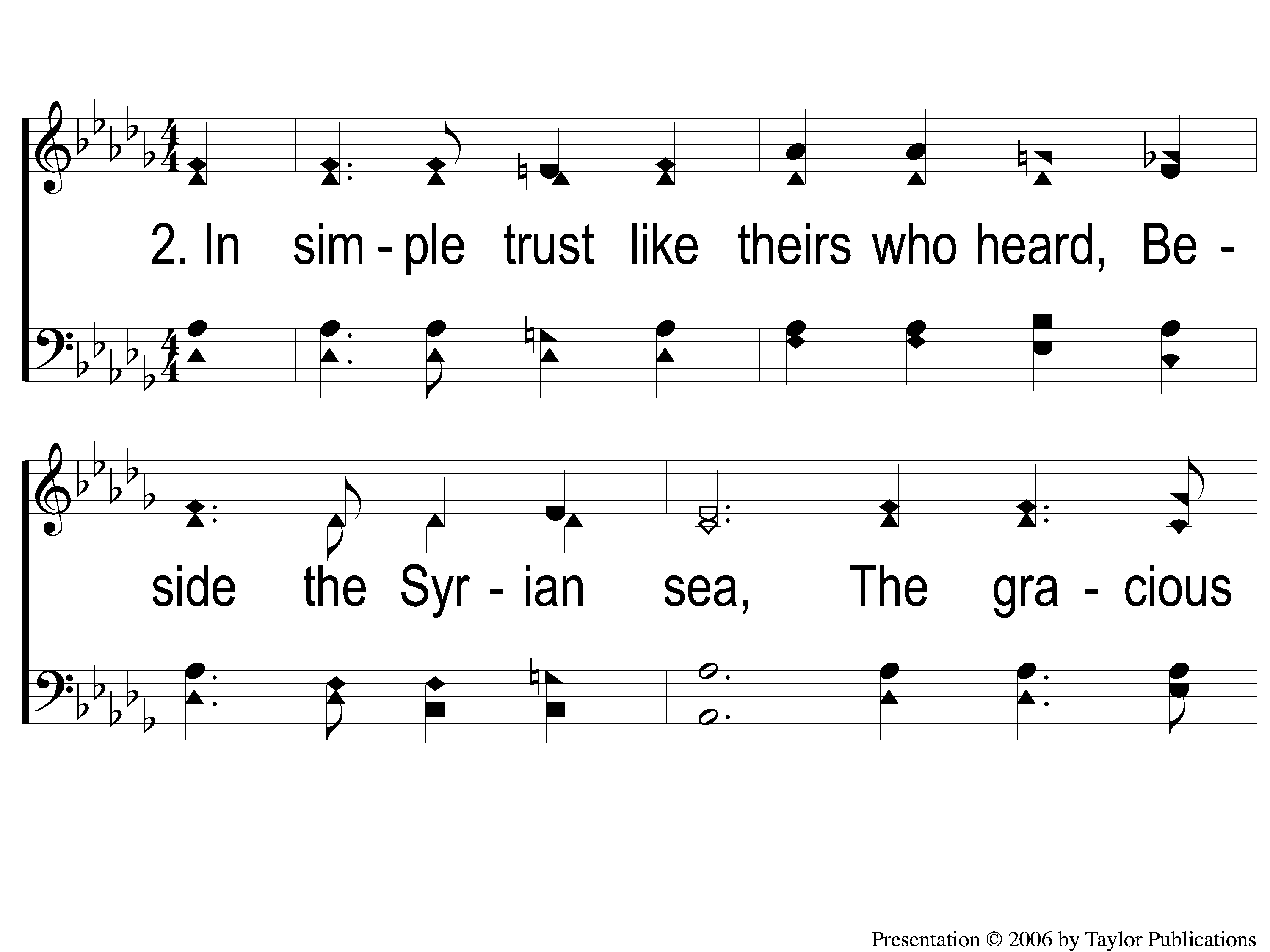 Dear Lord and Father of Mankind
770
2-1 Dear Lord and Father of Mankind
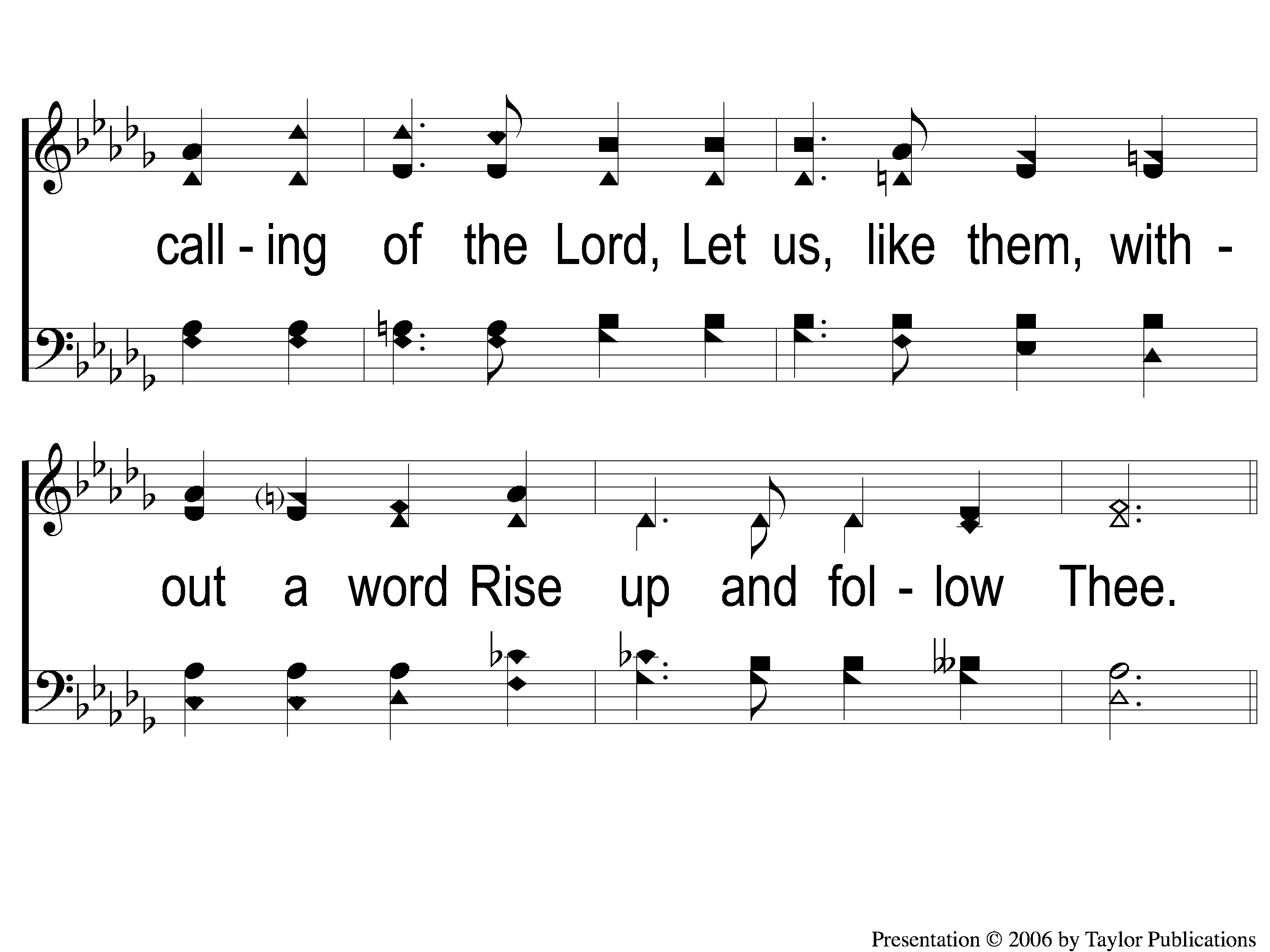 Dear Lord and Father of Mankind
770
2-2 Dear Lord and Father of Mankind
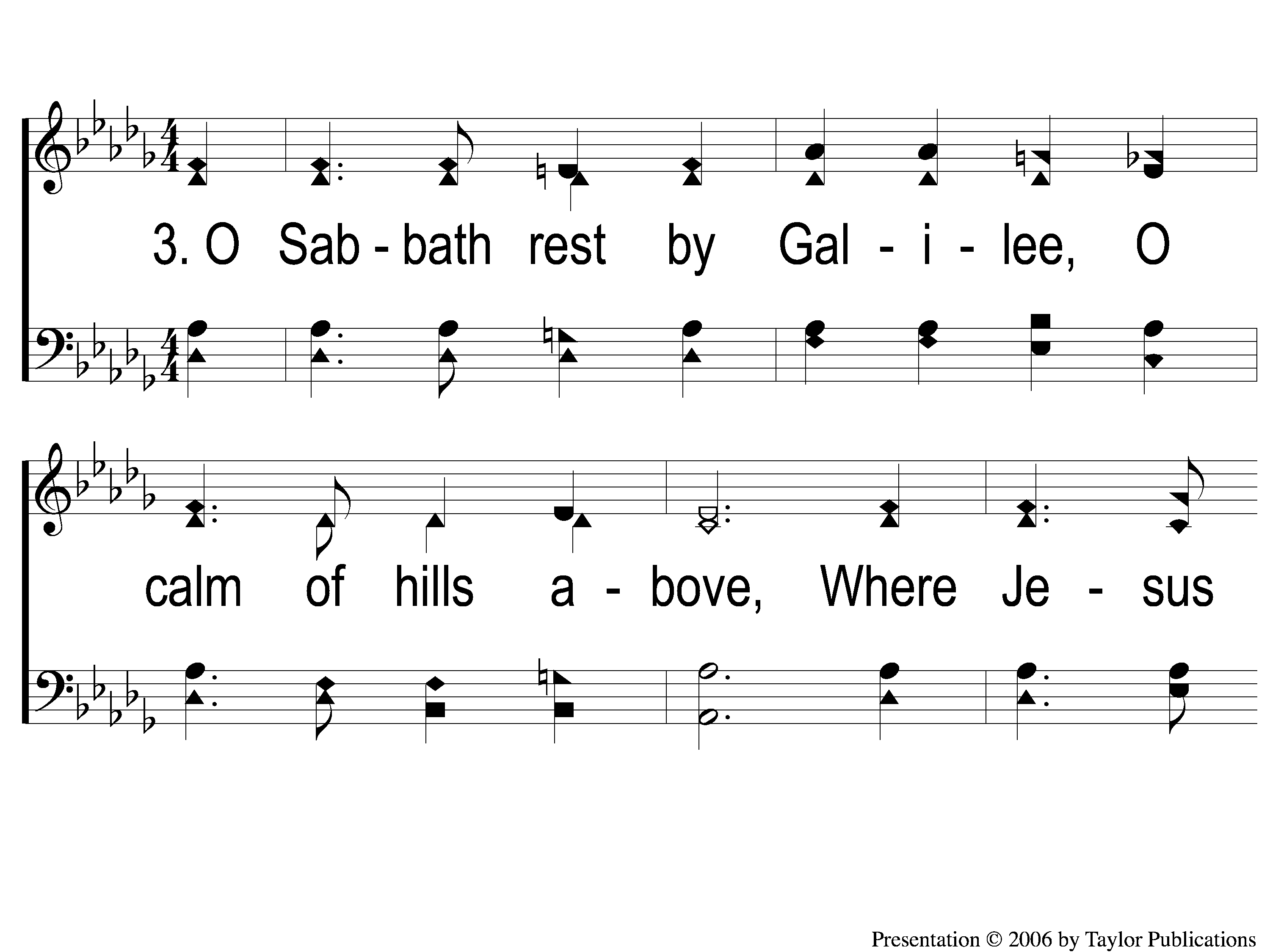 Dear Lord and Father of Mankind
770
3-1 Dear Lord and Father of Mankind
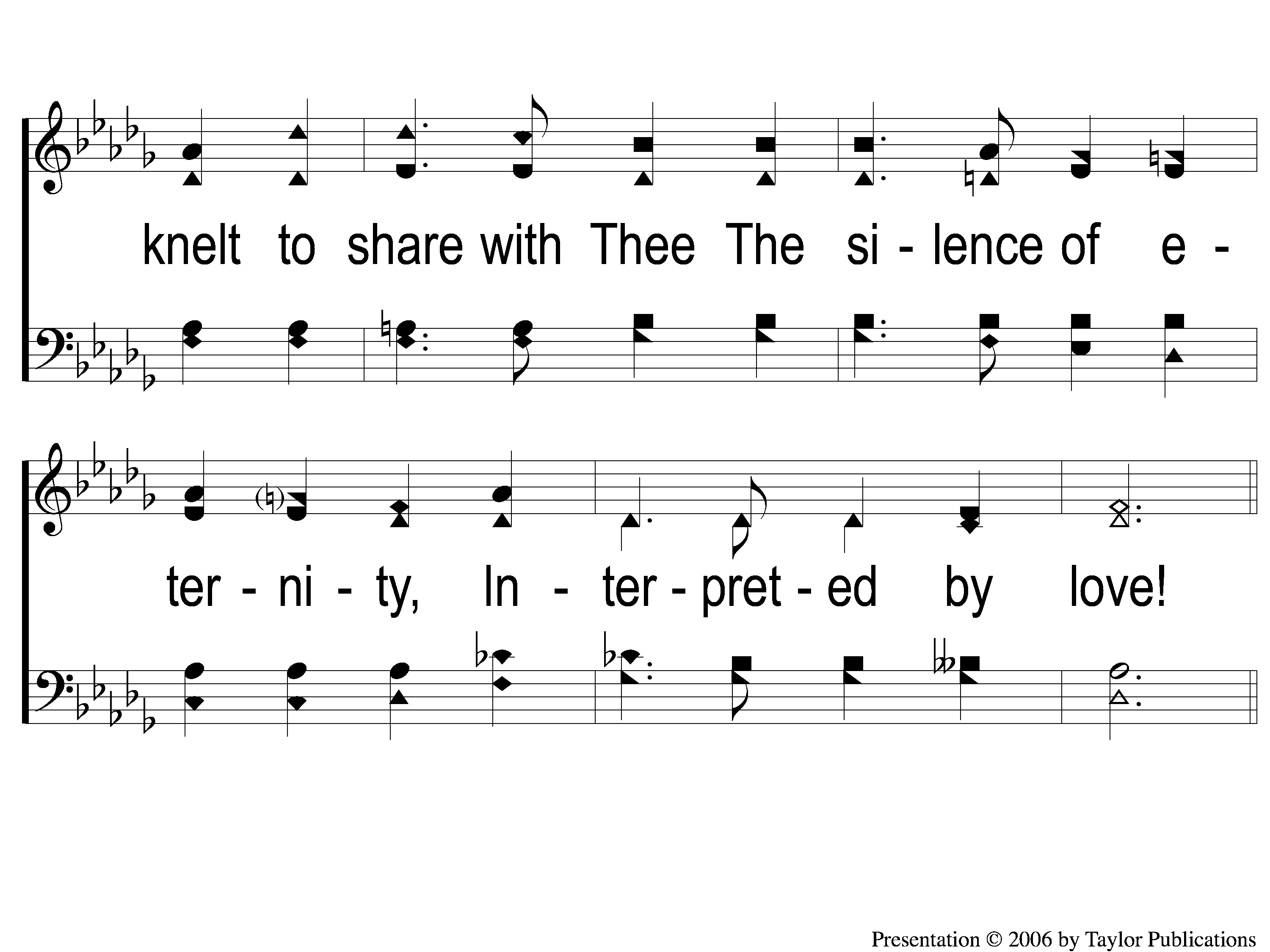 Dear Lord and Father of Mankind
770
3-2 Dear Lord and Father of Mankind
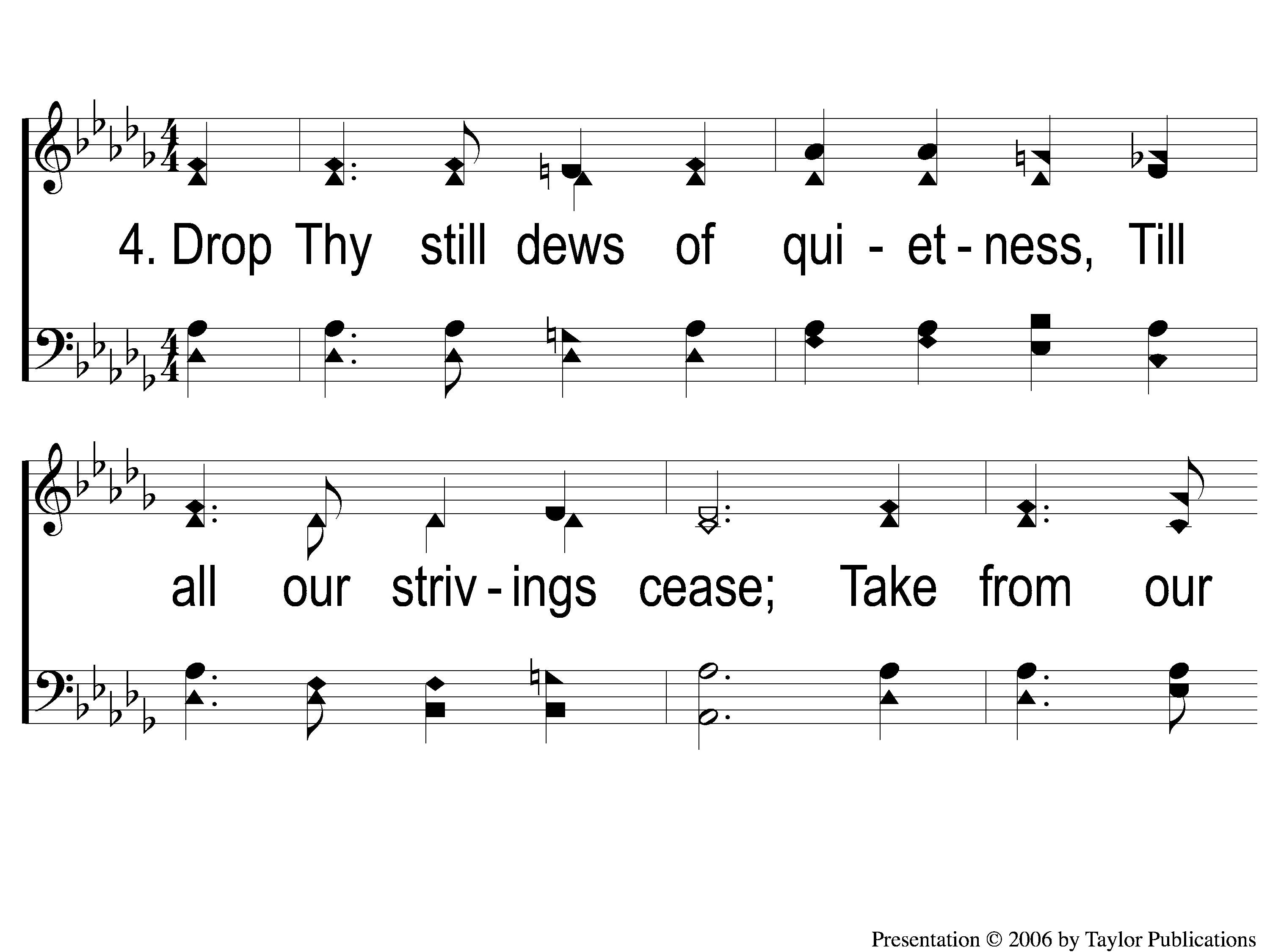 Dear Lord and Father of Mankind
770
4-1 Dear Lord and Father of Mankind
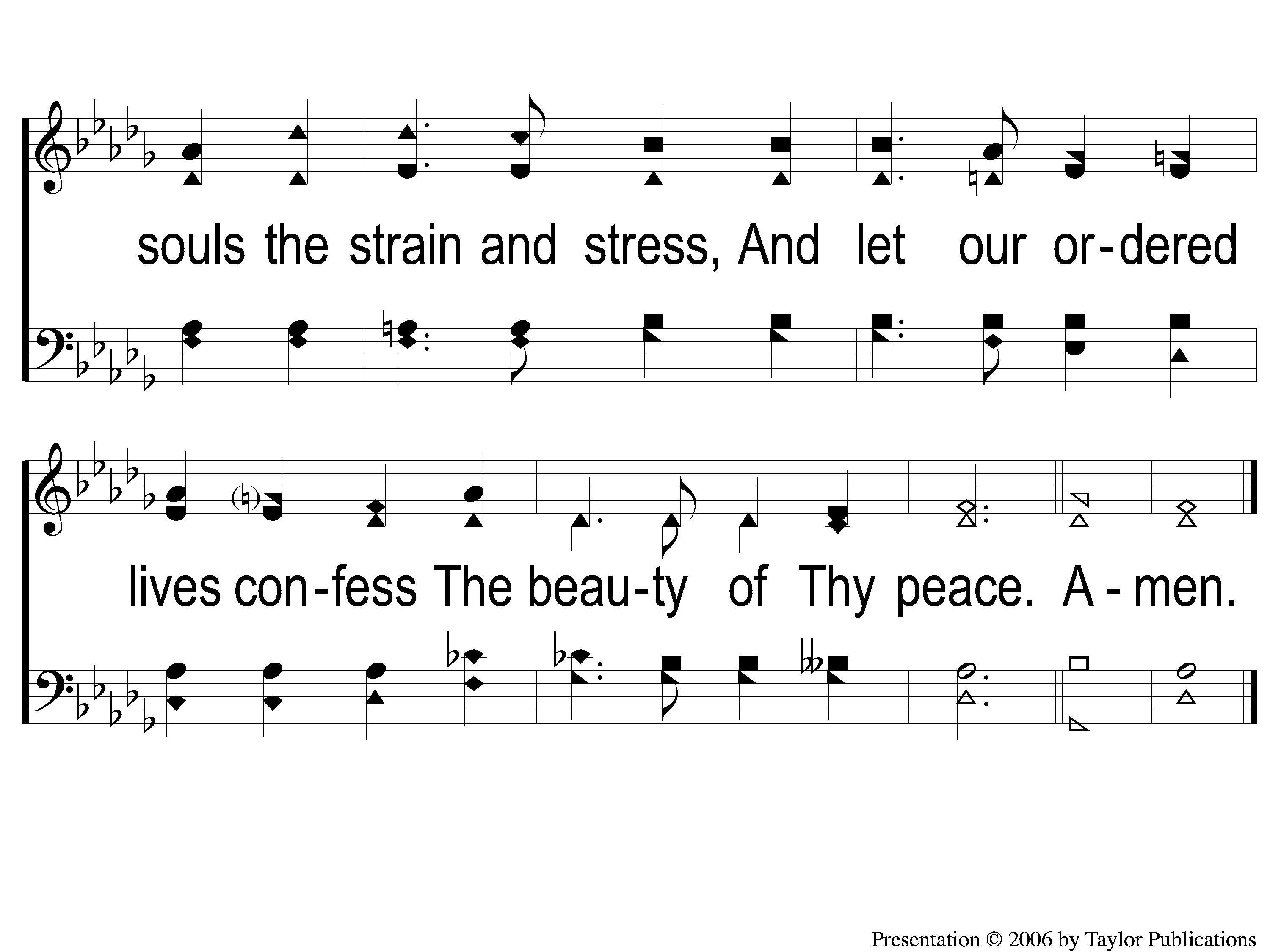 Dear Lord and Father of Mankind
770
4-2 Dear Lord and Father of Mankind
Opening Prayer
Song:
Oh, How I Love Jesus
#574
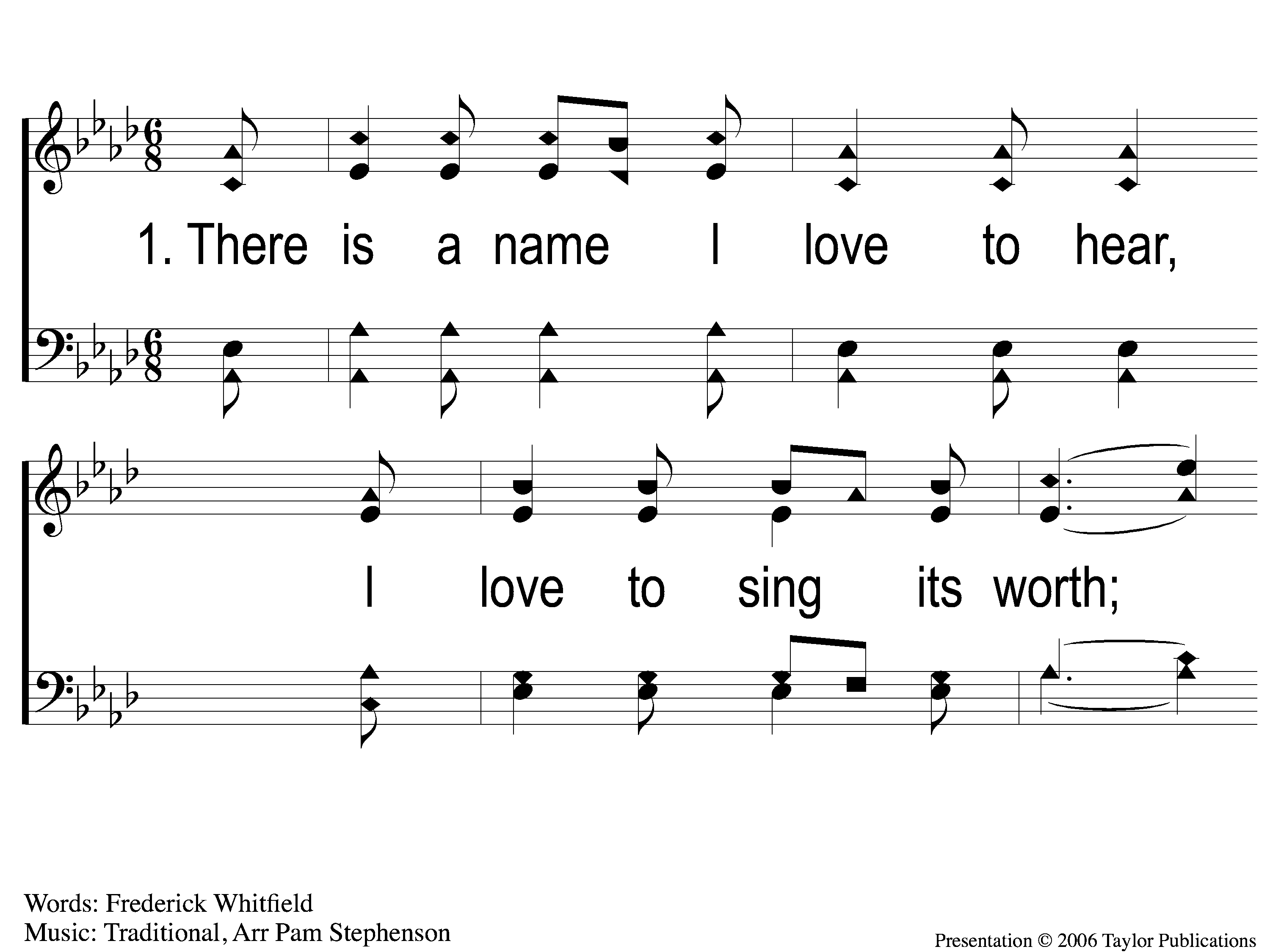 O How I Love Jesus
574
1-1 O How I Love Jesus
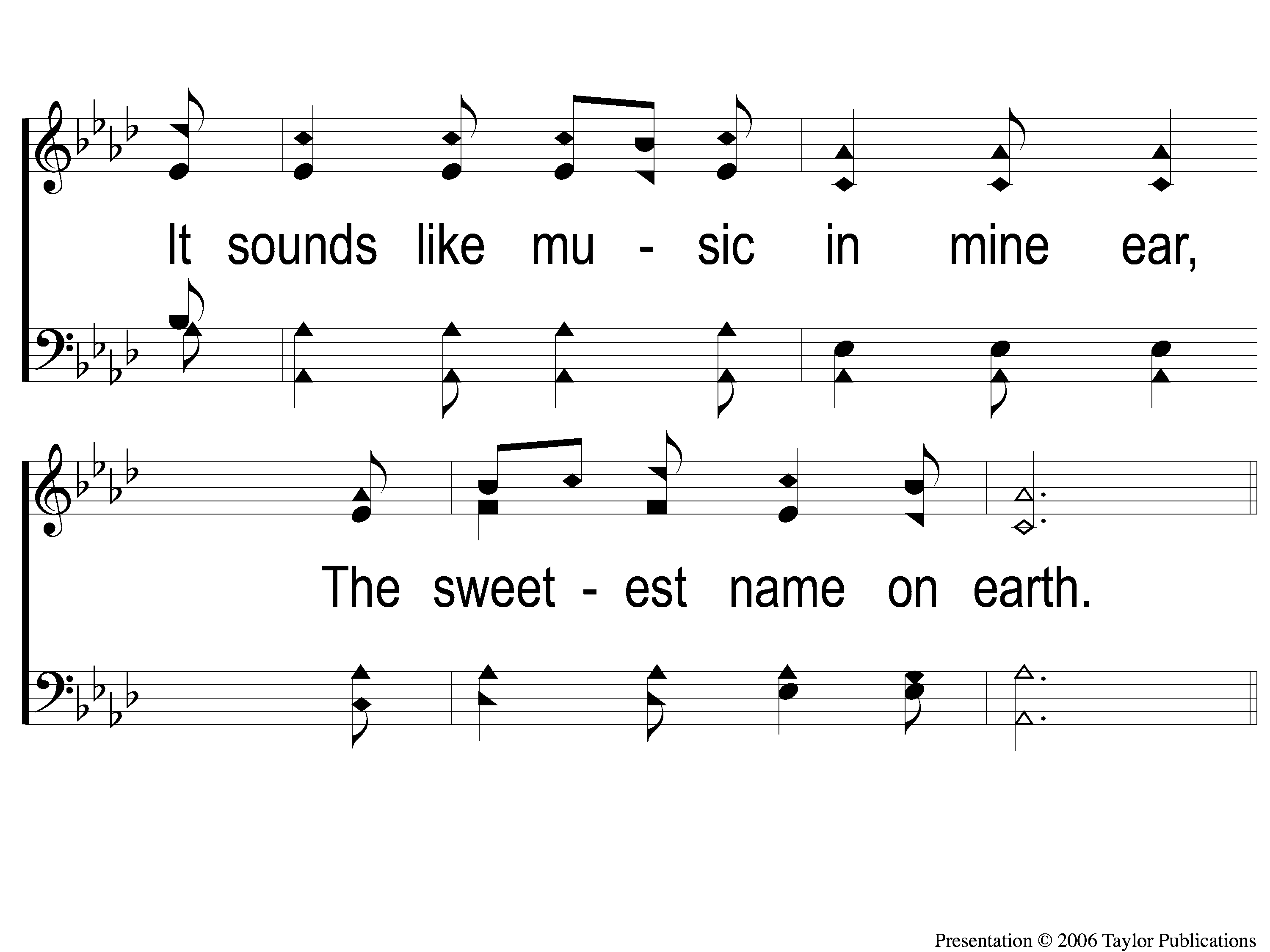 O How I Love Jesus
574
1-2 O How I Love Jesus
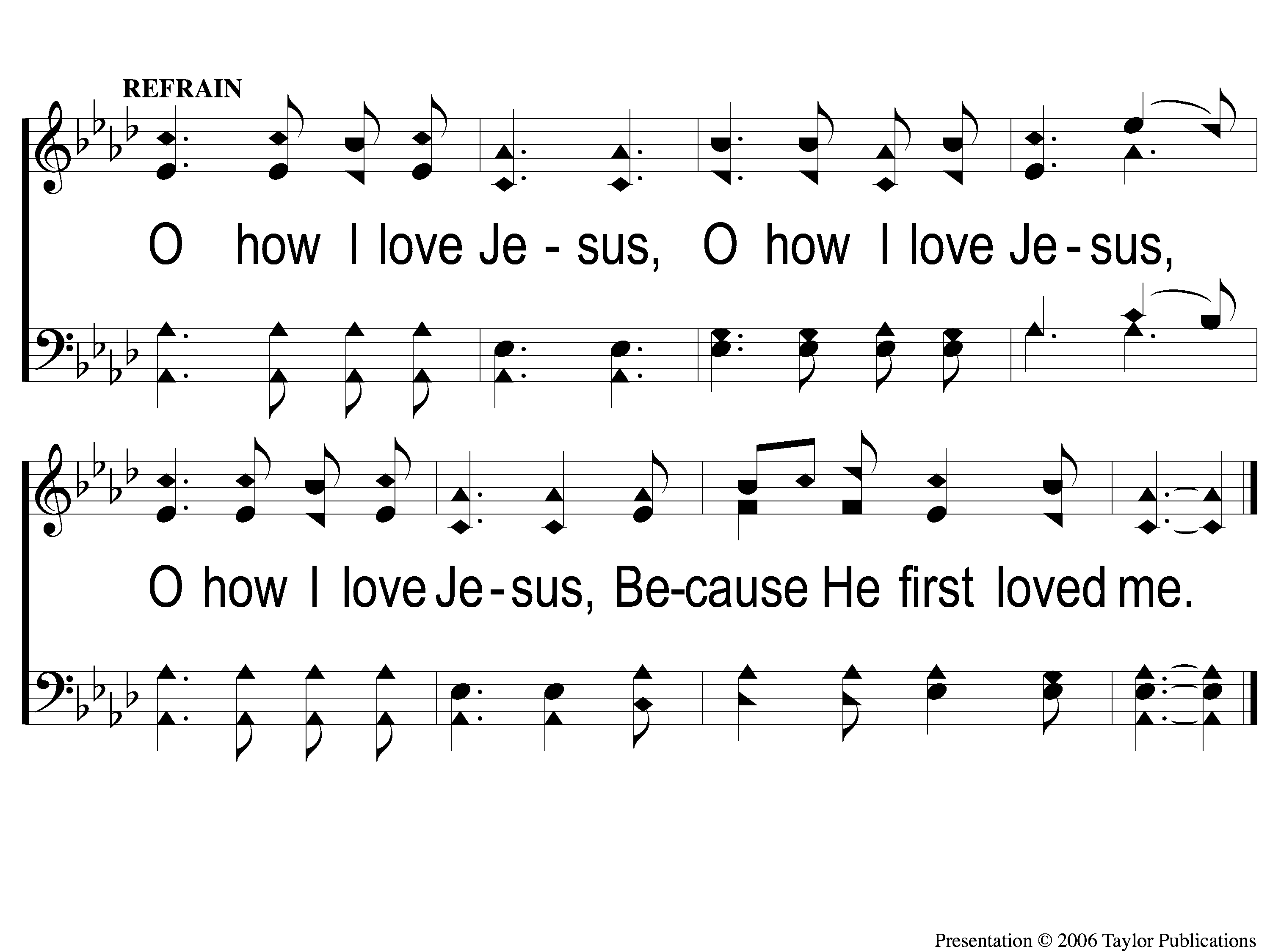 O How I Love Jesus
574
C O How I Love Jesus
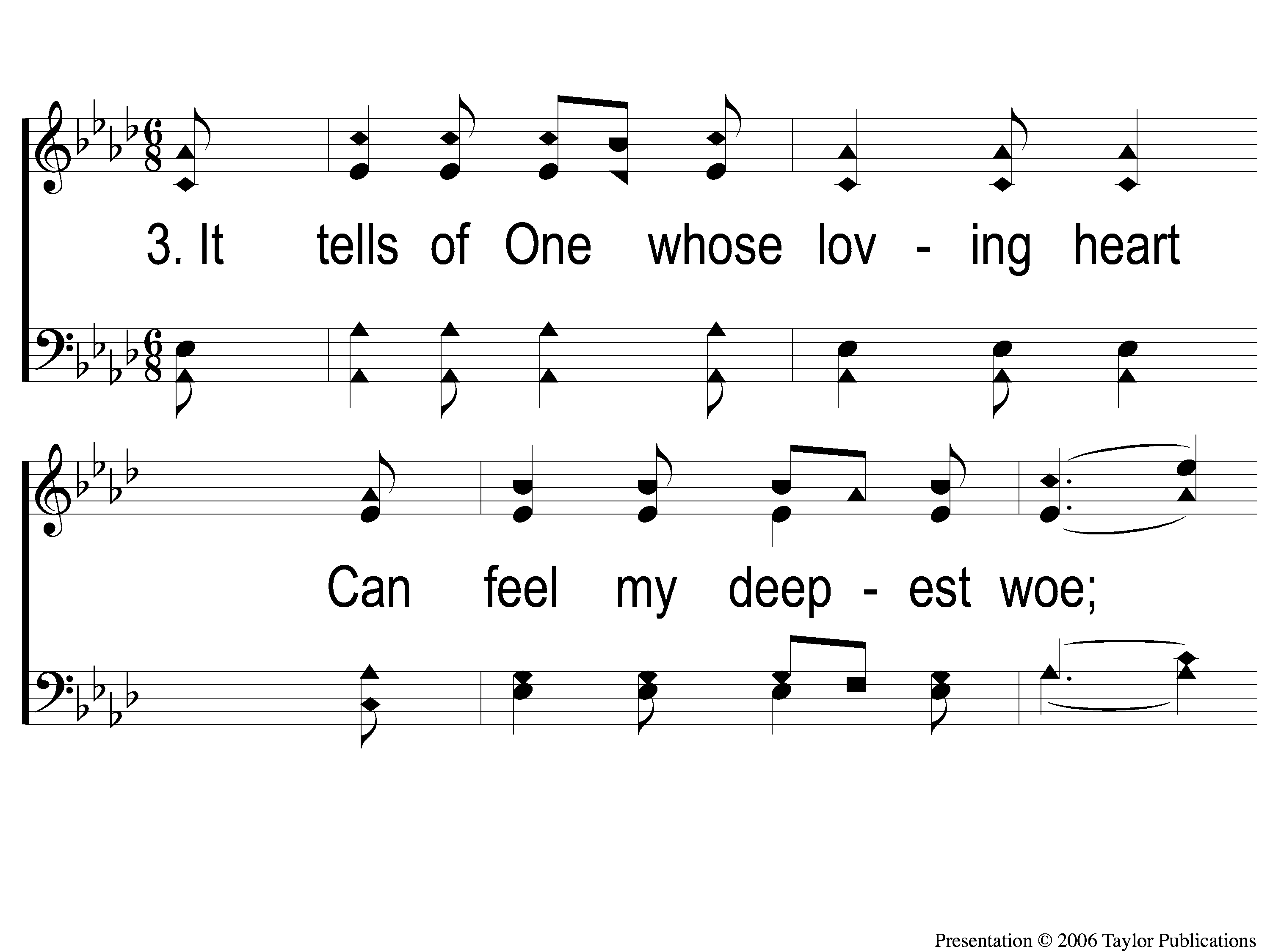 O How I Love Jesus
574
3-1 O How I Love Jesus
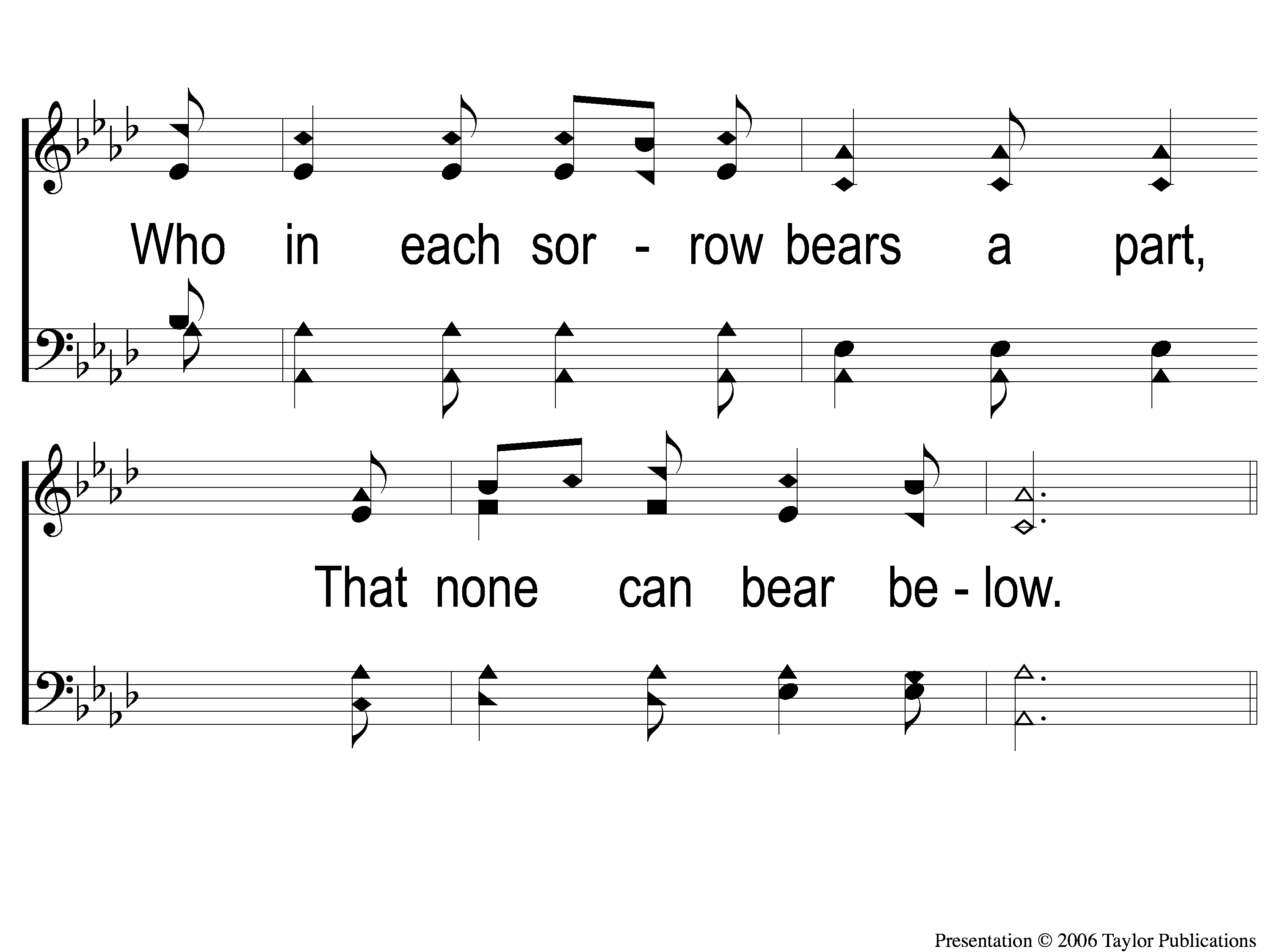 O How I Love Jesus
574
3-2 O How I Love Jesus
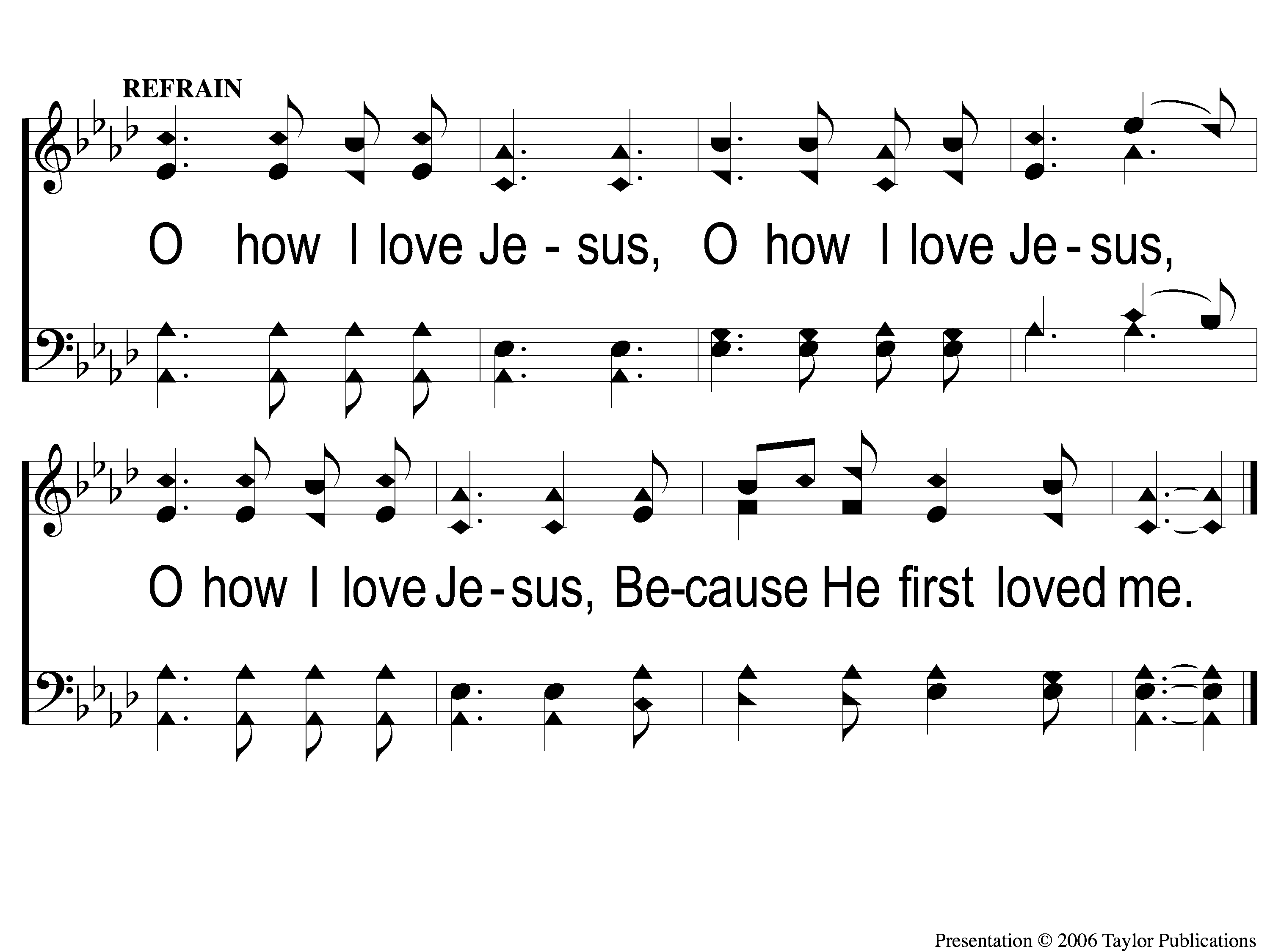 O How I Love Jesus
574
C O How I Love Jesus
Song:
Just A Closer Walk With Thee
#406
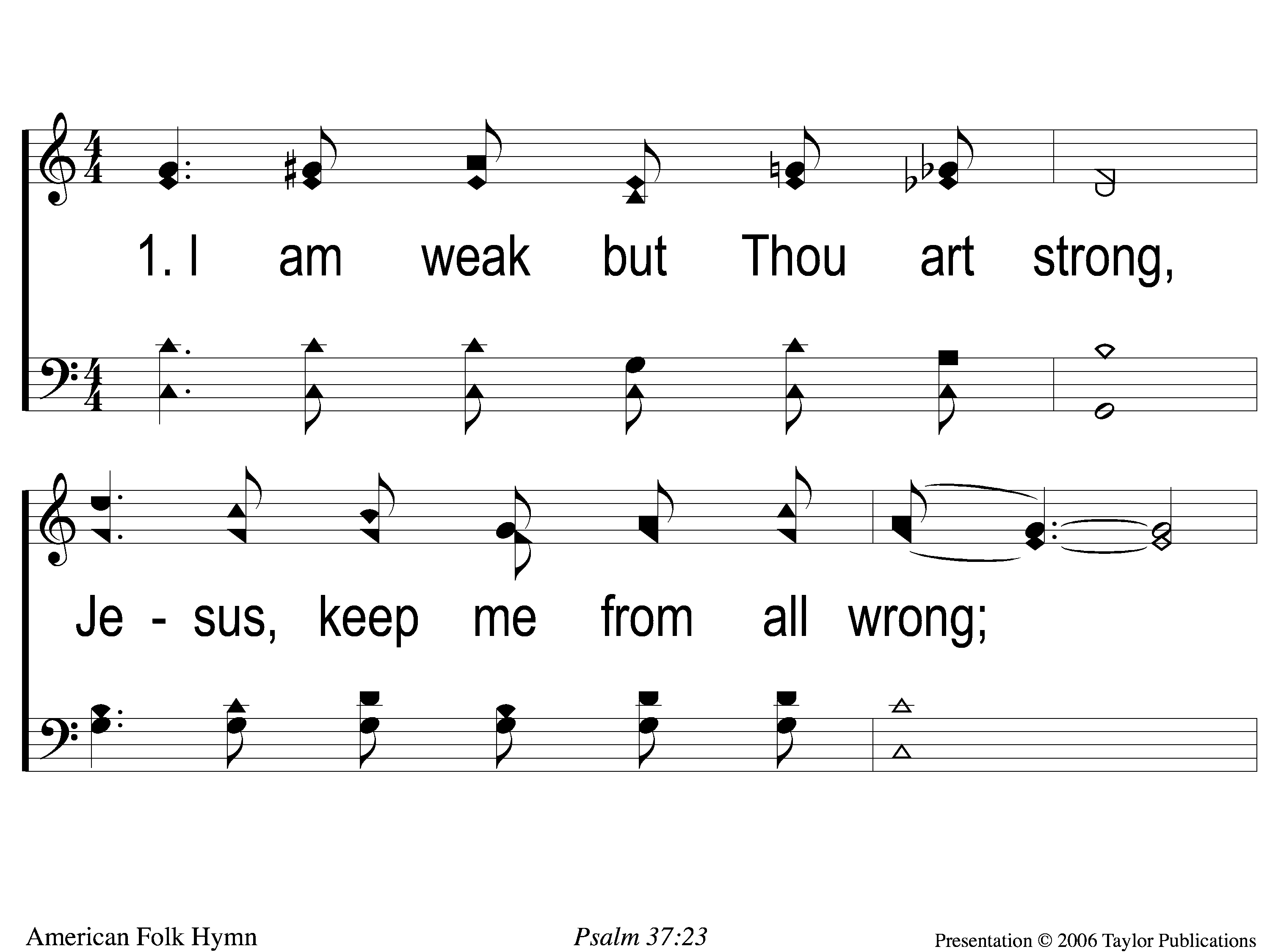 Just A Closer Walk With Thee
406
1-1 Just A Closer Walk With Thee
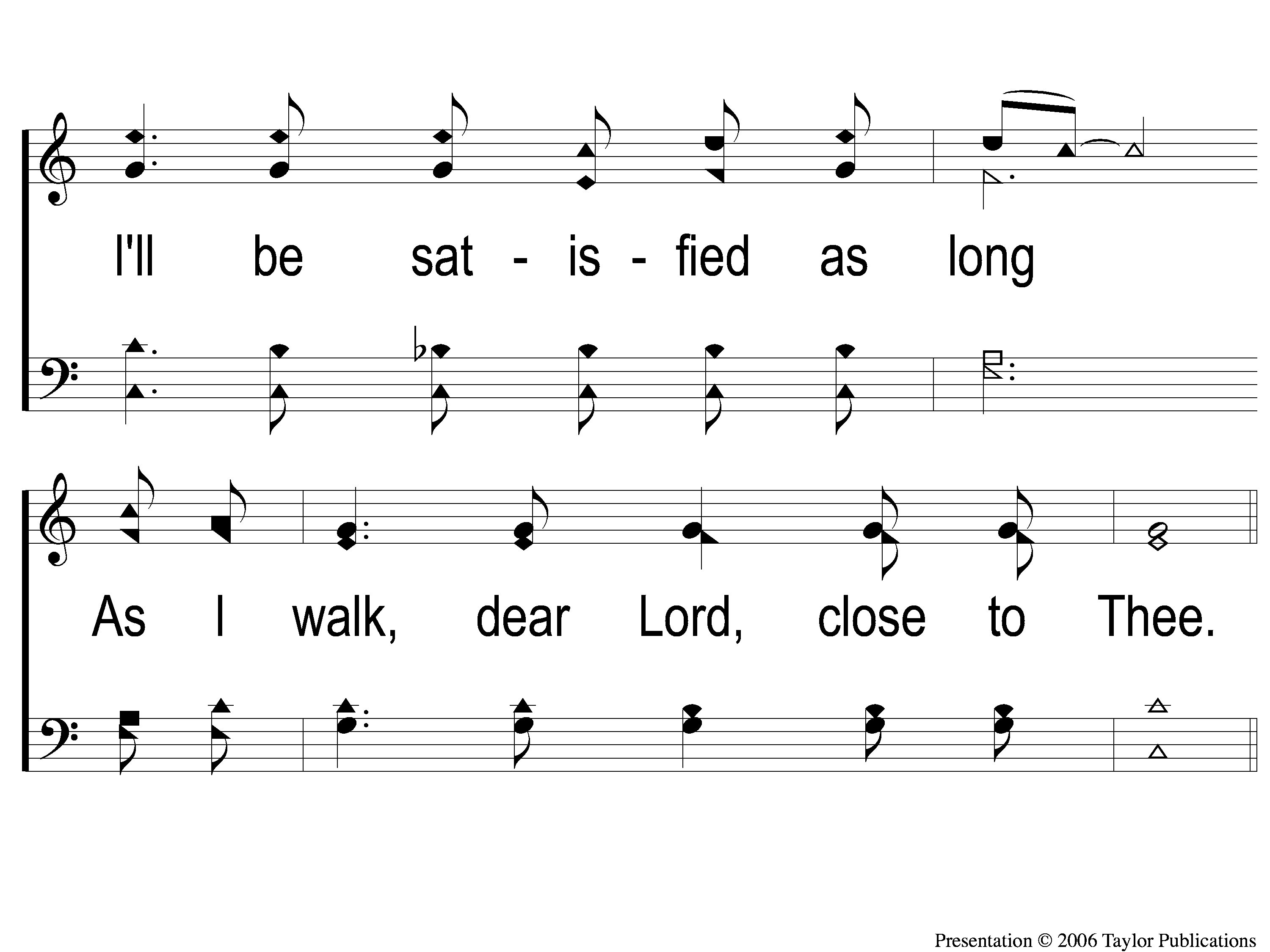 Just A Closer Walk With Thee
406
1-2 Just A Closer Walk With Thee
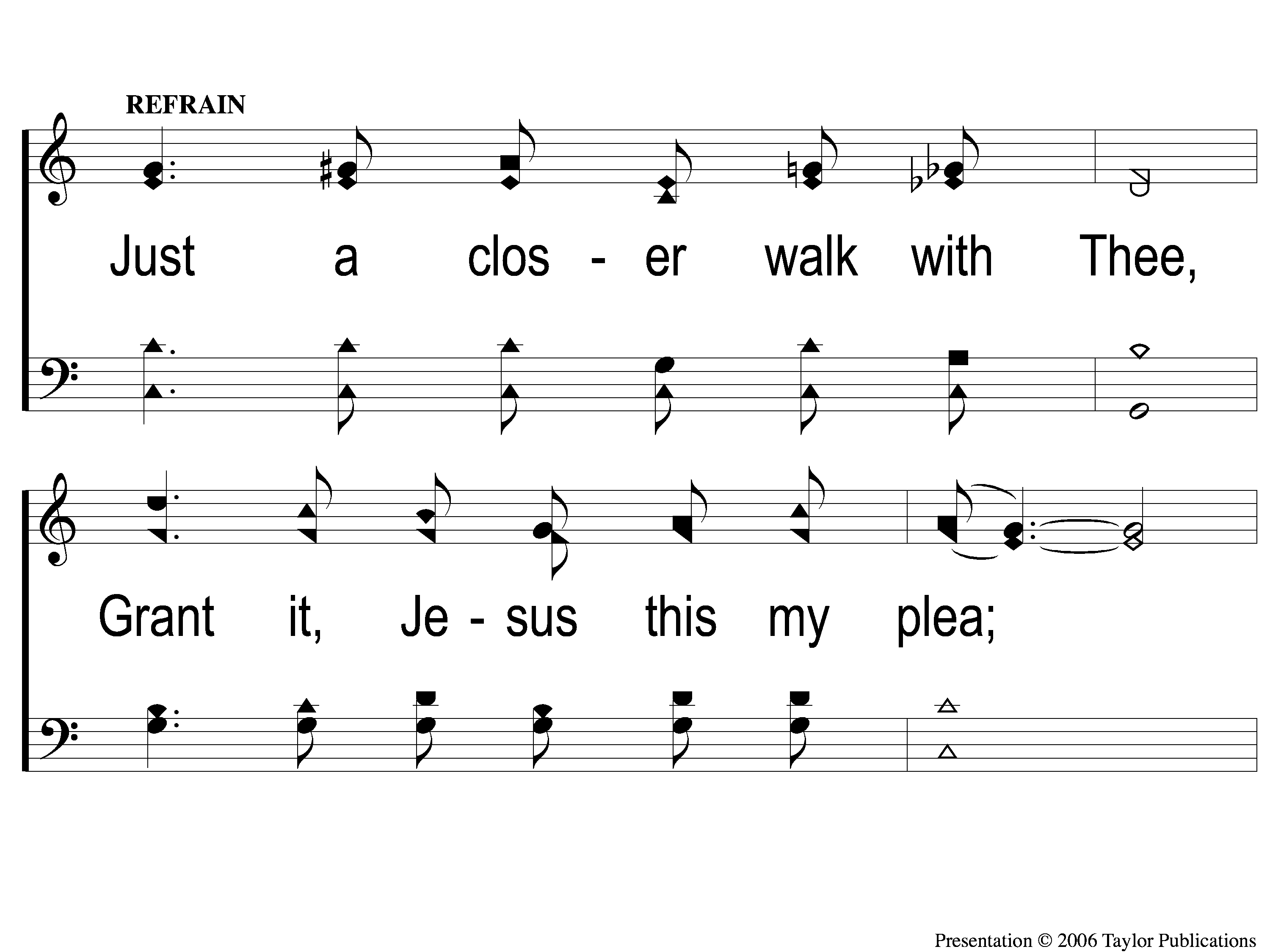 Just A Closer Walk With Thee
406
C-1 Just A Closer Walk With Thee
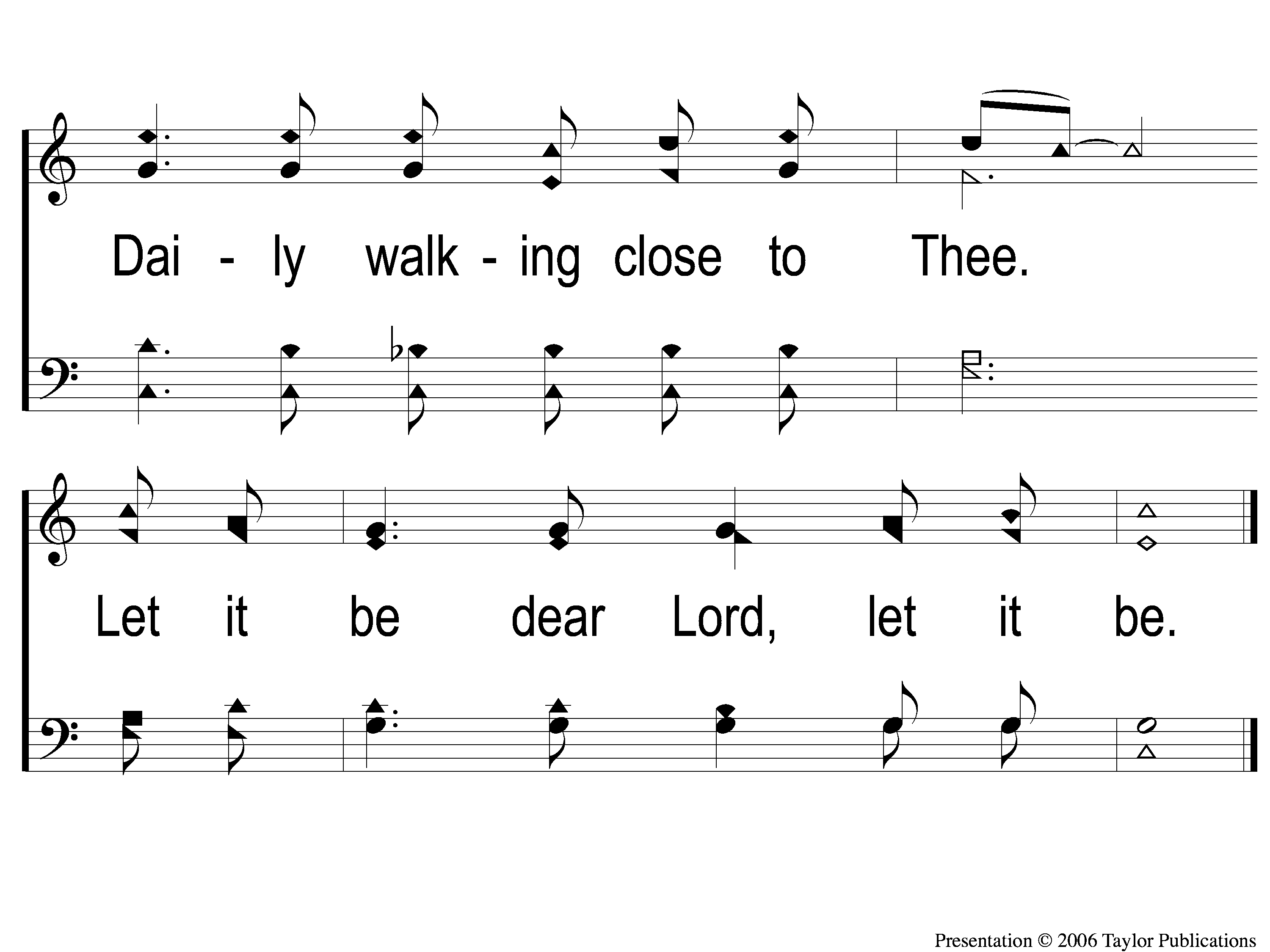 Just A Closer Walk With Thee
406
C-2 Just A Closer Walk With Thee
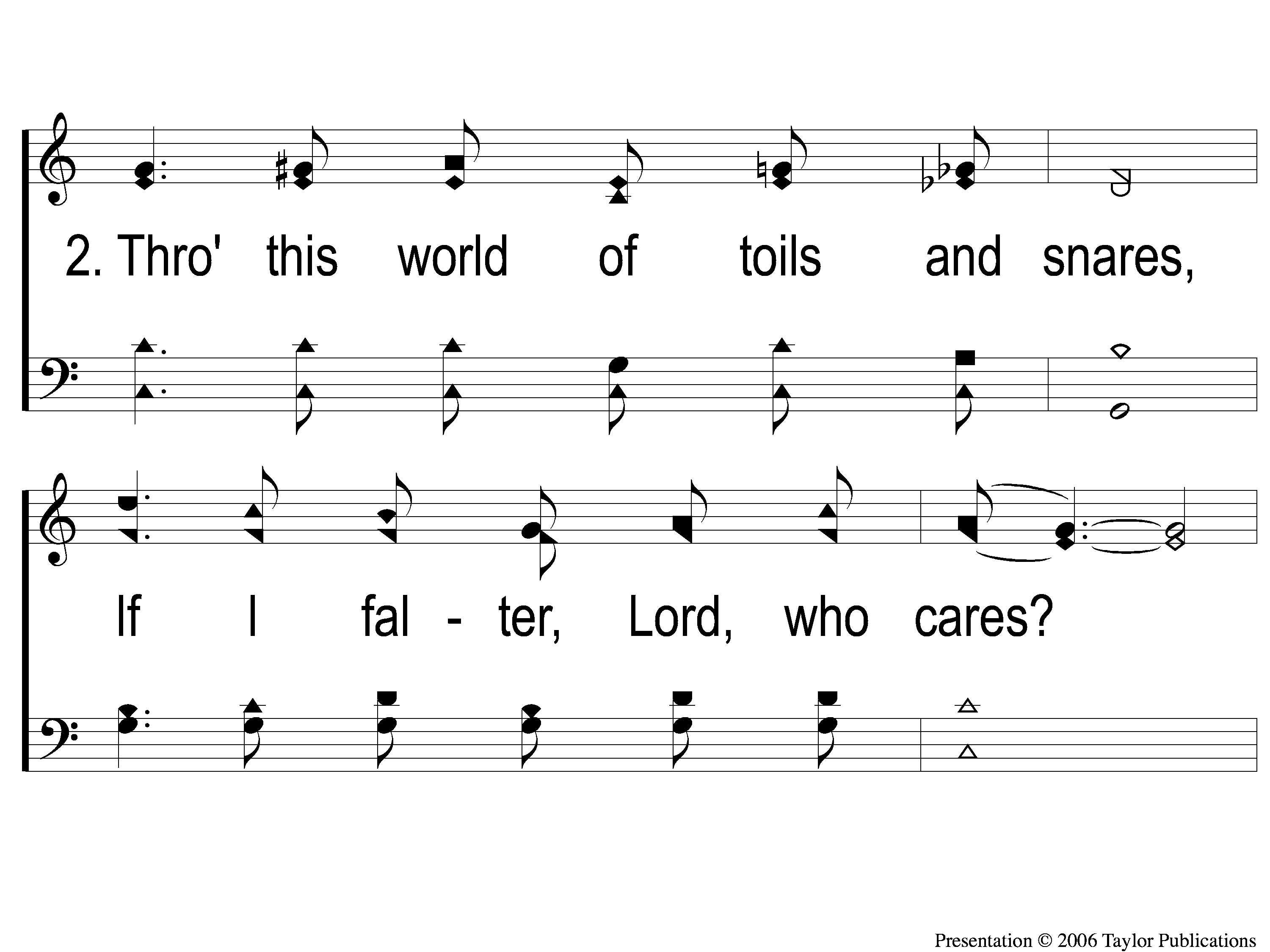 Just A Closer Walk With Thee
406
2-1 Just A Closer Walk With Thee
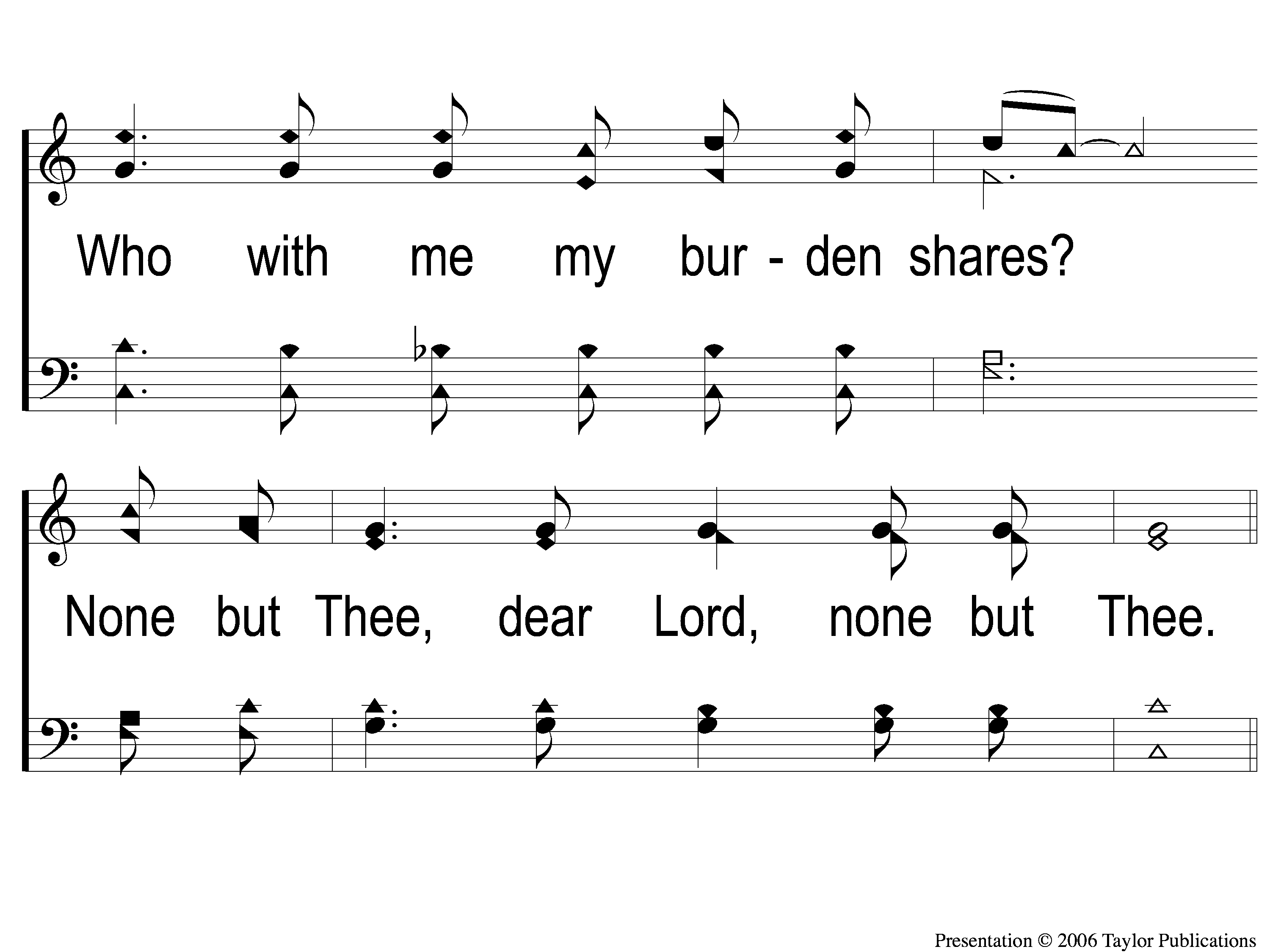 Just A Closer Walk With Thee
406
2-2 Just A Closer Walk With Thee
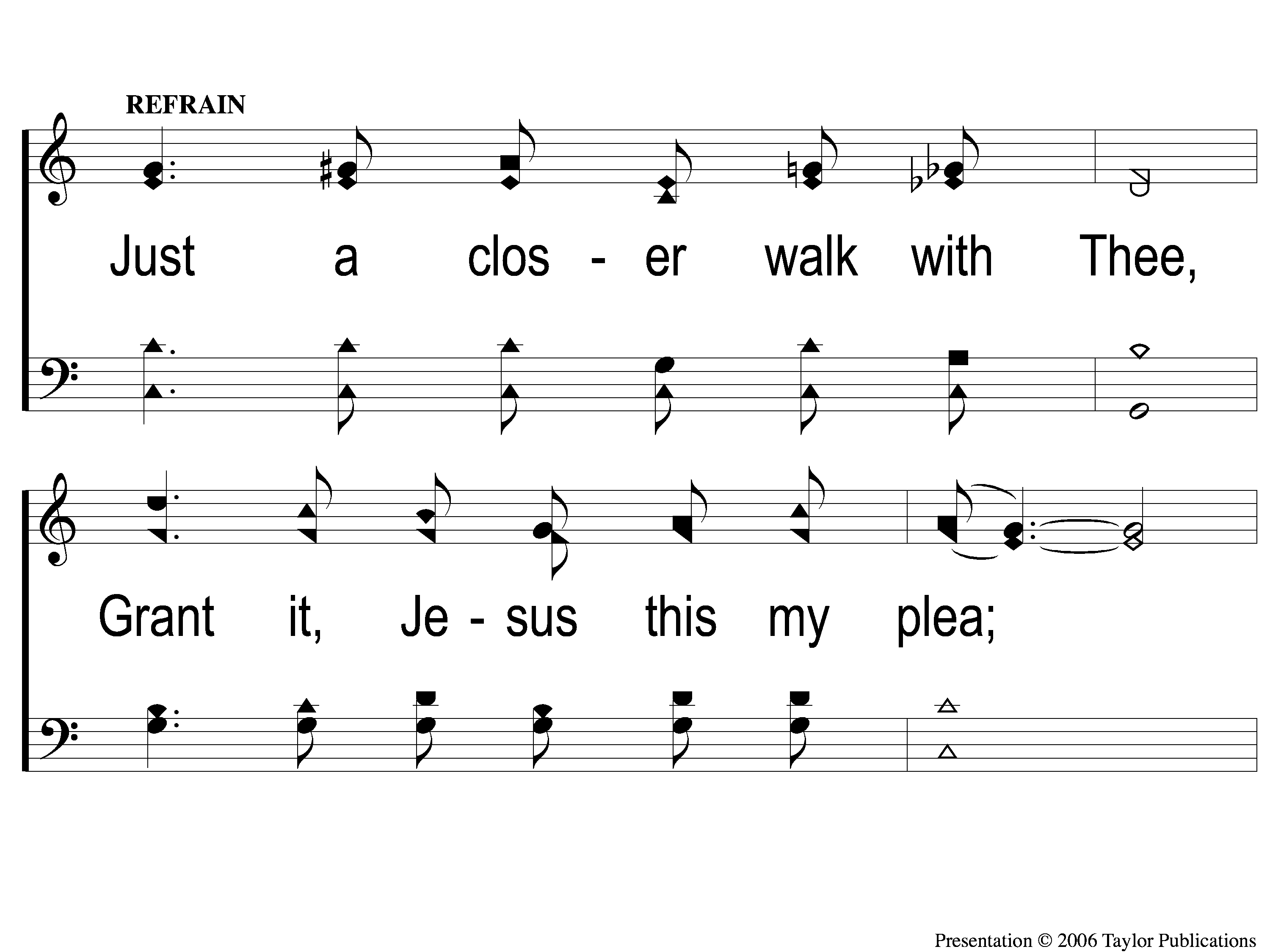 Just A Closer Walk With Thee
406
C-1 Just A Closer Walk With Thee
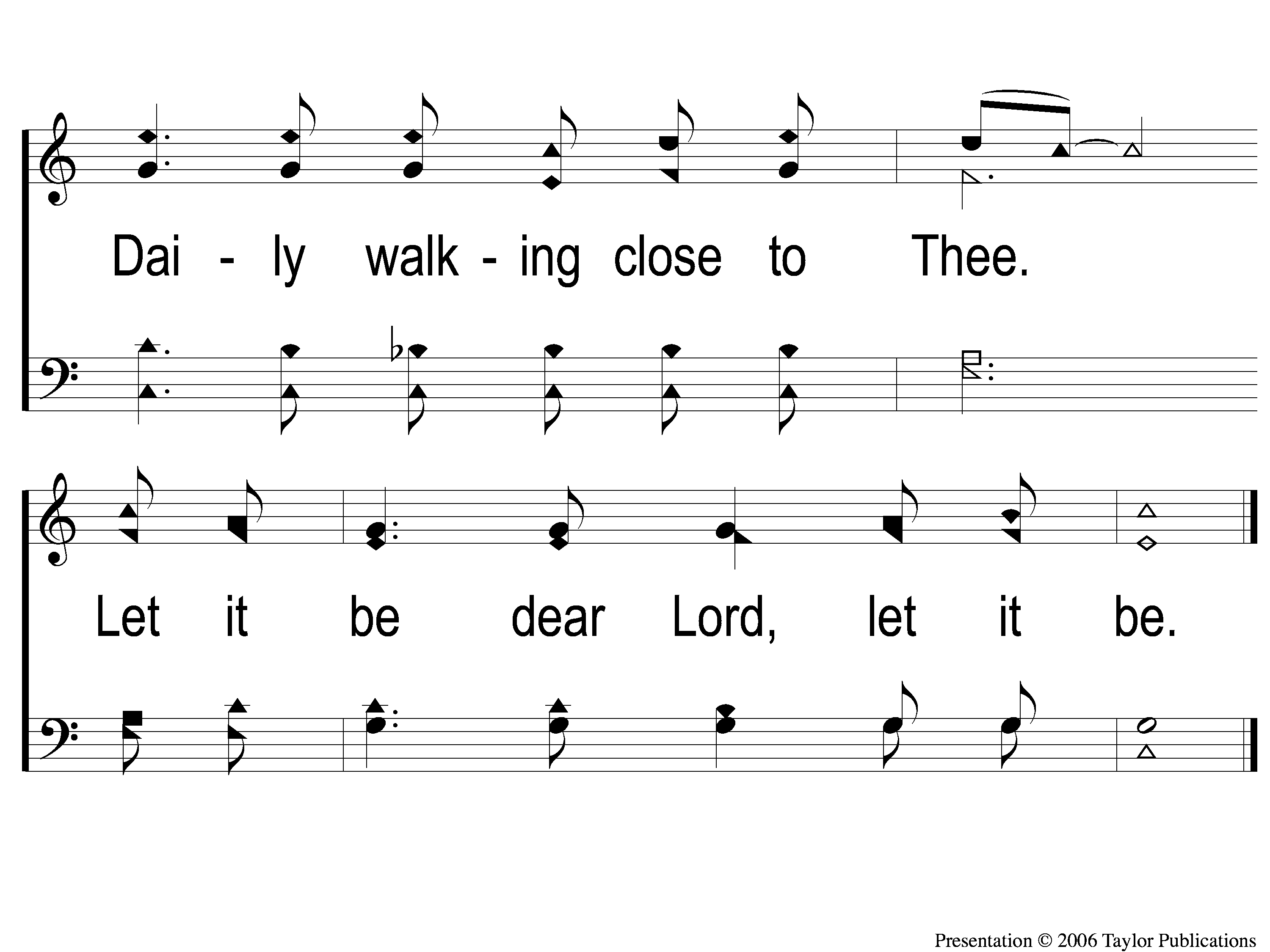 Just A Closer Walk With Thee
406
C-2 Just A Closer Walk With Thee
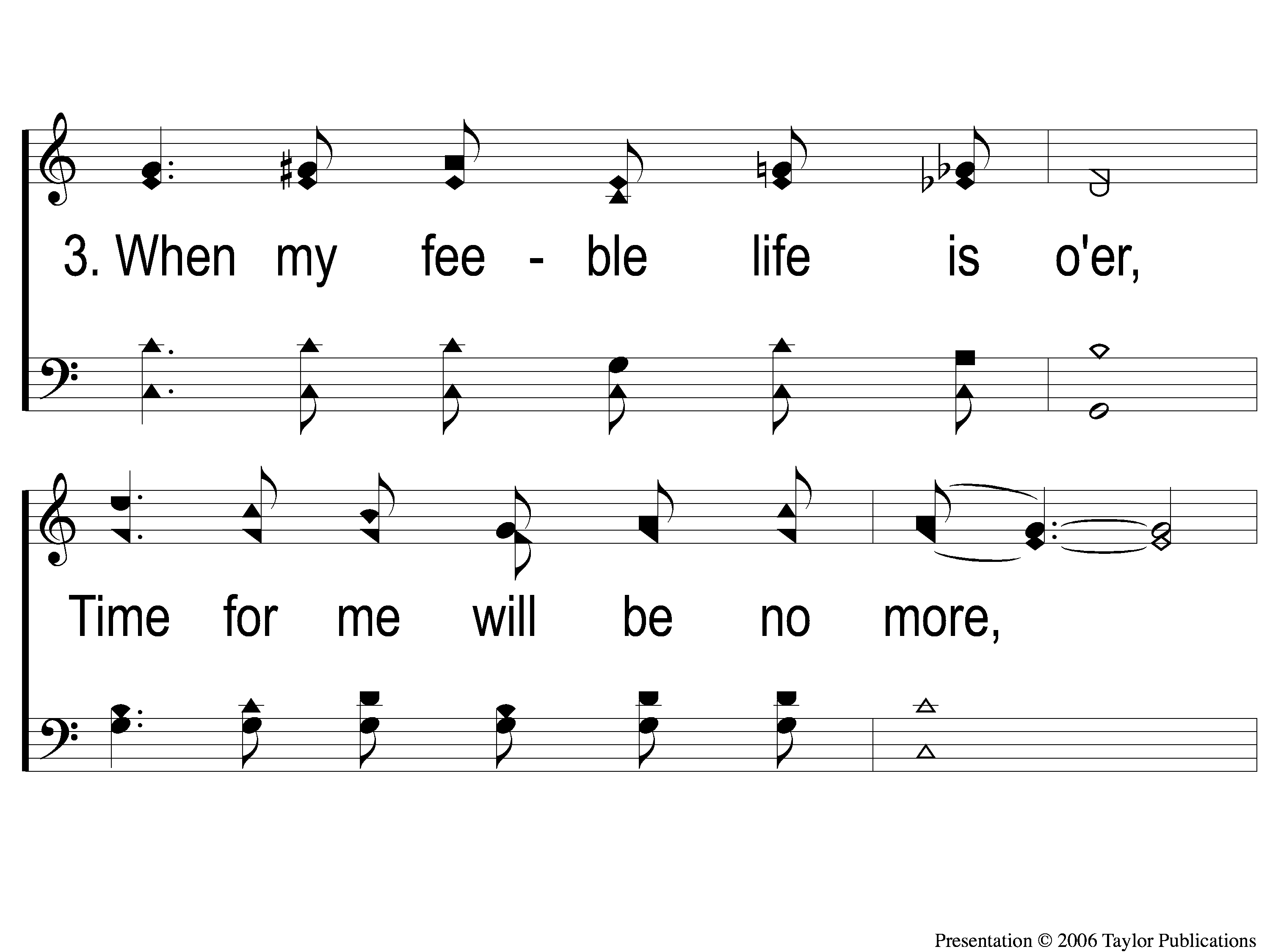 Just A Closer Walk With Thee
406
3-1 Just A Closer Walk With Thee
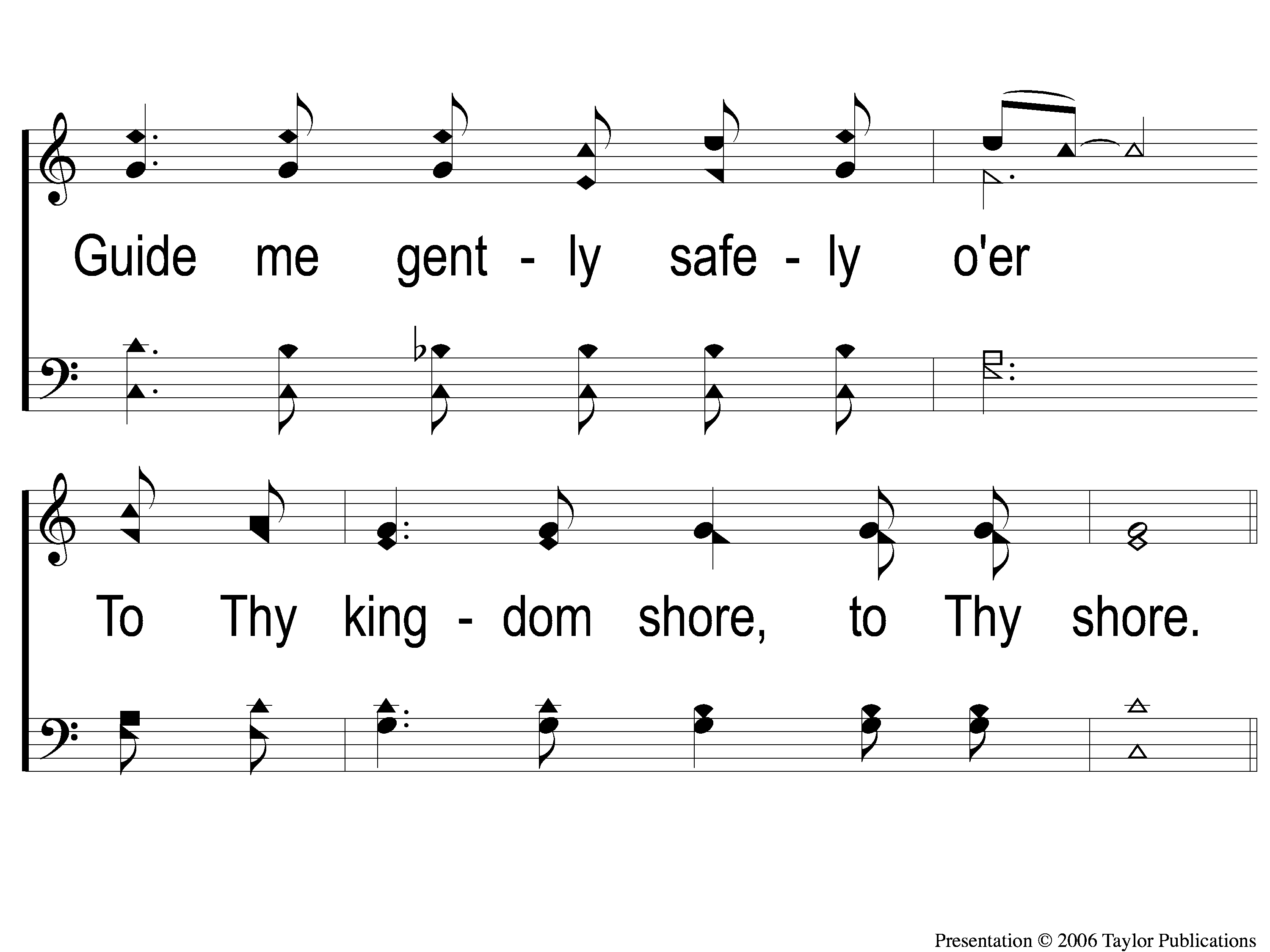 Just A Closer Walk With Thee
406
3-2 Just A Closer Walk With Thee
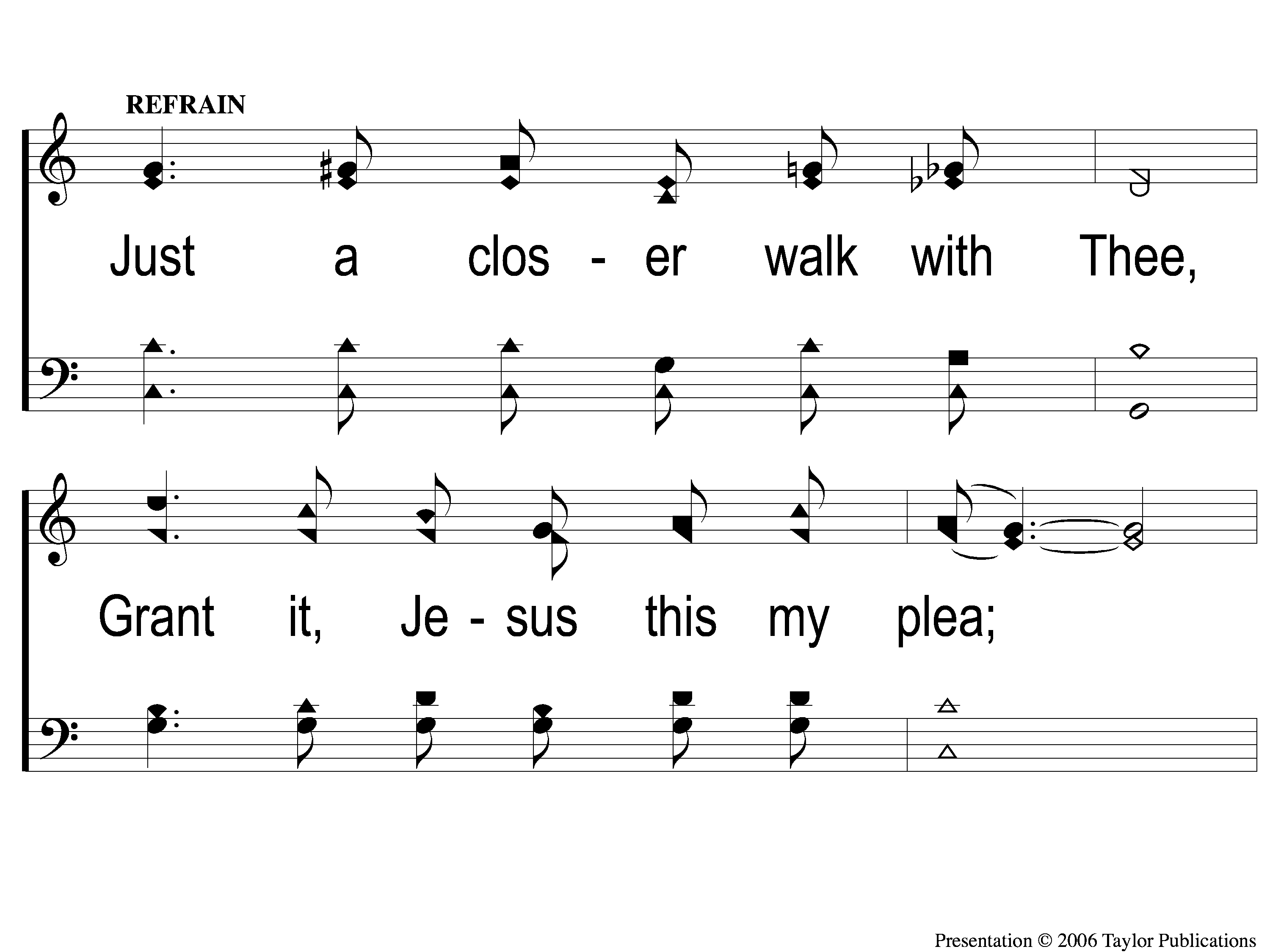 Just A Closer Walk With Thee
406
C-1 Just A Closer Walk With Thee
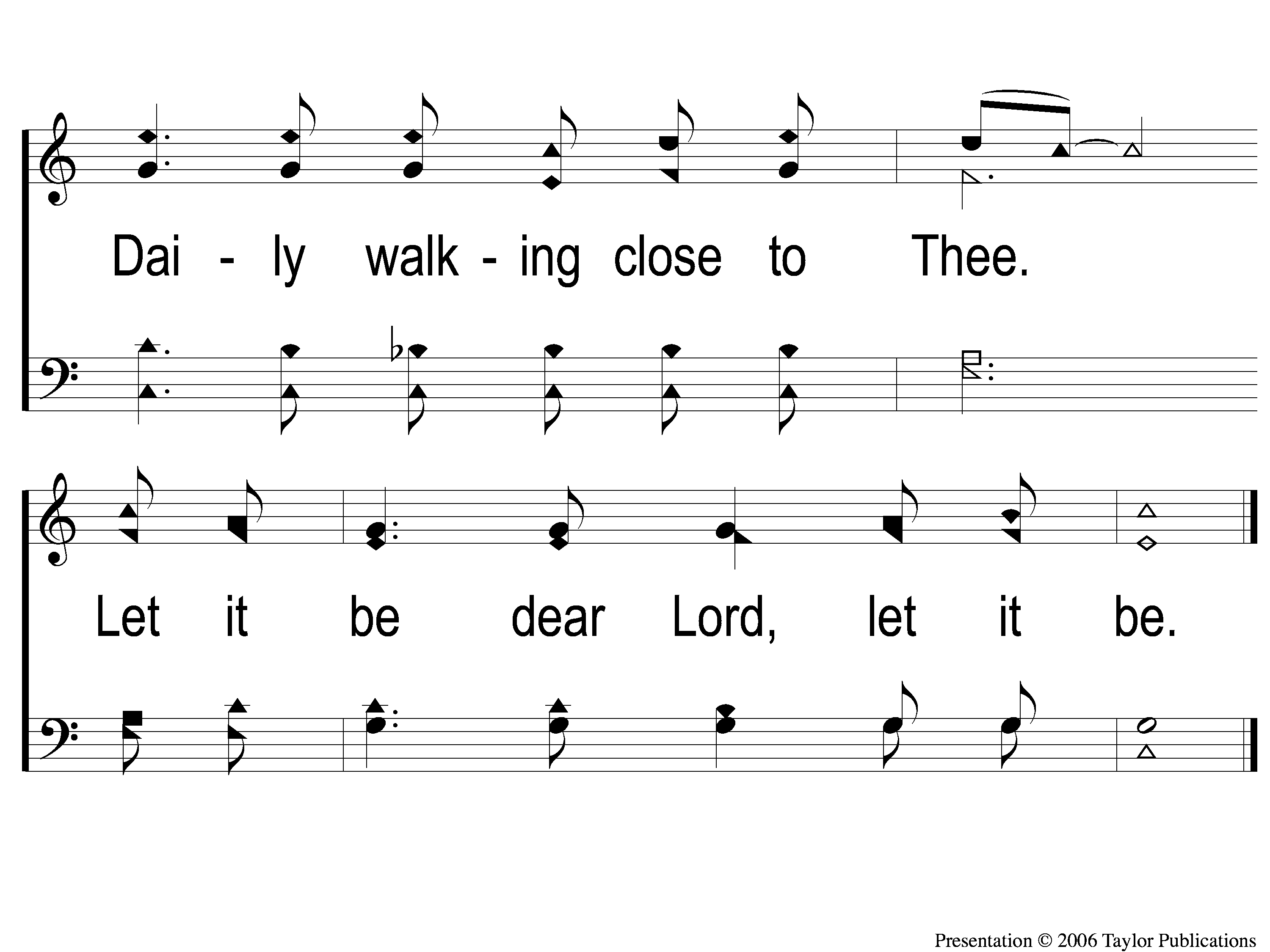 Just A Closer Walk With Thee
406
C-2 Just A Closer Walk With Thee
Scripture Reading:
2 Peter 1:5-11
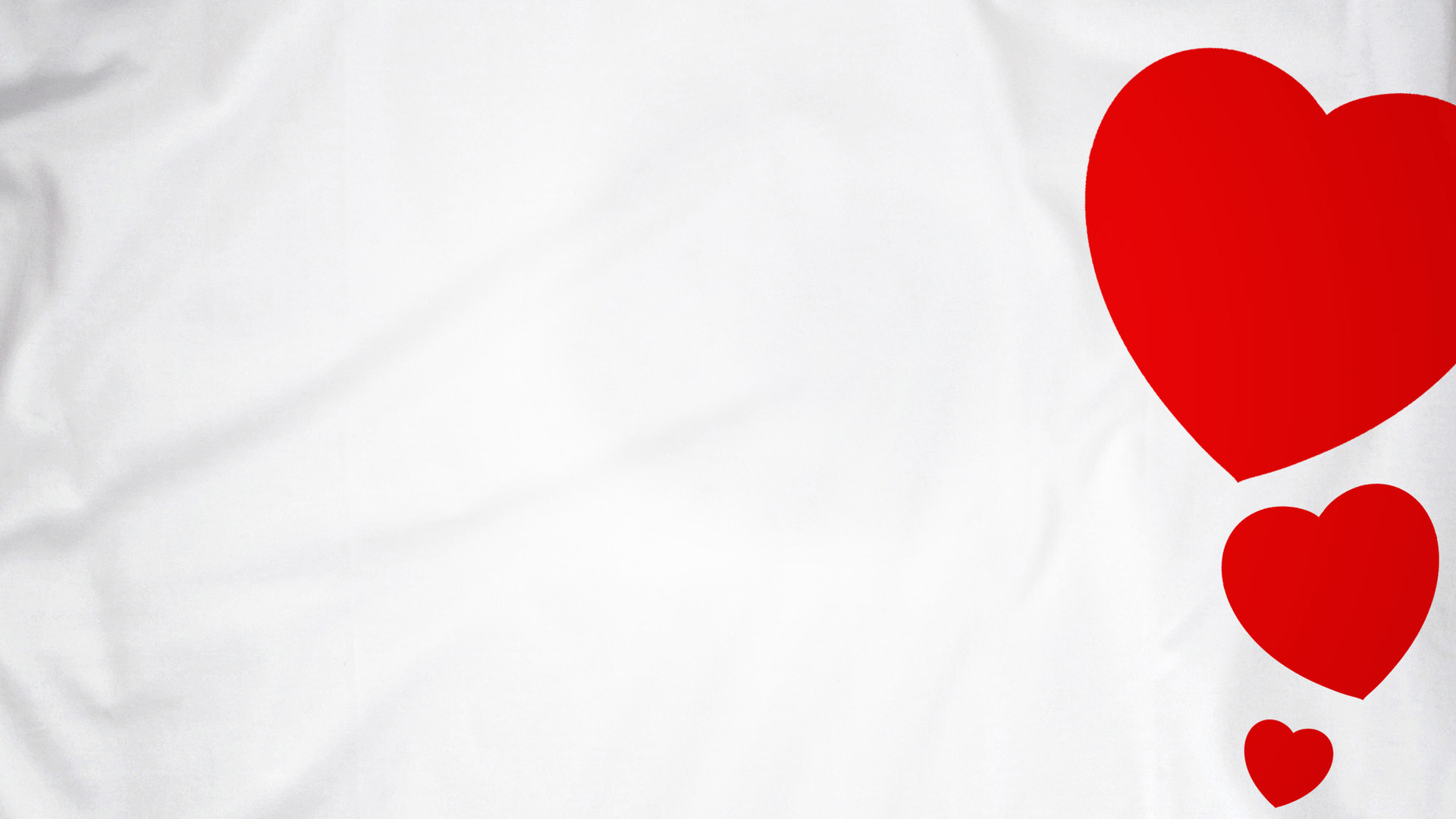 Renew my
LOVE
for God’s Word
Renew My Love For
Spiritual  Growth
A Logical Argument
A Logical Argument
Premise 1: If Sesame Street is starting, it is 8:30.
Premise 2: Sesame Street is starting.
Conclusion: It is 8:30
A Logical Argument
Premise 1: We are called to grow closer to God.
A Logical Argument
Premise 1: We are called to grow closer to God.
1 Pet. 2:2
2 Pet. 1:5-9, 3:18
Col. 1:10, 2 Thess. 1:3
A Logical Argument
Premise 1: We are called to grow closer to God.
Premise 2: If we stay in our comfort zone, we are not growing closer to God.
A Logical Argument
Premise 1: We are called to grow closer to God.
Premise 2: If we stay in our comfort zone, we are not growing closer to God.
Conclusion: We must get out of our comfort zone.
A Logical Argument
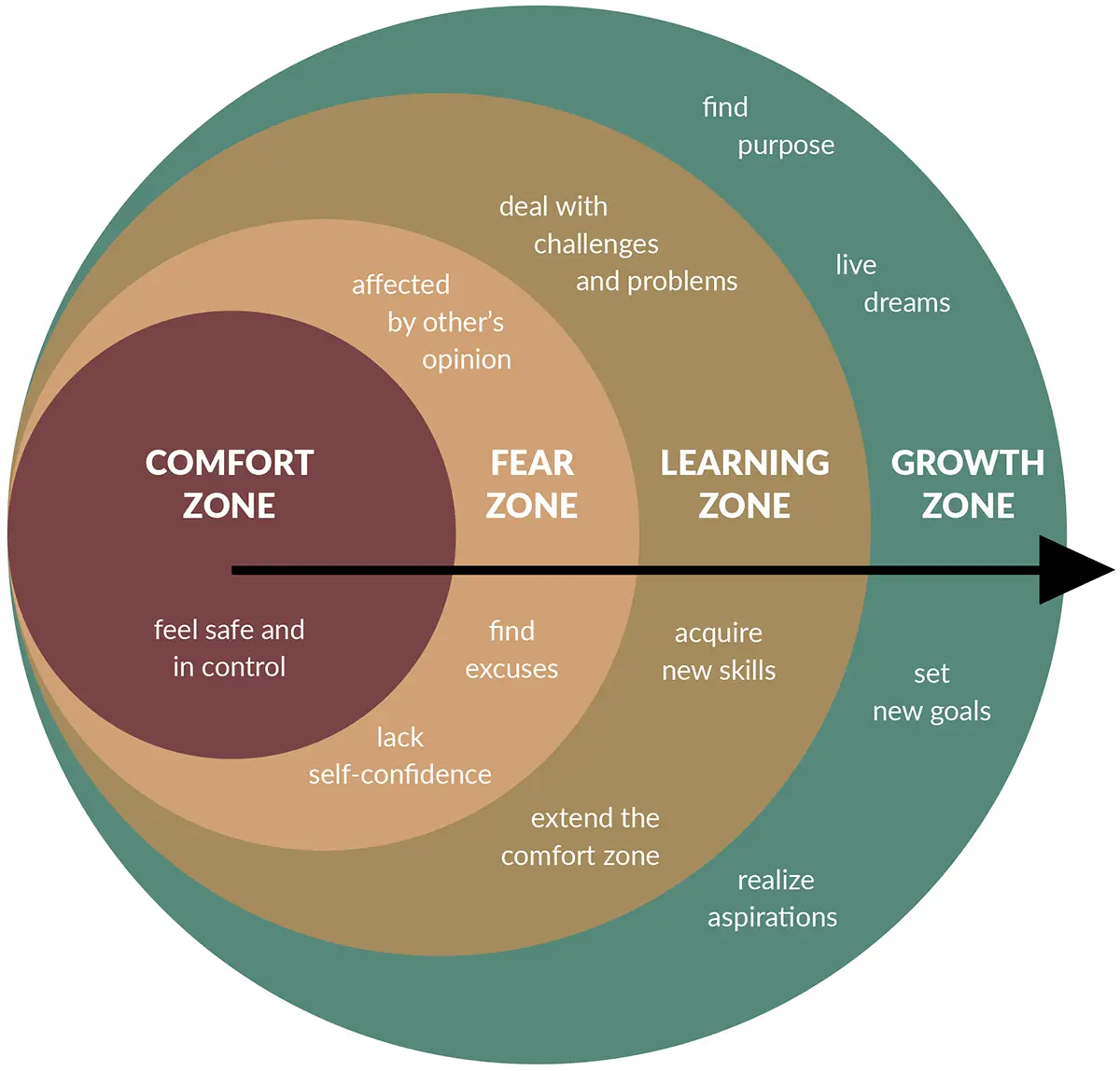 7 Individuals
7 Individuals
Old Testament
Job – 1:1-3, 9-11, 2:7-10
7 Individuals
Old Testament
Job – 1:1-3, 9-11, 2:7-10
Moses – Heb. 11:24-27
7 Individuals
Old Testament
Job – 1:1-3, 9-11, 2:7-10
Moses – Heb. 11:24-27
Ezekiel – 4:9-17
7 Individuals
Old Testament
Job – 1:1-3, 9-11, 2:7-10
Moses – Heb. 11:24-27
Ezekiel – 4:9-17
Daniel – 1:1-6, 2:12-13
7 Individuals
Old Testament
Job – 1:1-3, 9-11, 2:7-10
Moses – Heb. 11:24-27
Ezekiel – 4:9-17
Daniel – 1:1-6, 2:12-13
New Testament
Paul – 2 Cor. 11:23-25, Acts 21:30-31, 40-22:2
7 Individuals
Old Testament
Job – 1:1-3, 9-11, 2:7-10
Moses – Heb. 11:24-27
Ezekiel – 4:9-17
Daniel – 1:1-6, 2:12-13
New Testament
Paul – 2 Cor. 11:23-25, Acts 21:30-31, 40-22:2
Peter – Acts 10:13-14, 34, 12:3-5
7 Individuals
#7: You
Are you Growing?
Tis So Sweet To Trust In Jesus
#679
Invitation
Song:
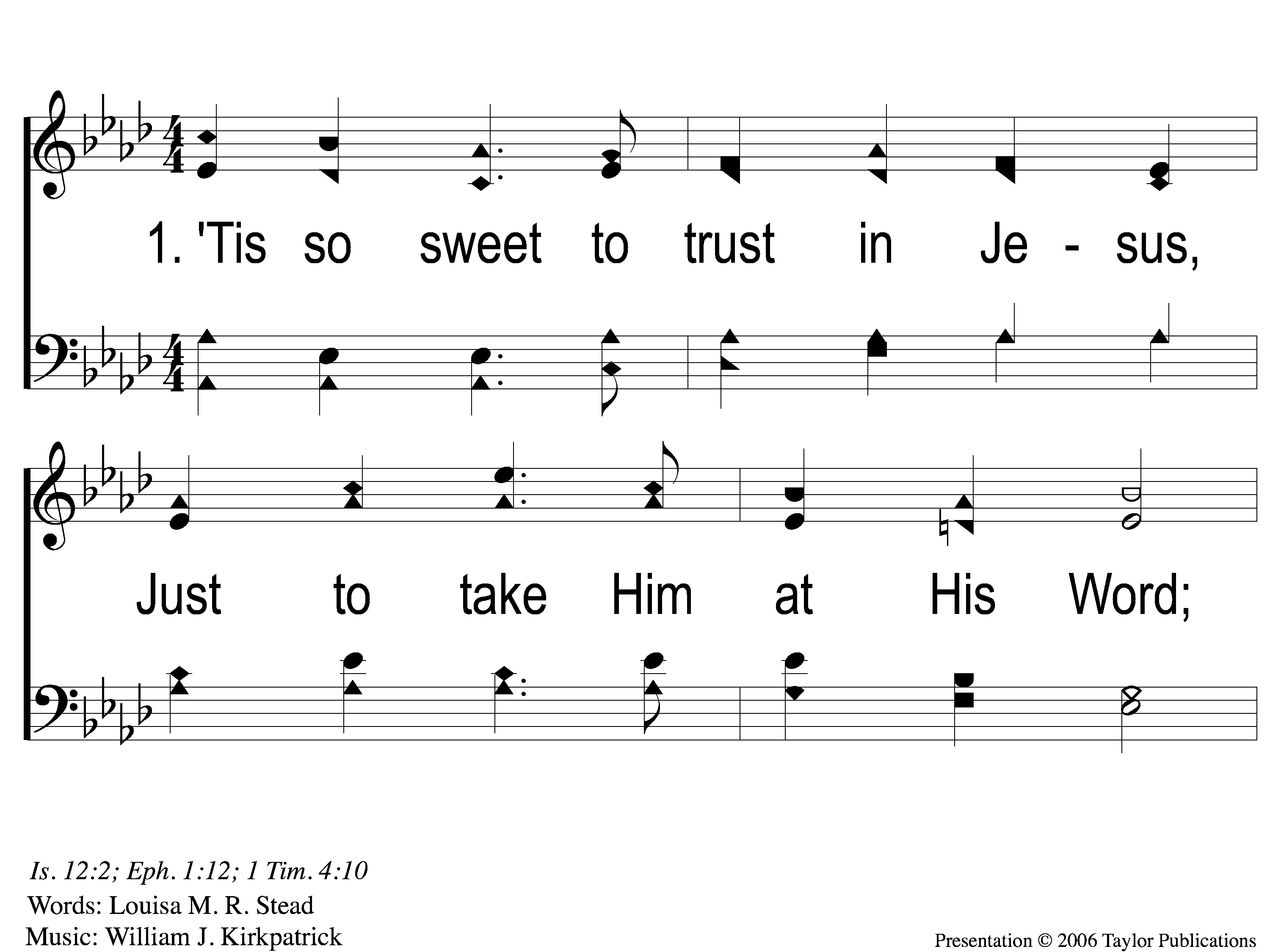 ‘Tis So Sweet To Trust In Jesus
679
1-1 ‘Tis so Sweet To Trust in Jesus
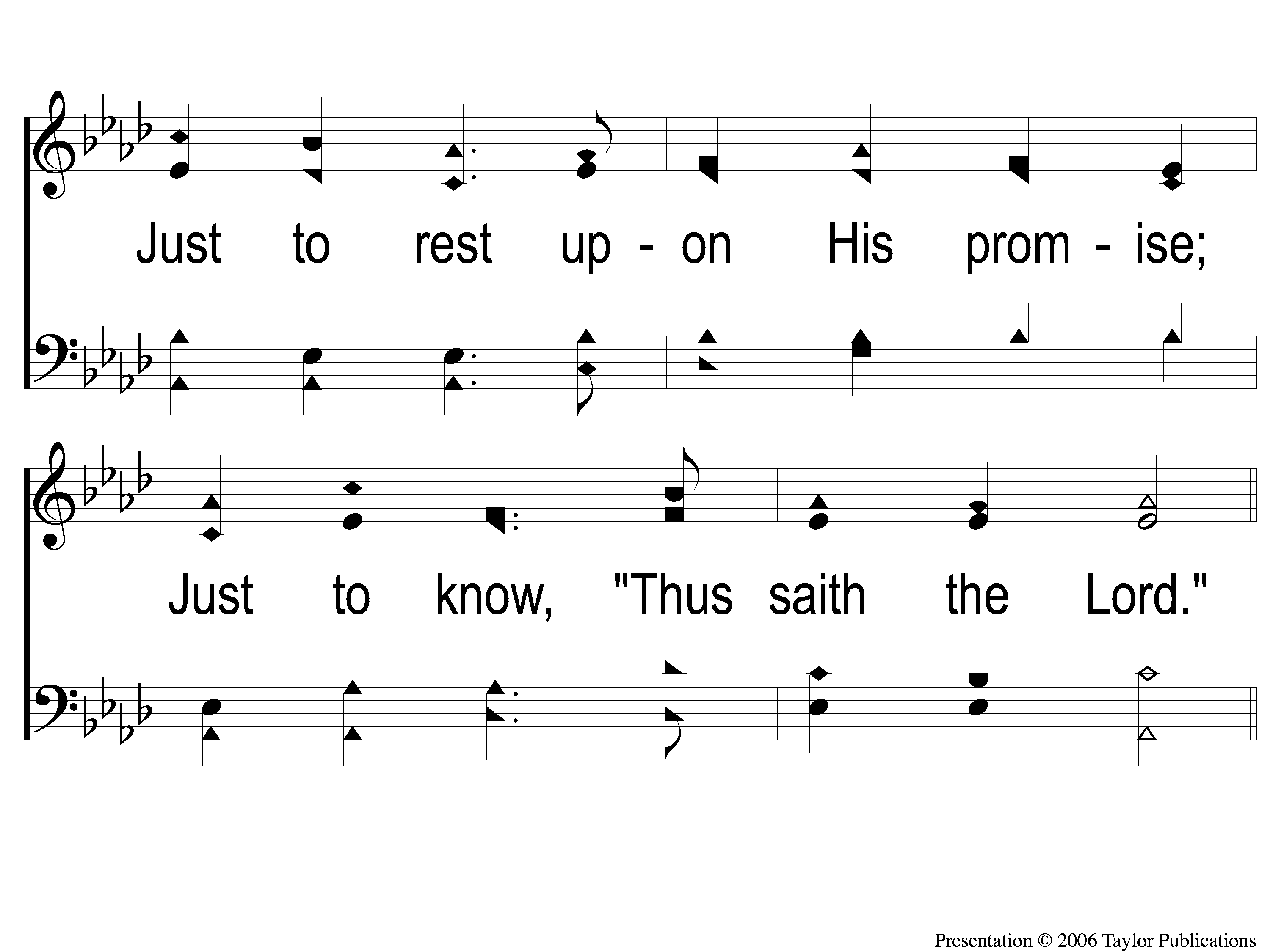 ‘Tis So Sweet To Trust In Jesus
679
1-2 ‘Tis so Sweet To Trust in Jesus
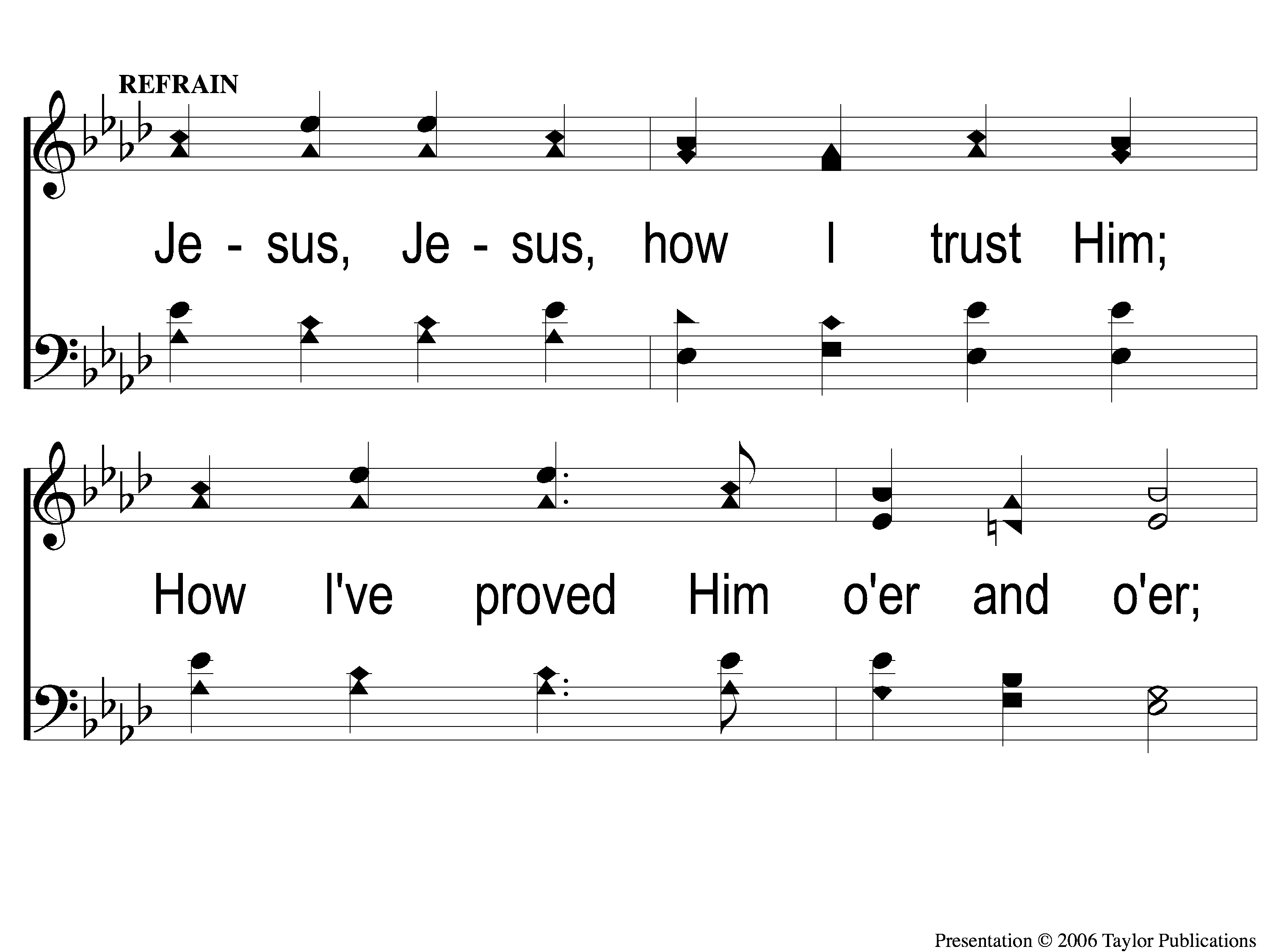 ‘Tis So Sweet To Trust In Jesus
679
C-1 ‘Tis so Sweet To Trust in Jesus
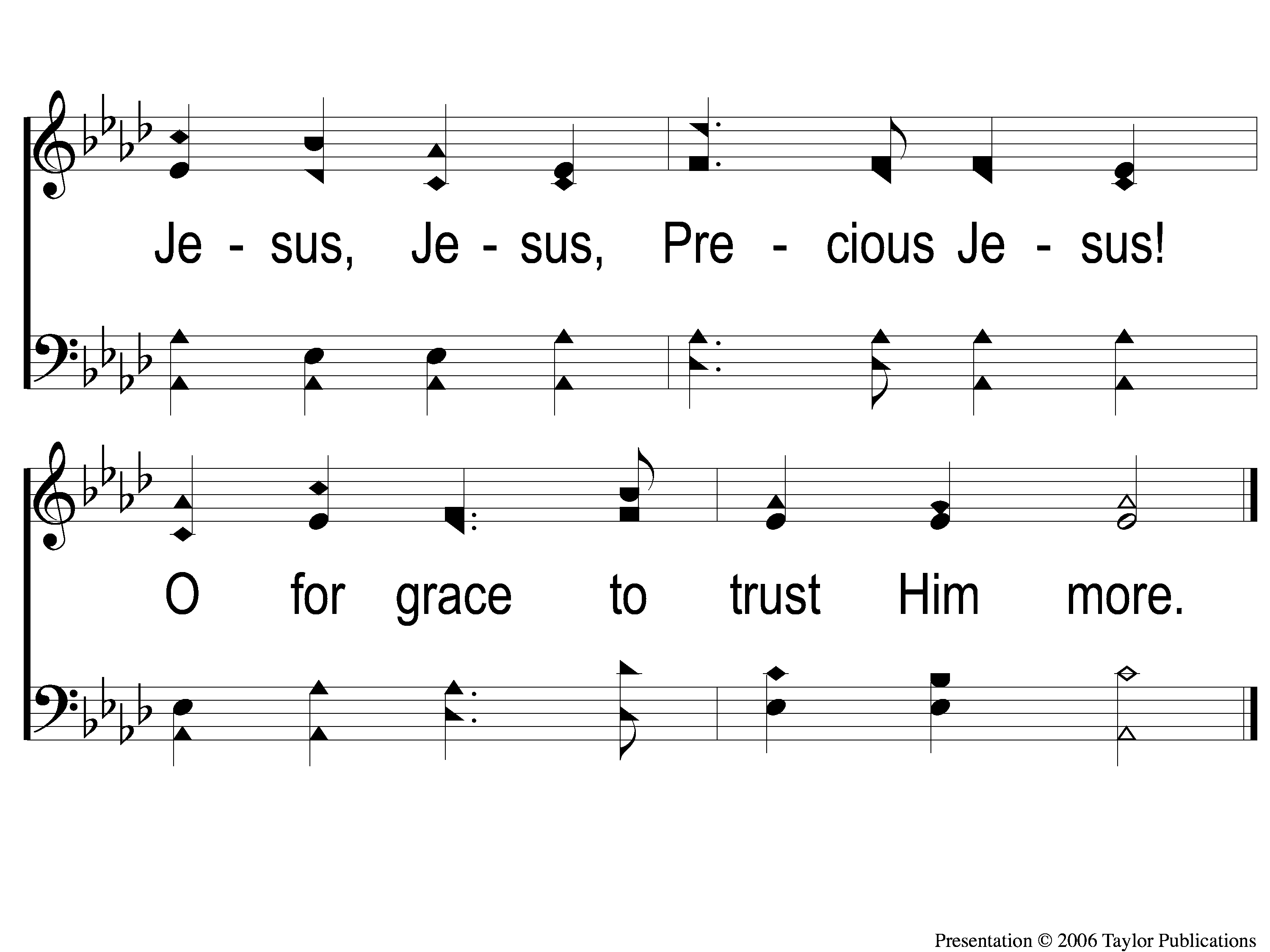 ‘Tis So Sweet To Trust In Jesus
679
C-2 ‘Tis so Sweet To Trust in Jesus
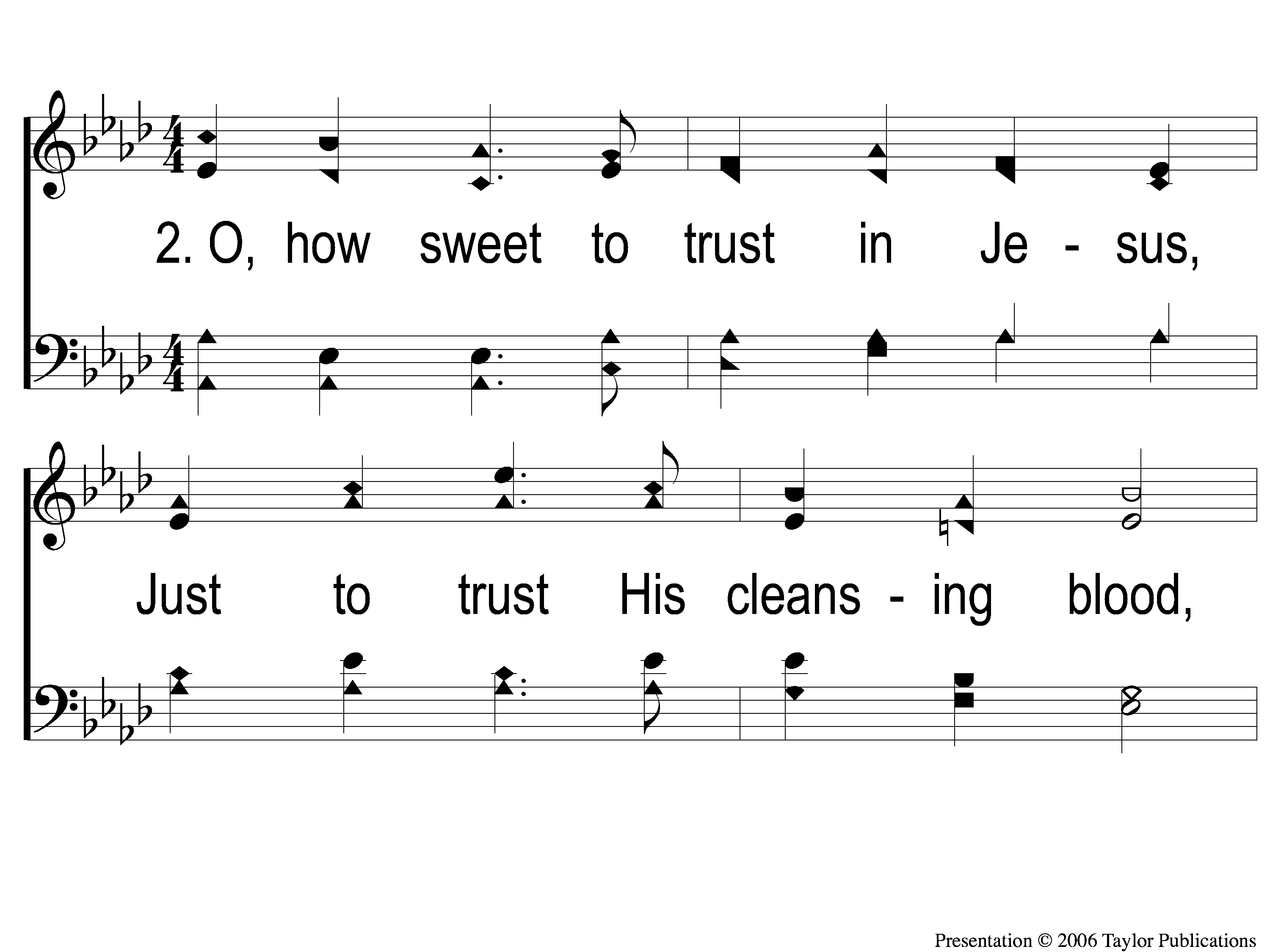 ‘Tis So Sweet To Trust In Jesus
679
2-1 ‘Tis so Sweet To Trust in Jesus
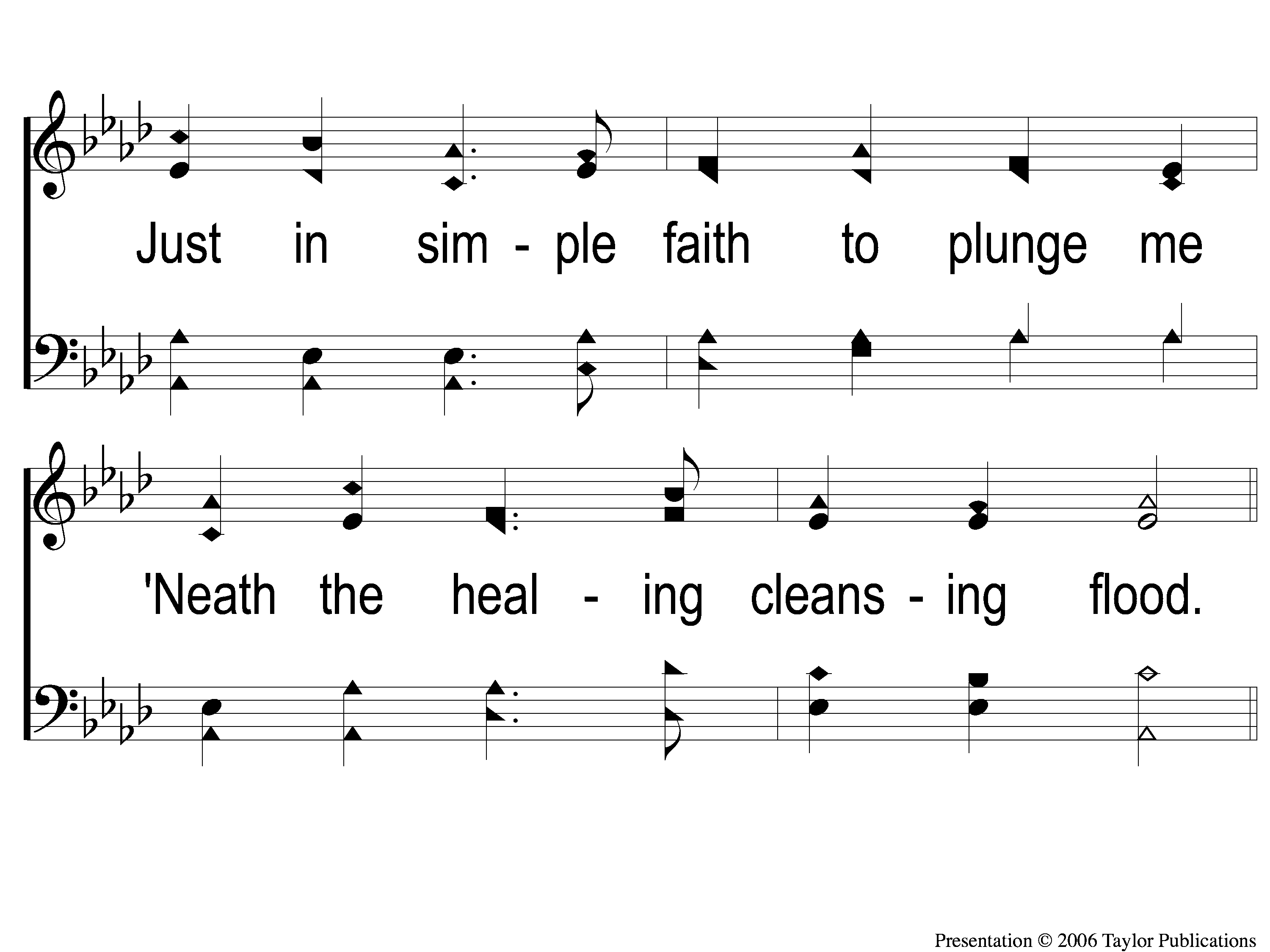 ‘Tis So Sweet To Trust In Jesus
679
2-2 ‘Tis so Sweet To Trust in Jesus
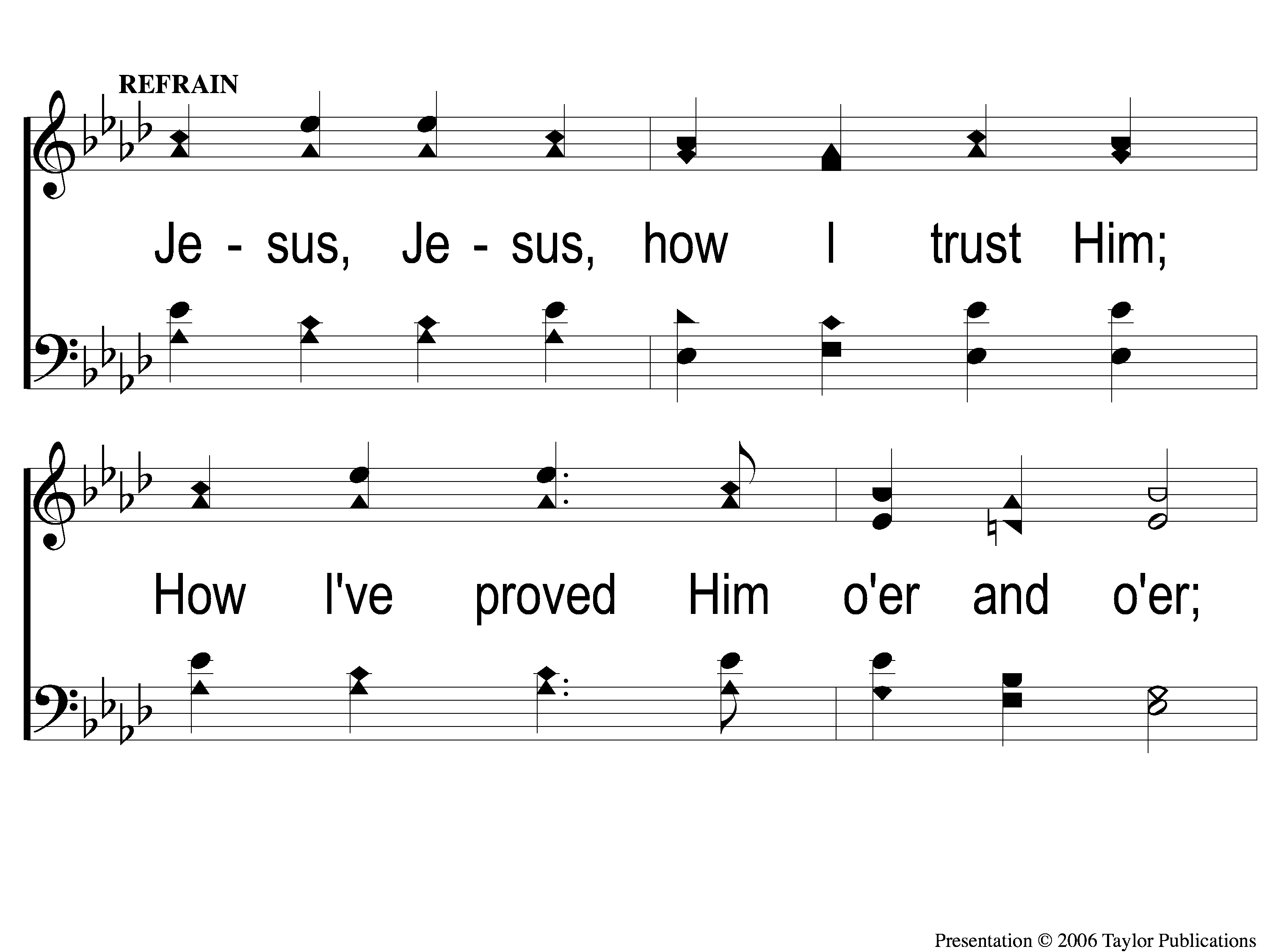 ‘Tis So Sweet To Trust In Jesus
679
C-1 ‘Tis so Sweet To Trust in Jesus
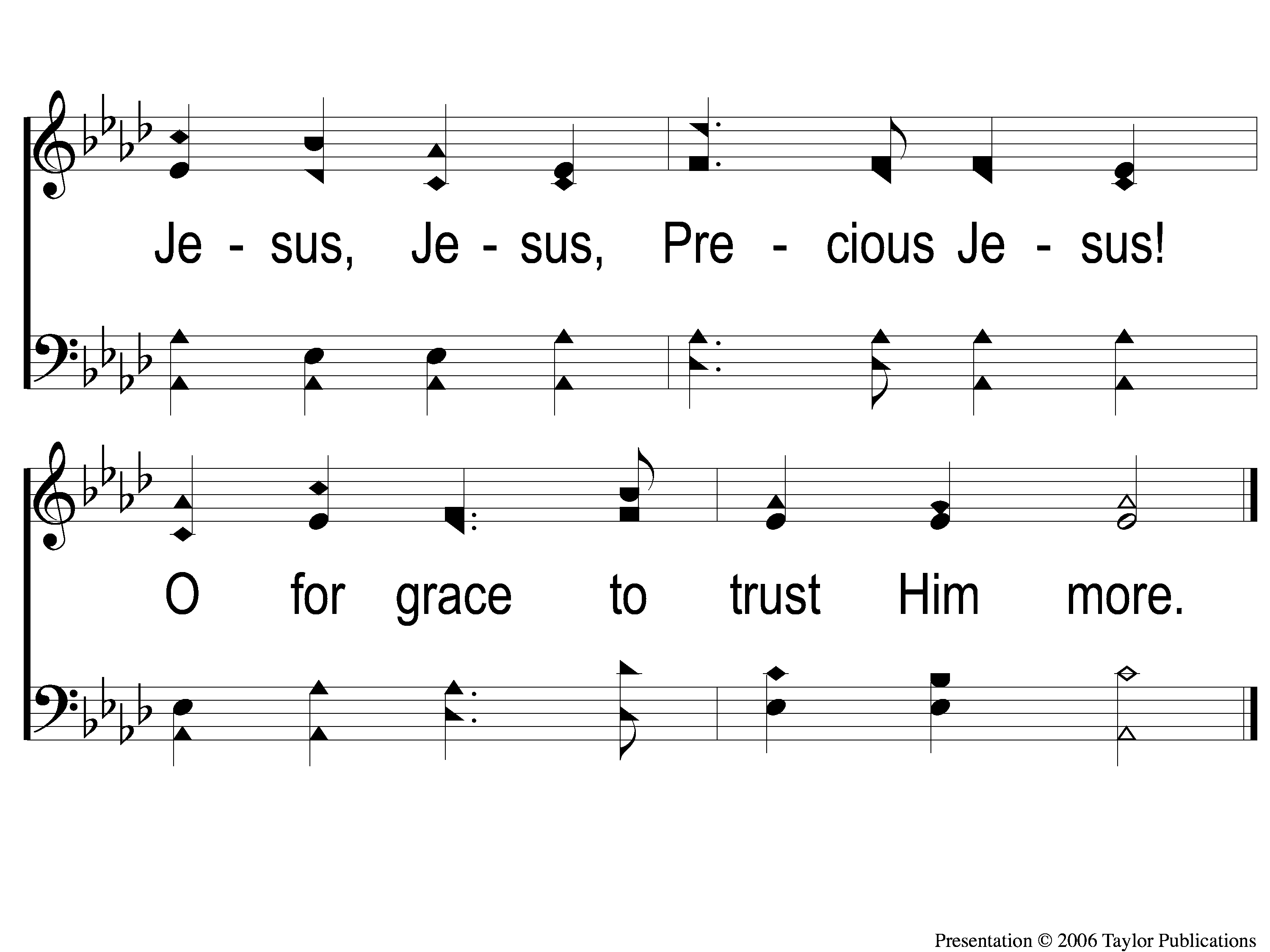 ‘Tis So Sweet To Trust In Jesus
679
C-2 ‘Tis so Sweet To Trust in Jesus
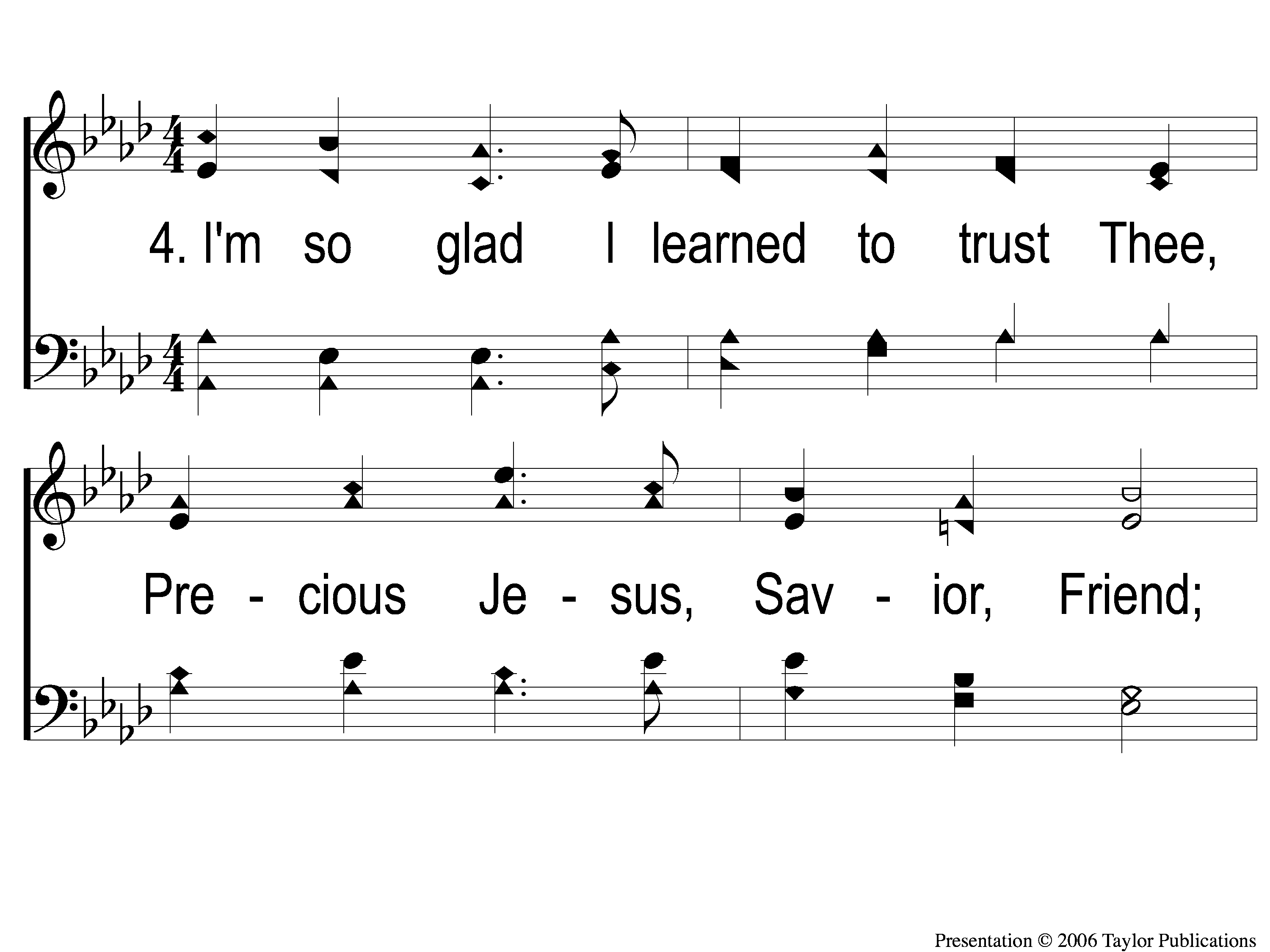 ‘Tis So Sweet To Trust In Jesus
679
4-1 ‘Tis so Sweet To Trust in Jesus
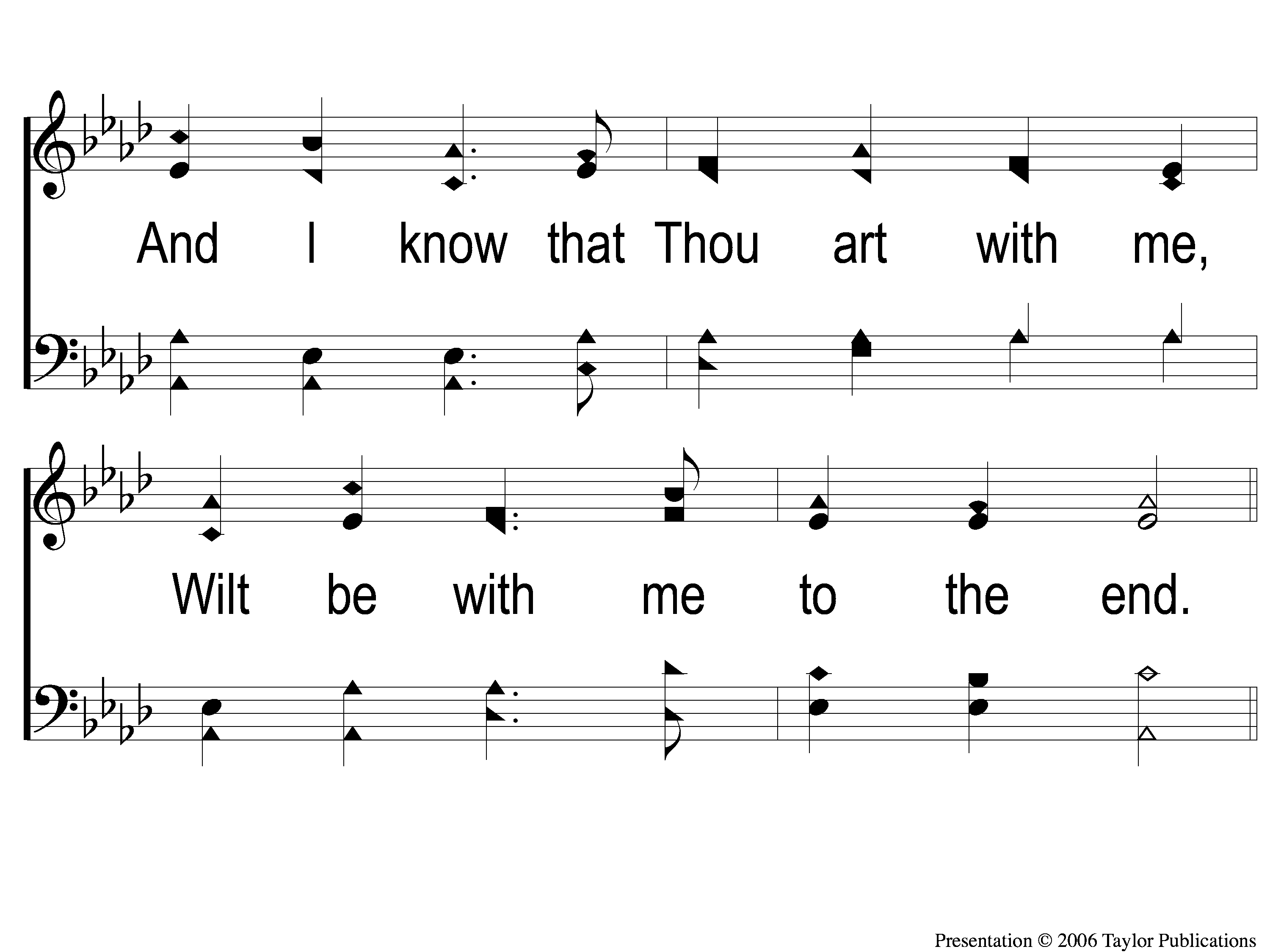 ‘Tis So Sweet To Trust In Jesus
679
4-2 ‘Tis so Sweet To Trust in Jesus
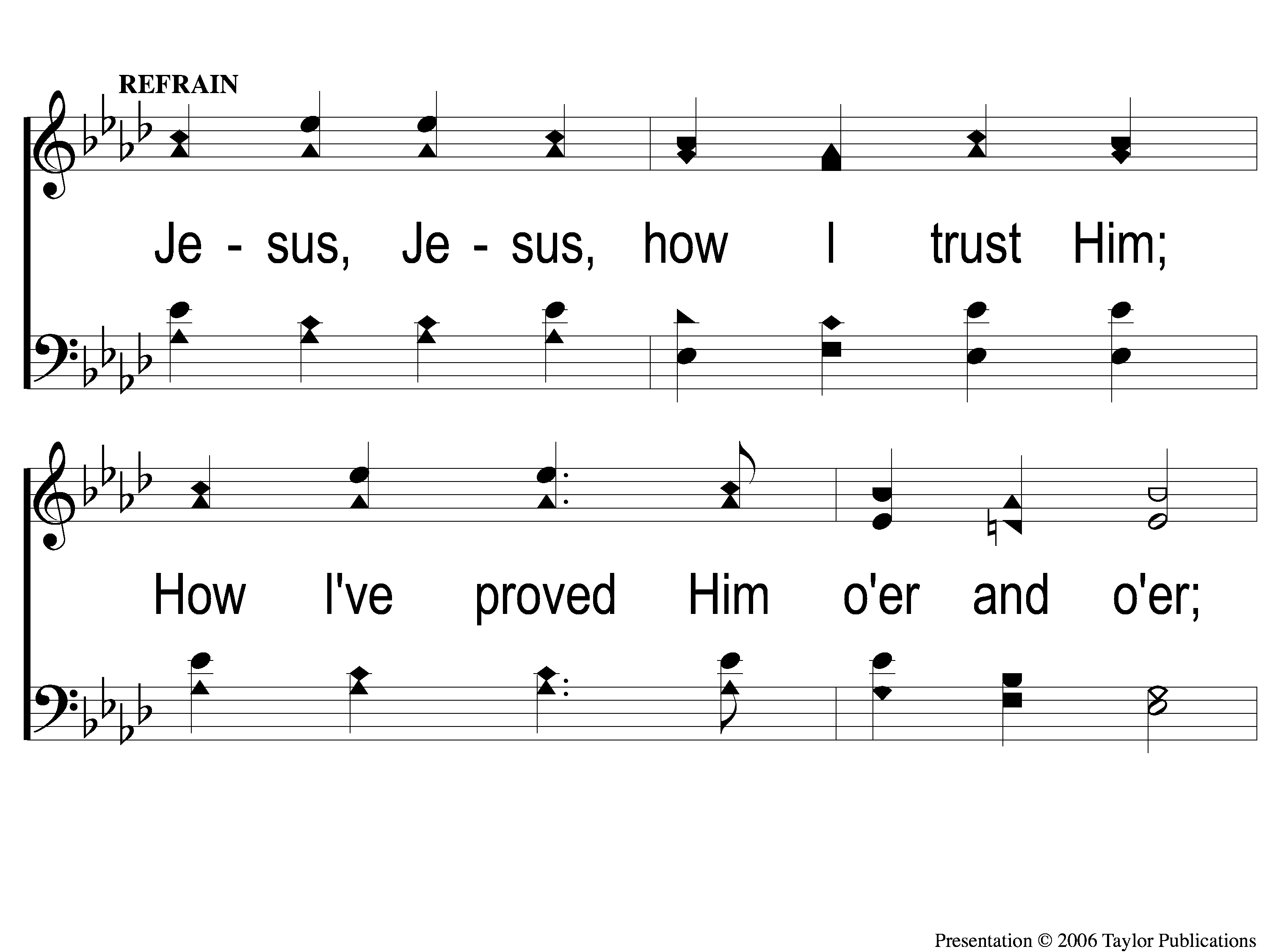 ‘Tis So Sweet To Trust In Jesus
679
C-1 ‘Tis so Sweet To Trust in Jesus
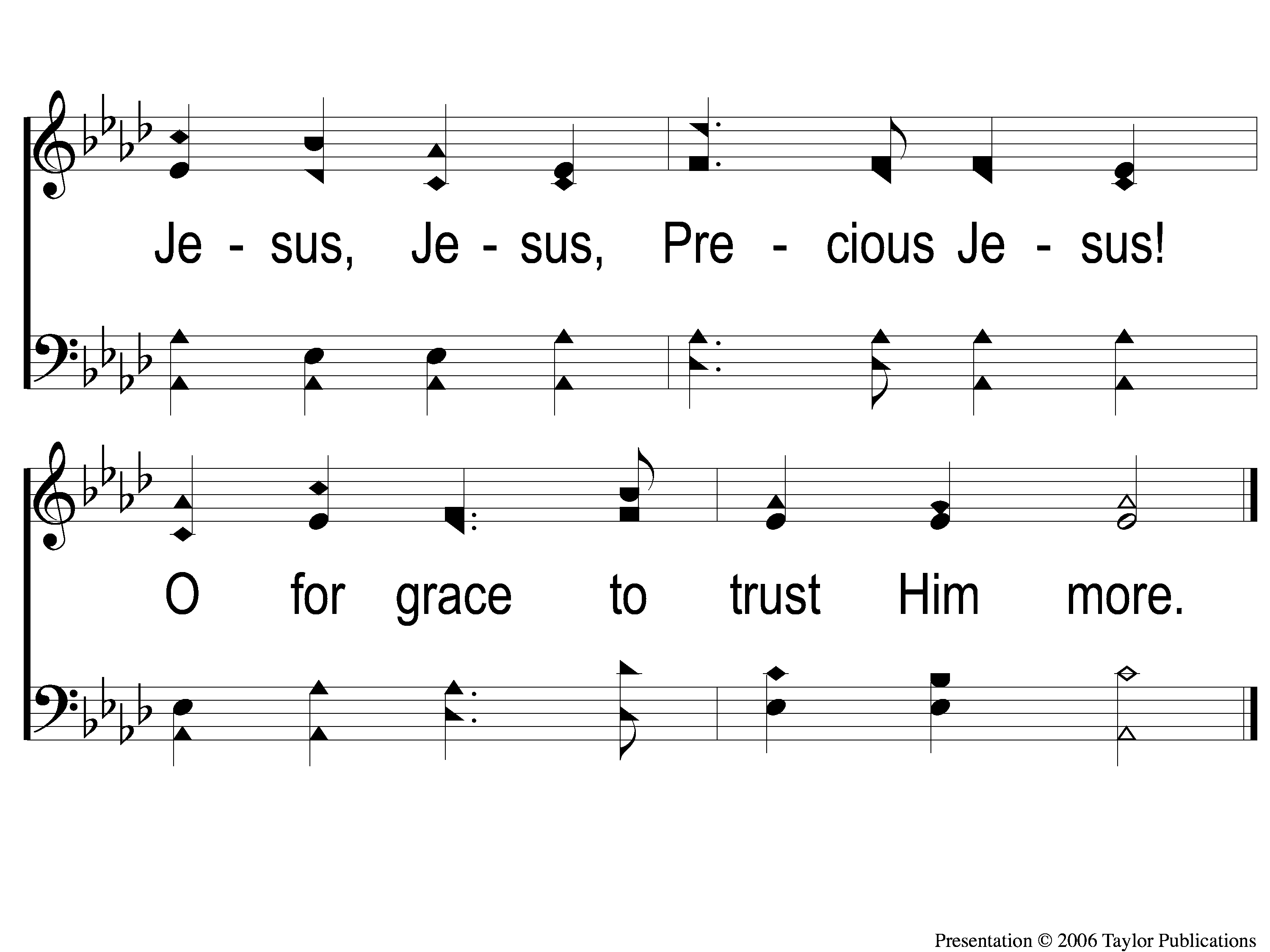 ‘Tis So Sweet To Trust In Jesus
679
C-2 ‘Tis so Sweet To Trust in Jesus
The Contribution:
Mark 10:21
Then Jesus, looking at him, loved him, and said to him, ‘One thing you lack: Go your way, sell whatever you have and give to the poor, and you will have treasure in heaven; and come, take up the cross, and follow Me.’ ”
Song:
Jesus, Keep Me Near The Cross
#383
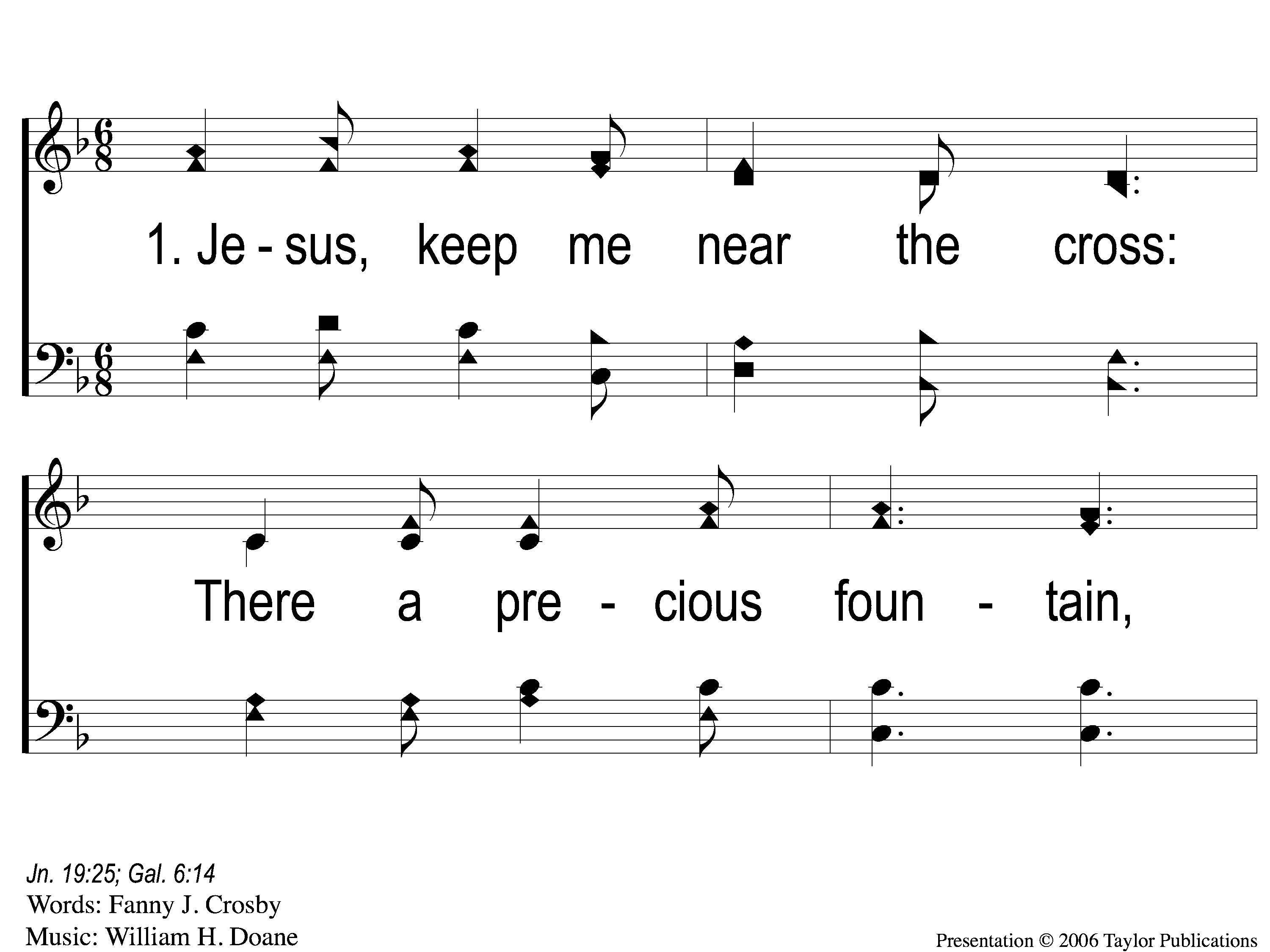 Jesus Keep Me Near The Cross
383
1-1 Jesus Keep Me Near the Cross
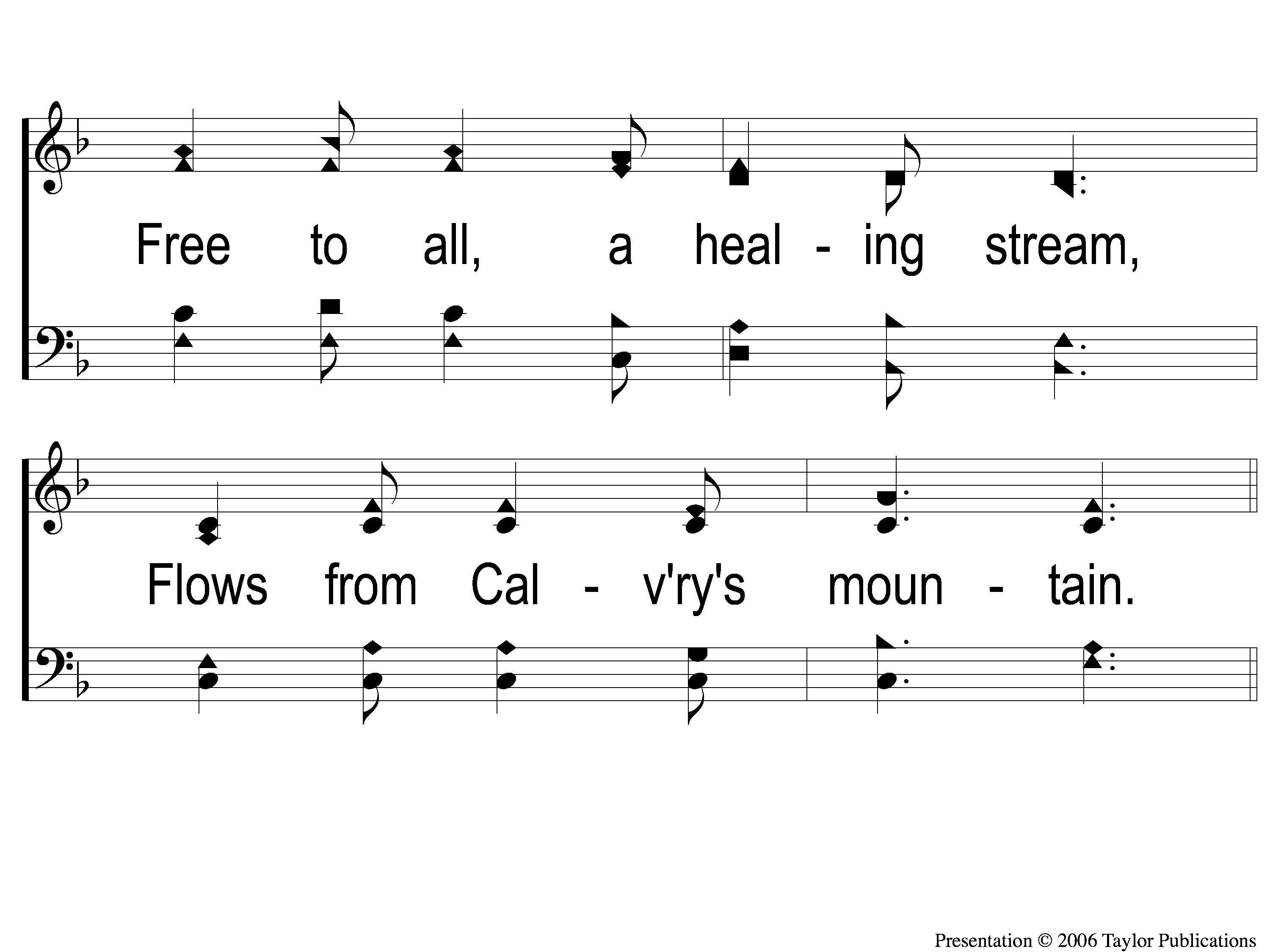 Jesus Keep Me Near The Cross
383
1-2 Jesus Keep Me Near the Cross
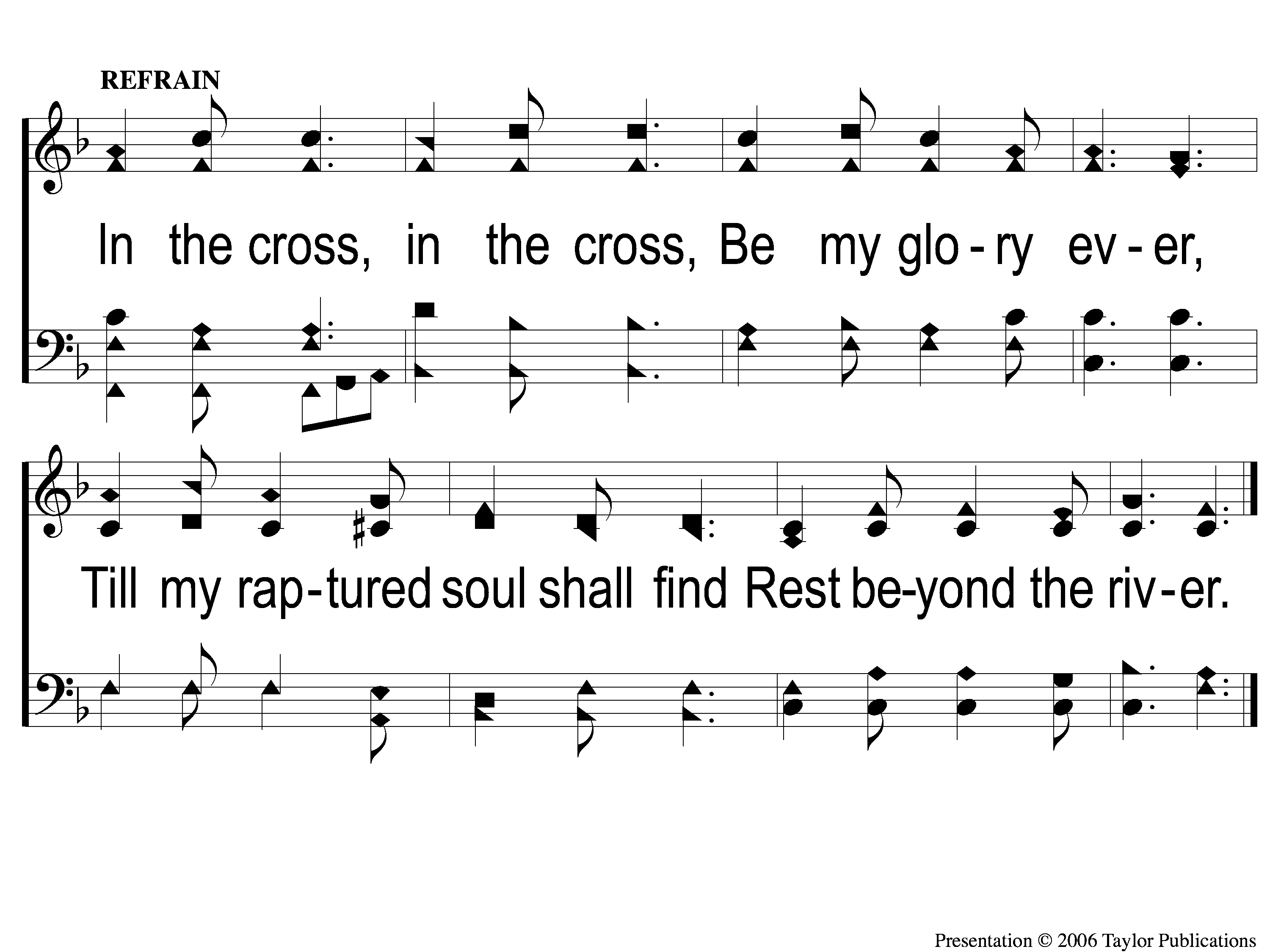 Jesus Keep Me Near The Cross
383
C Jesus Keep Me Near the Cross
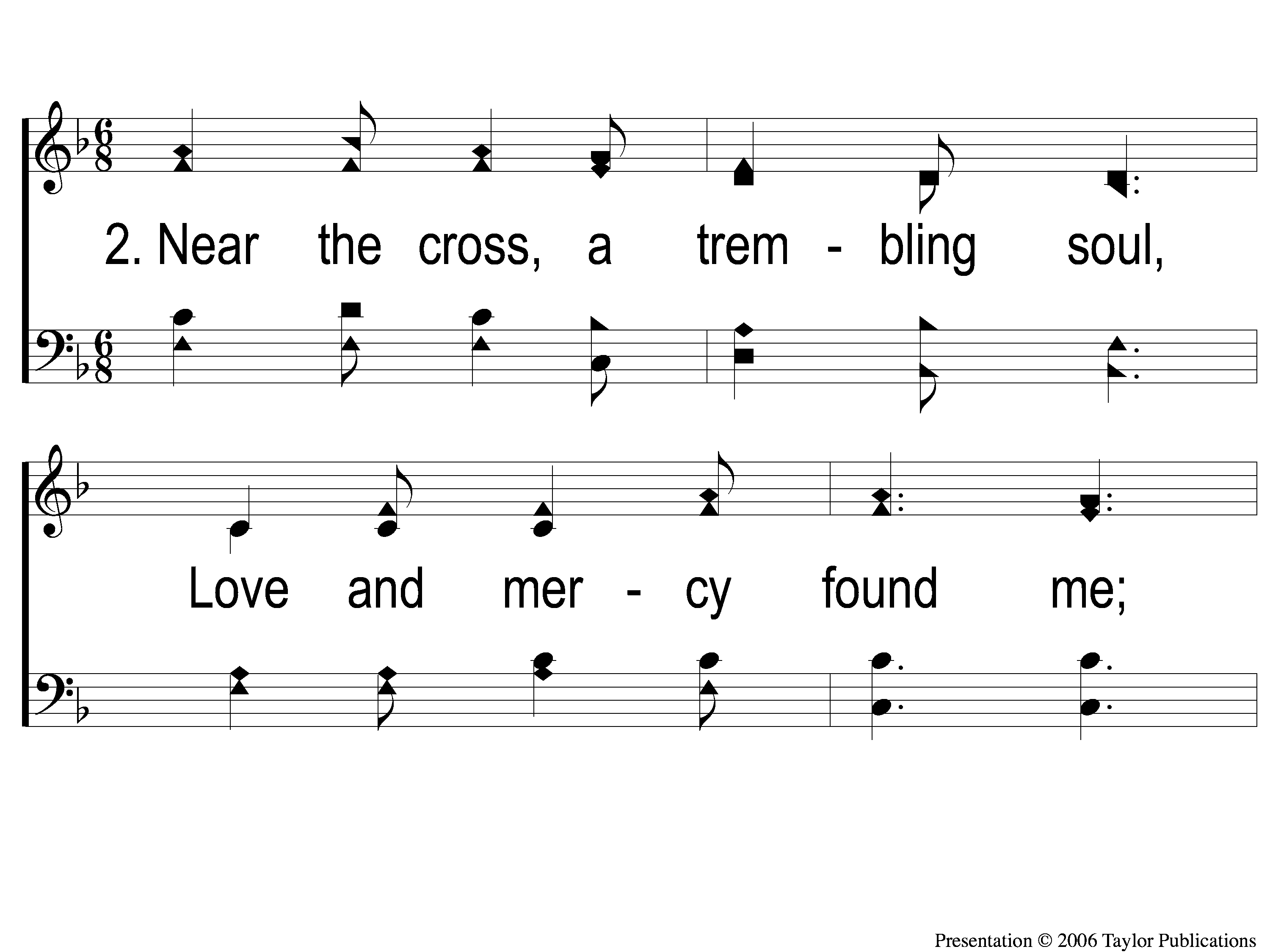 Jesus Keep Me Near The Cross
383
2-1 Jesus Keep Me Near the Cross
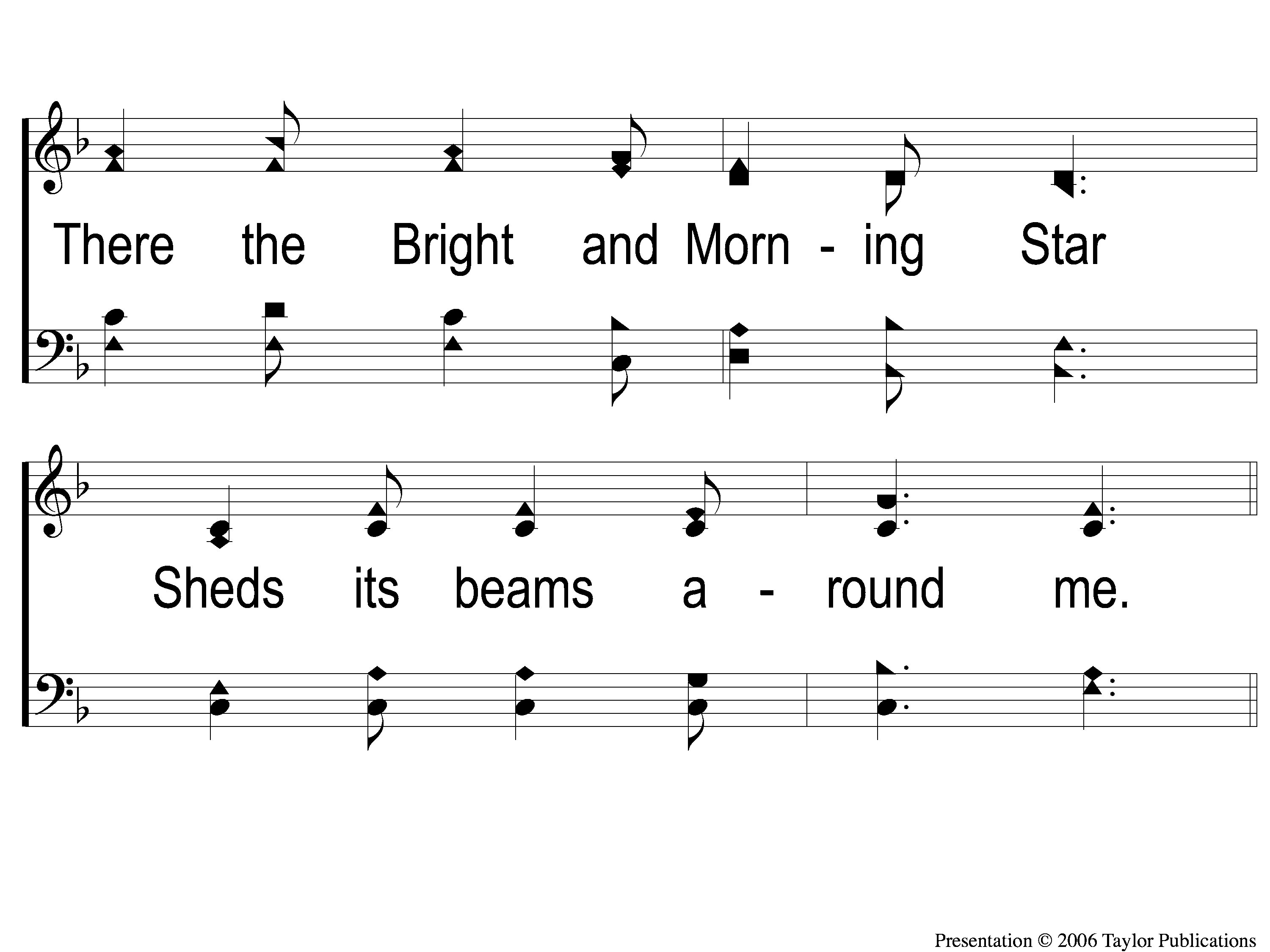 Jesus Keep Me Near The Cross
383
2-2 Jesus Keep Me Near the Cross
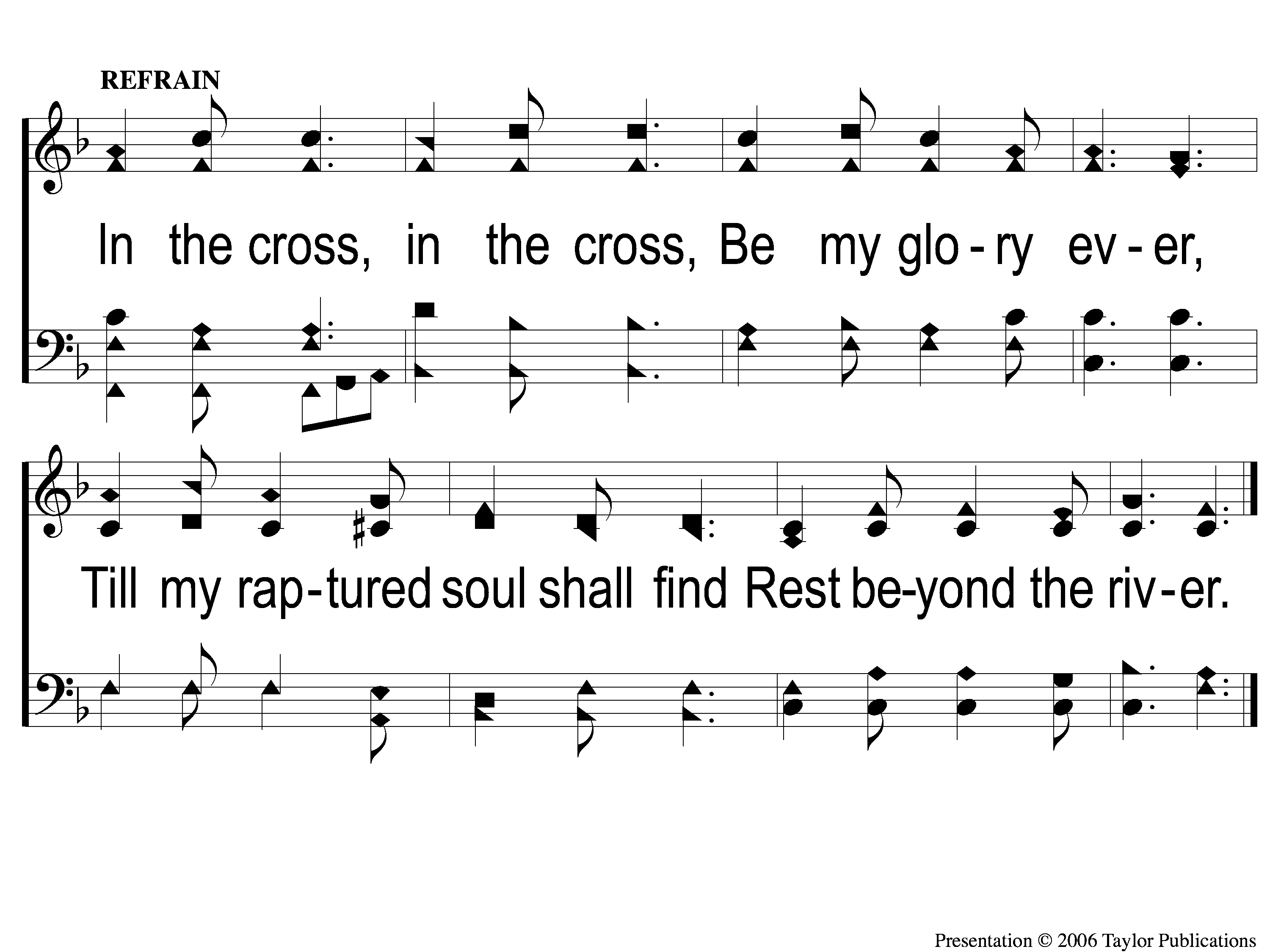 Jesus Keep Me Near The Cross
383
C Jesus Keep Me Near the Cross
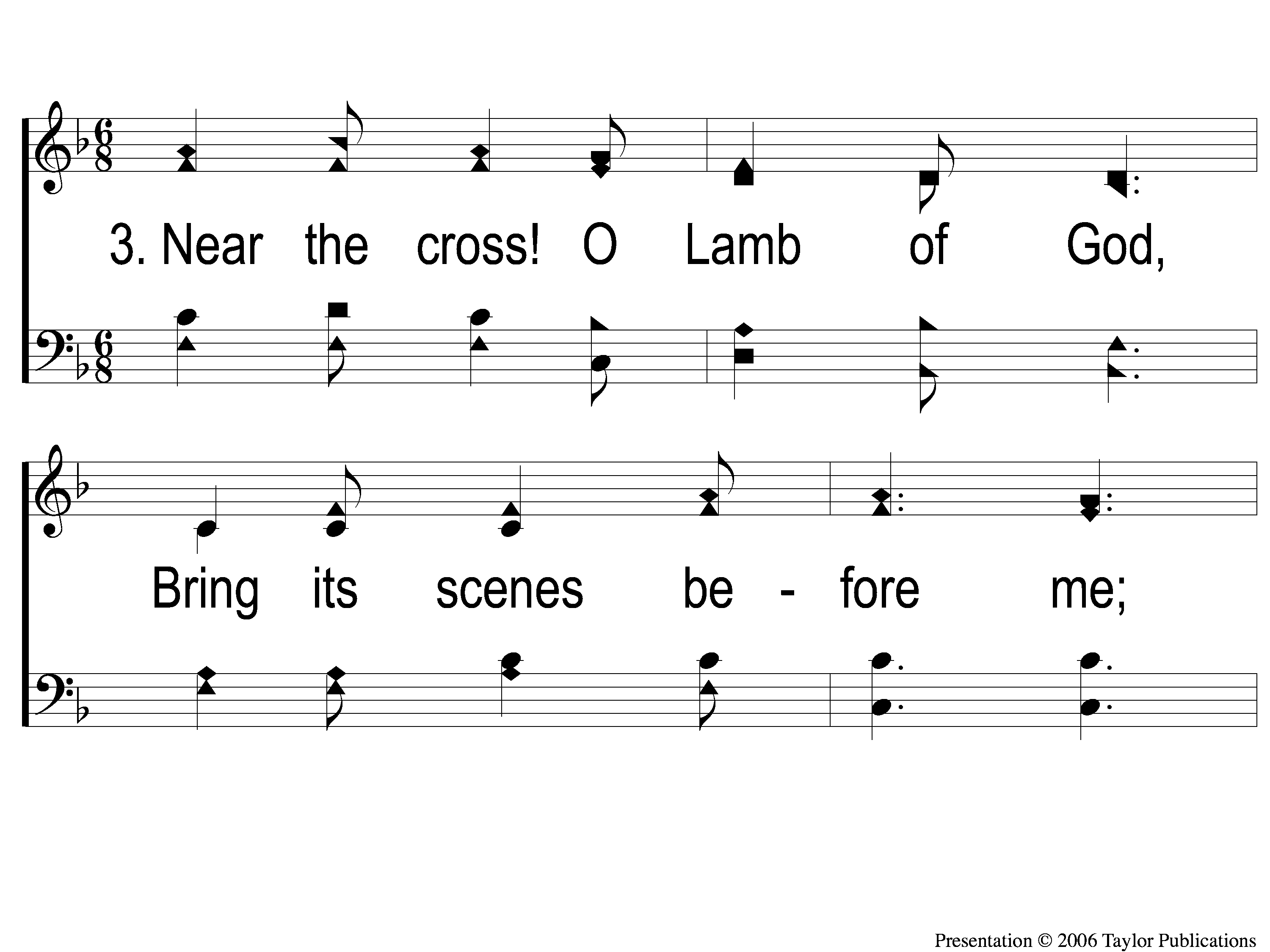 Jesus Keep Me Near The Cross
383
3-1 Jesus Keep Me Near the Cross
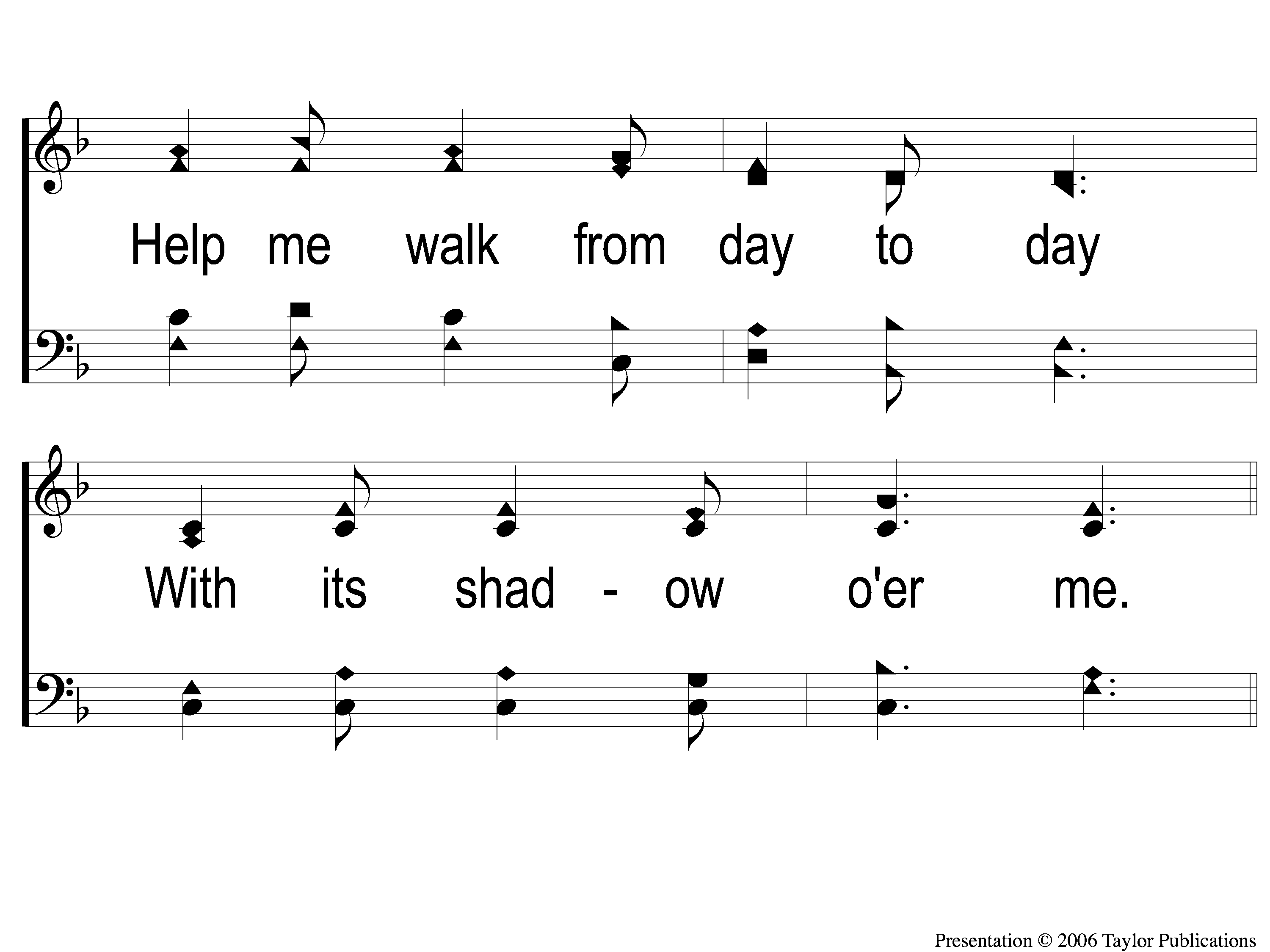 Jesus Keep Me Near The Cross
383
3-2 Jesus Keep Me Near the Cross
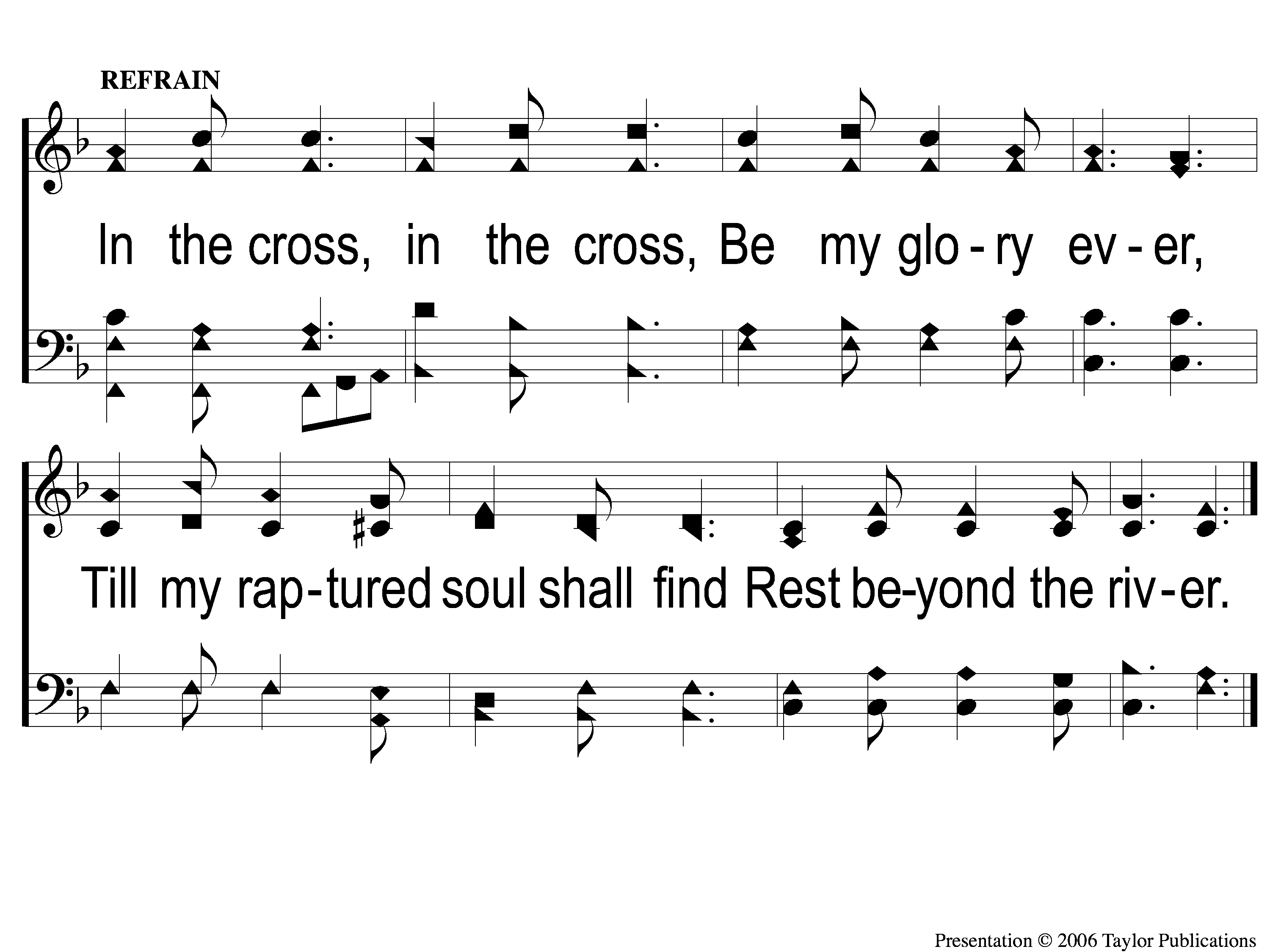 Jesus Keep Me Near The Cross
383
C Jesus Keep Me Near the Cross
The Unleavened Bread
Mark 14:22
“And as they were eating, Jesus took bread, blessed and broke it, and gave it to them and said, ‘Take, eat; this is My body.’ ”
The Fruit
of the Vine
Mark 14:23-25
Then He took the cup, and when He had given thanks He gave it to them, and they all drank from it. And He said to them, ‘This is My blood of the new covenant, which is shed for many. Assuredly, I say to you, I will no longer drink of the fruit of the vine until that day when I drink it new in the kingdom of God.’ ”
Closing Prayer
Song:
Yield Not To Temptation
#905
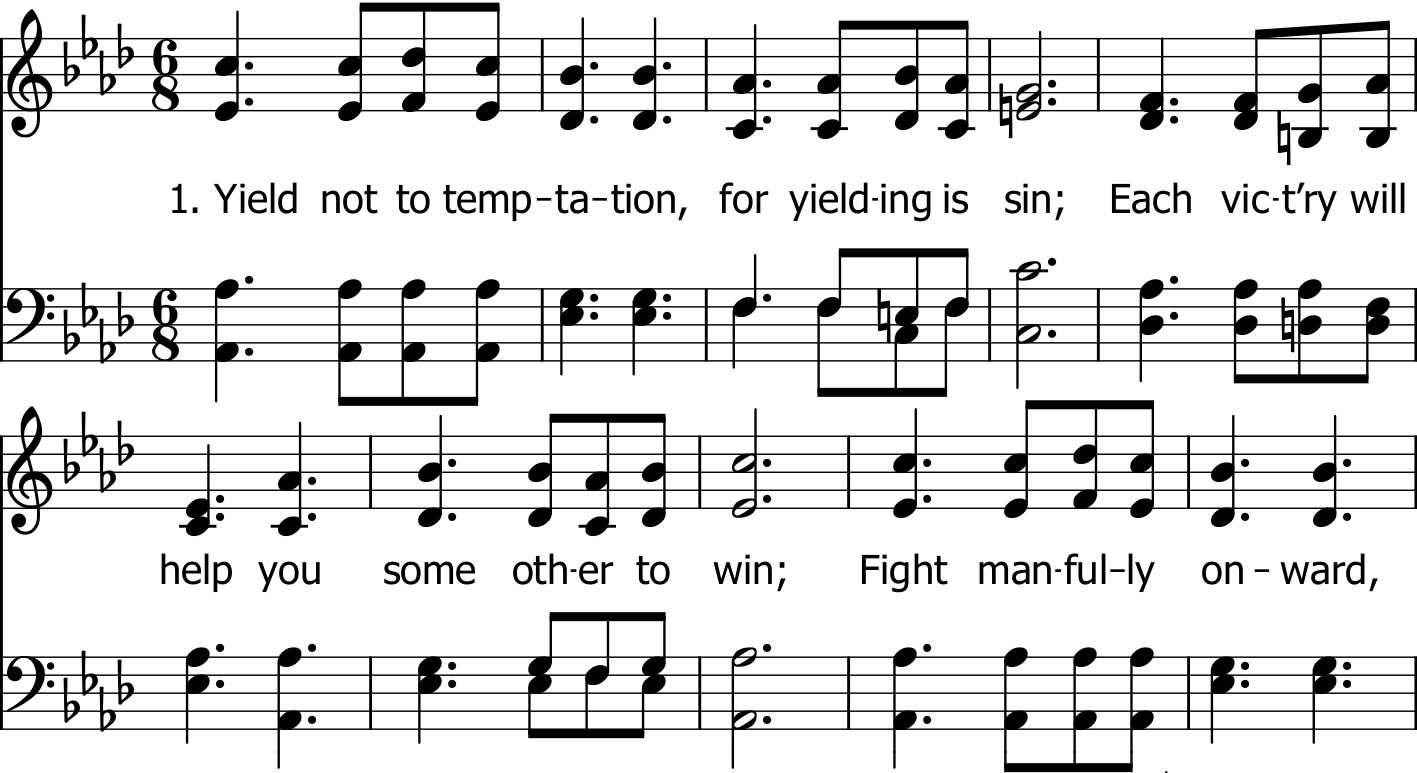 Public Domain
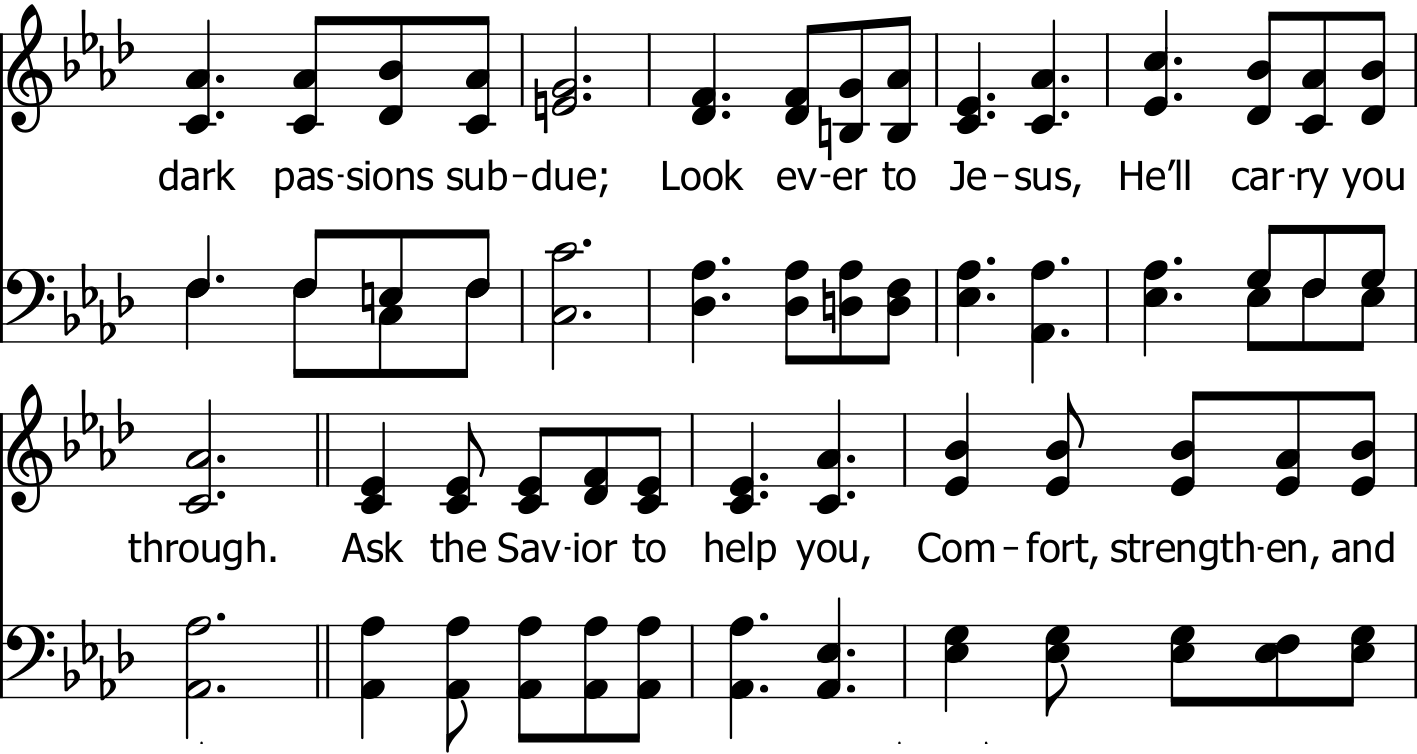 Public Domain
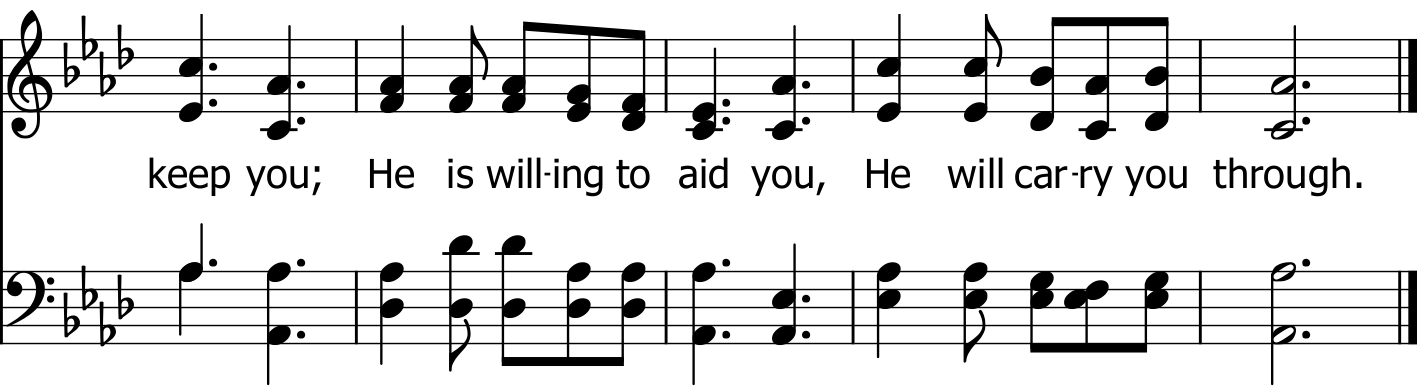 Public Domain
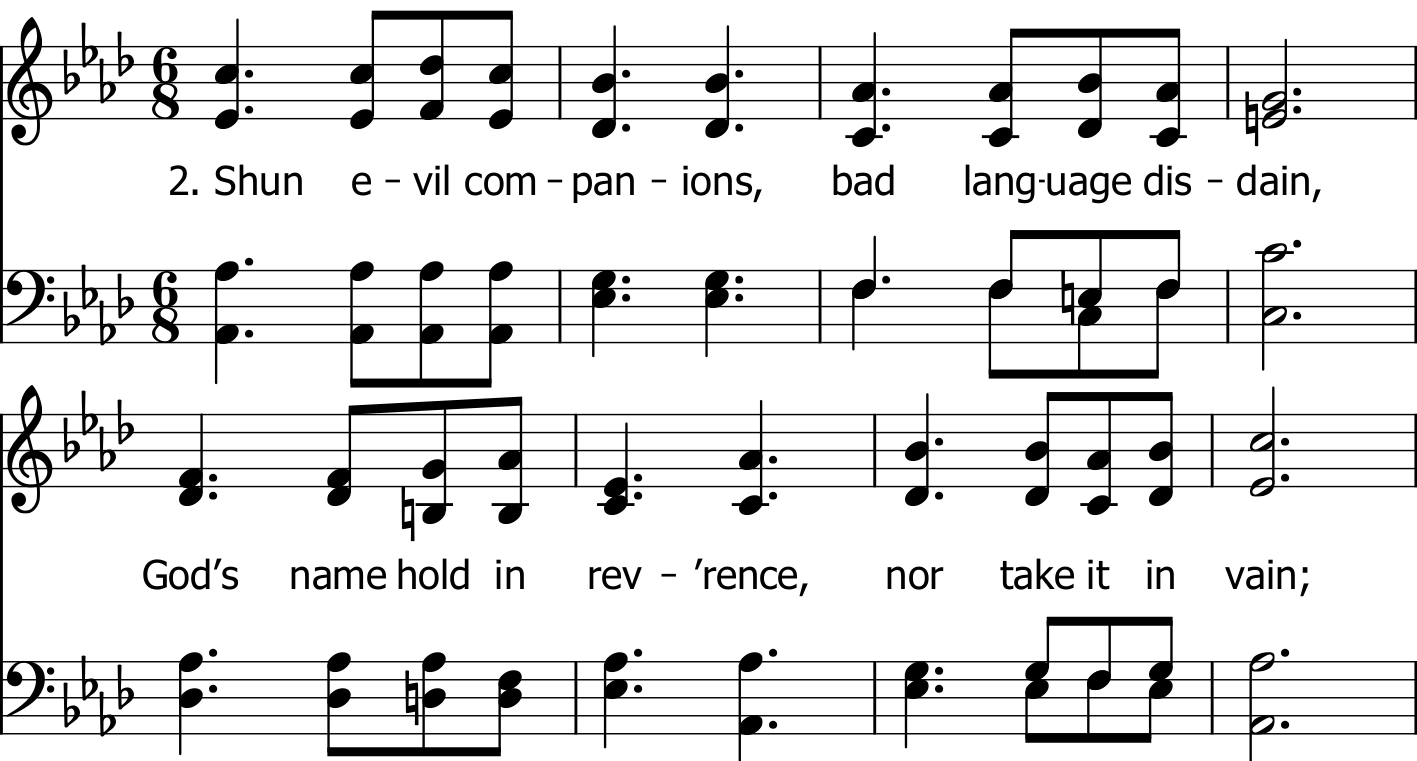 Public Domain
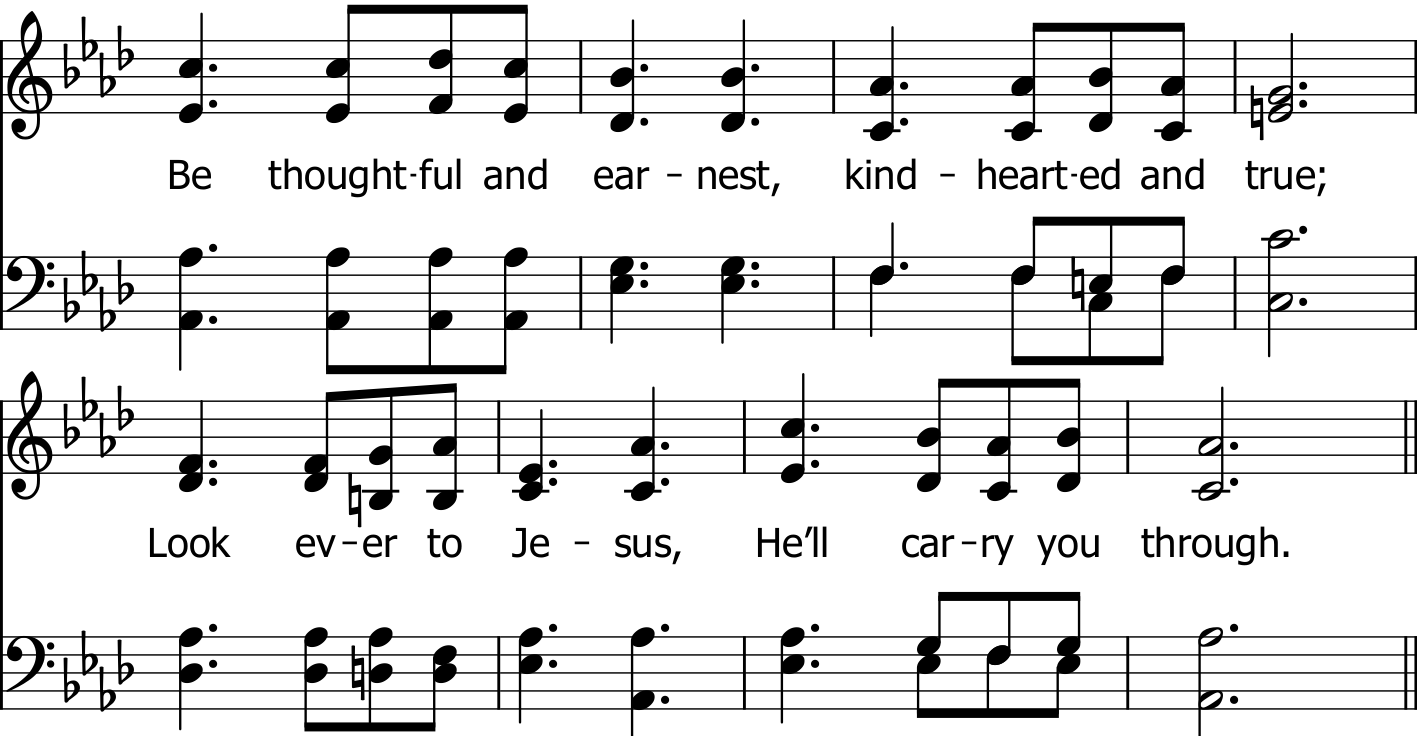 Public Domain
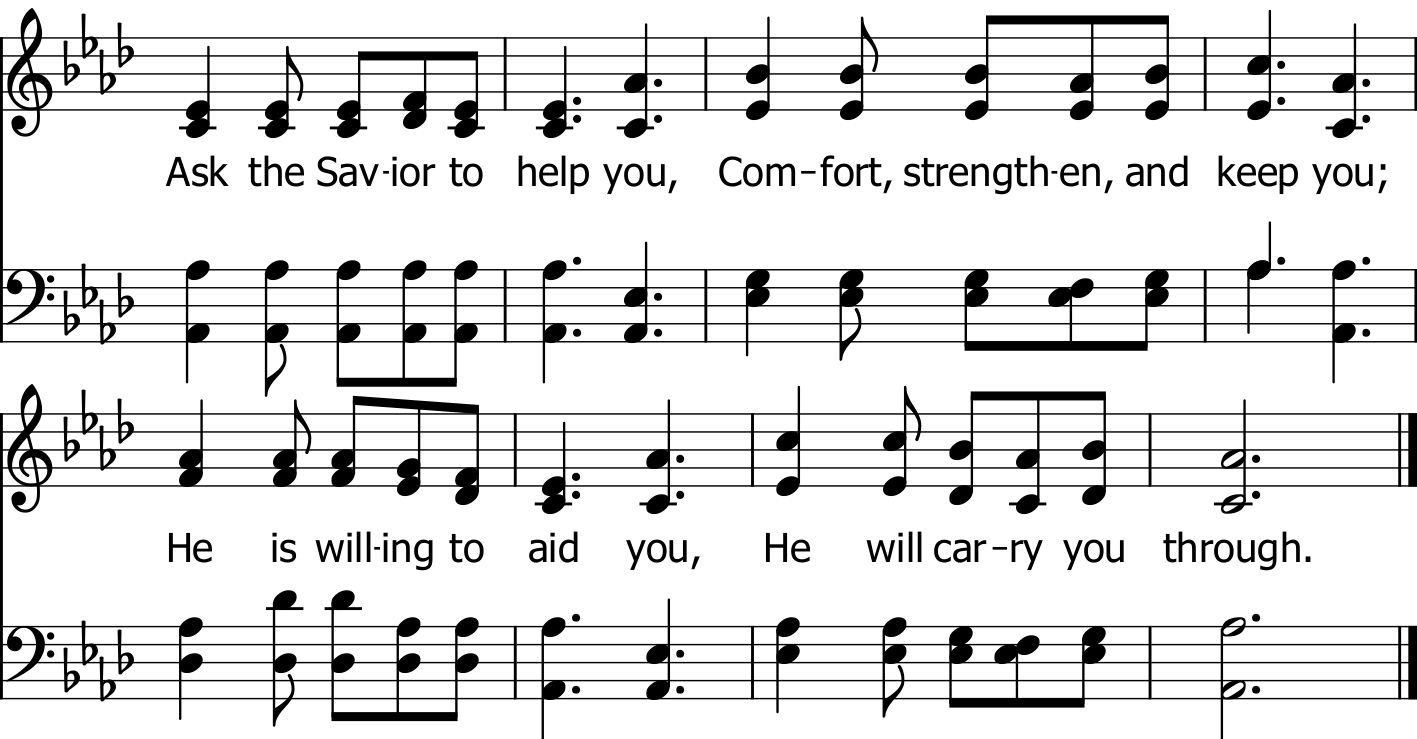 Public Domain
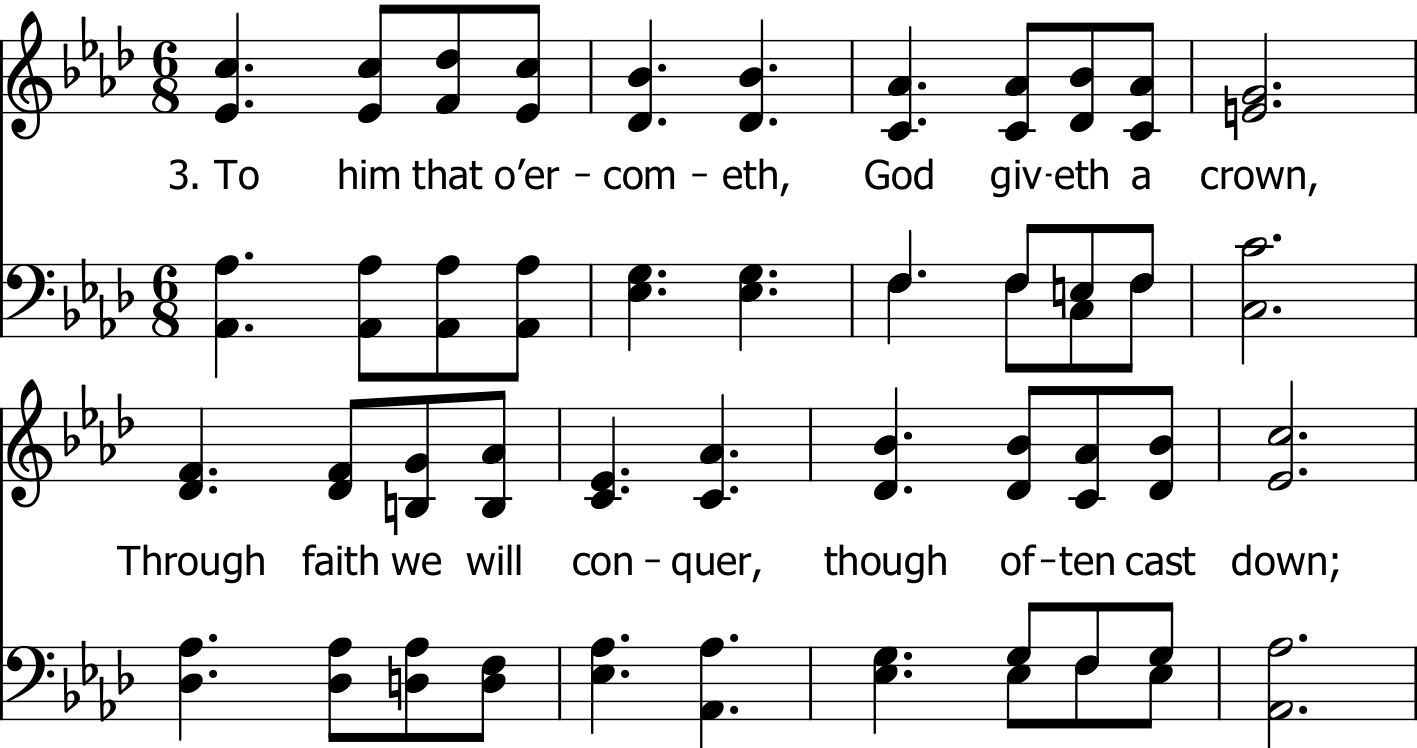 Public Domain
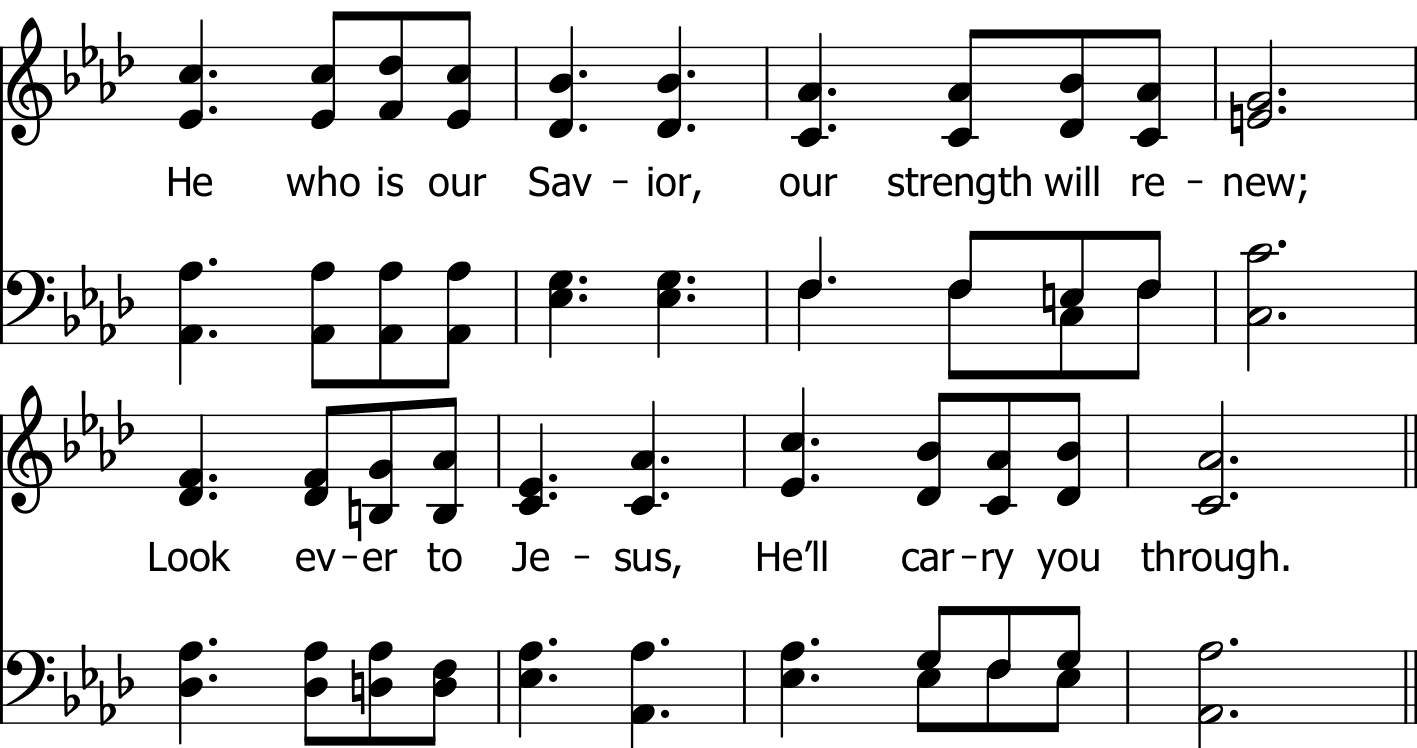 Public Domain
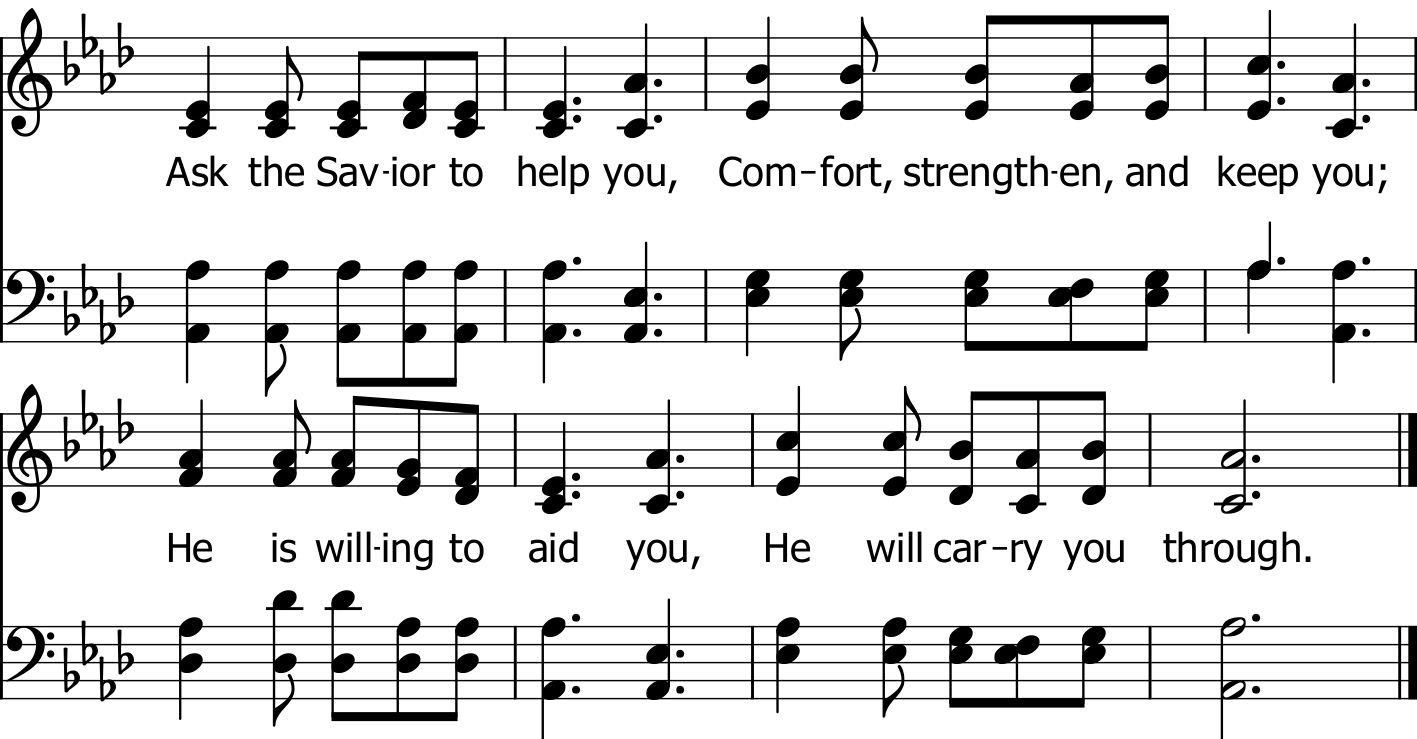 Public Domain
today
LTC @ 4:30 PM
Elders’ meeting @ 5:30 PM
Worship @ 6:00 PM
Men’s Meeting @ 7:00 PM
RESTOREREBUILDRENEW
IN 2022
WHEELER
CHURCH
OF
CHRIST